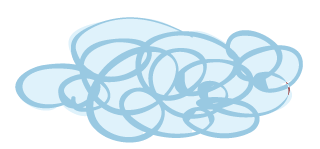 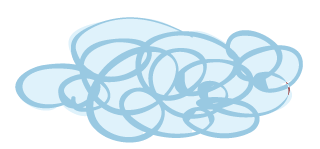 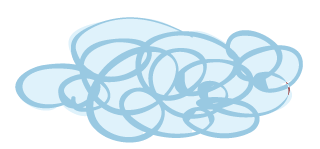 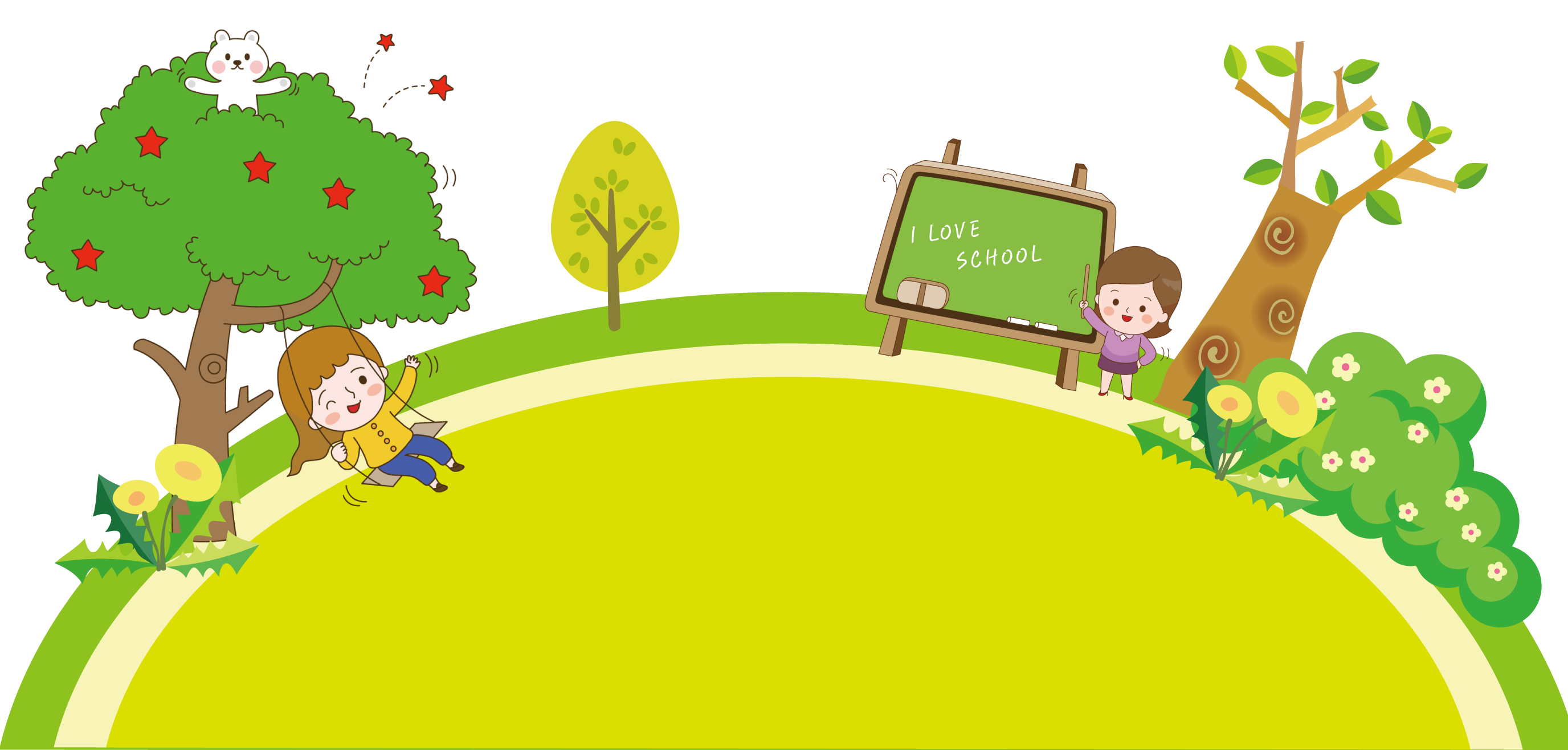 CHỦ ĐỀ 2:CUỘC SỐNG TƯƠI ĐẸP
GV Thực hiện: LƯƠNG NỮ PHỤNG HÀ
 THCS THỊ TRẤN PHÚ HÒA
[Speaker Notes: 更多精彩模板请关注【沐沐槿PPT】https://mumjin.taobao.com/]
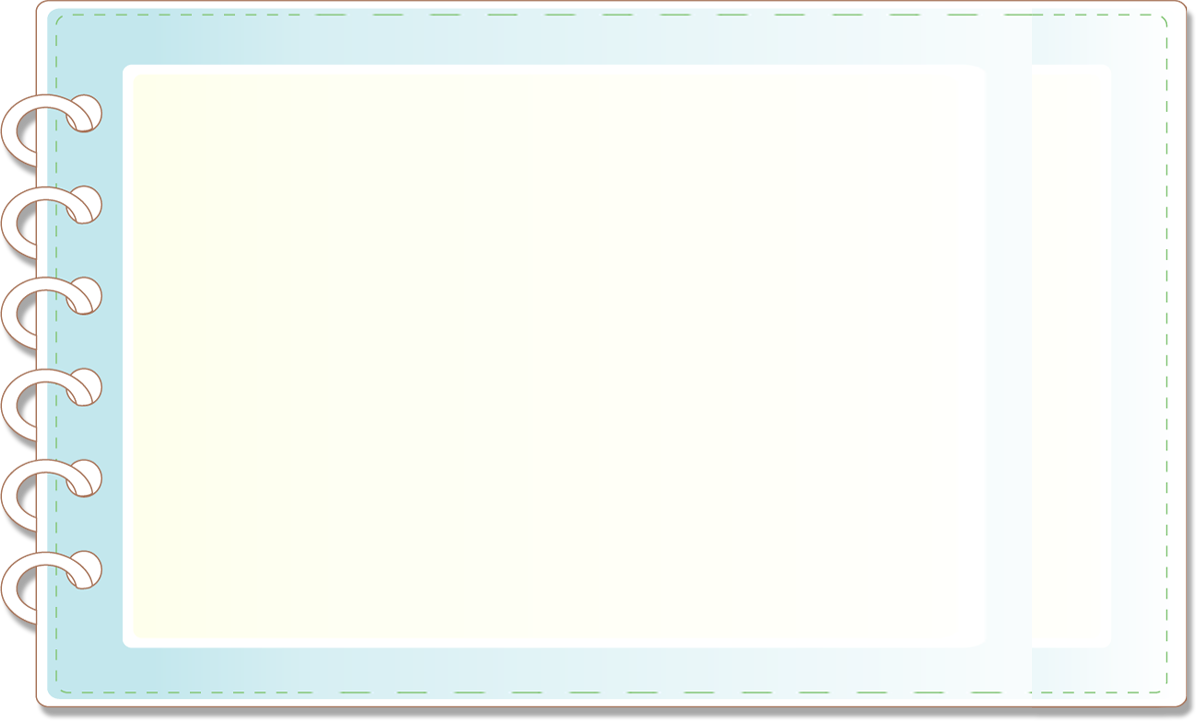 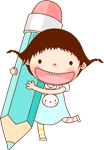 在此输入文字
Tiết 6:
- Nghe nhạc: Tác phẩm The Blue Danube
- Ôn tập bài hát: Đời sống không già vì có chúng em
在此输入文字
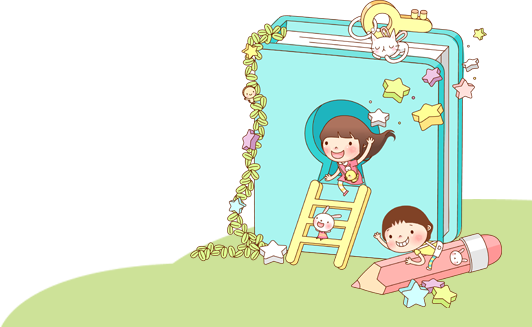 在此输入文字
在此输入文字
GV Thực hiện: Lương Nữ Phụng Hà
 THCS TT PHÚ HÒA
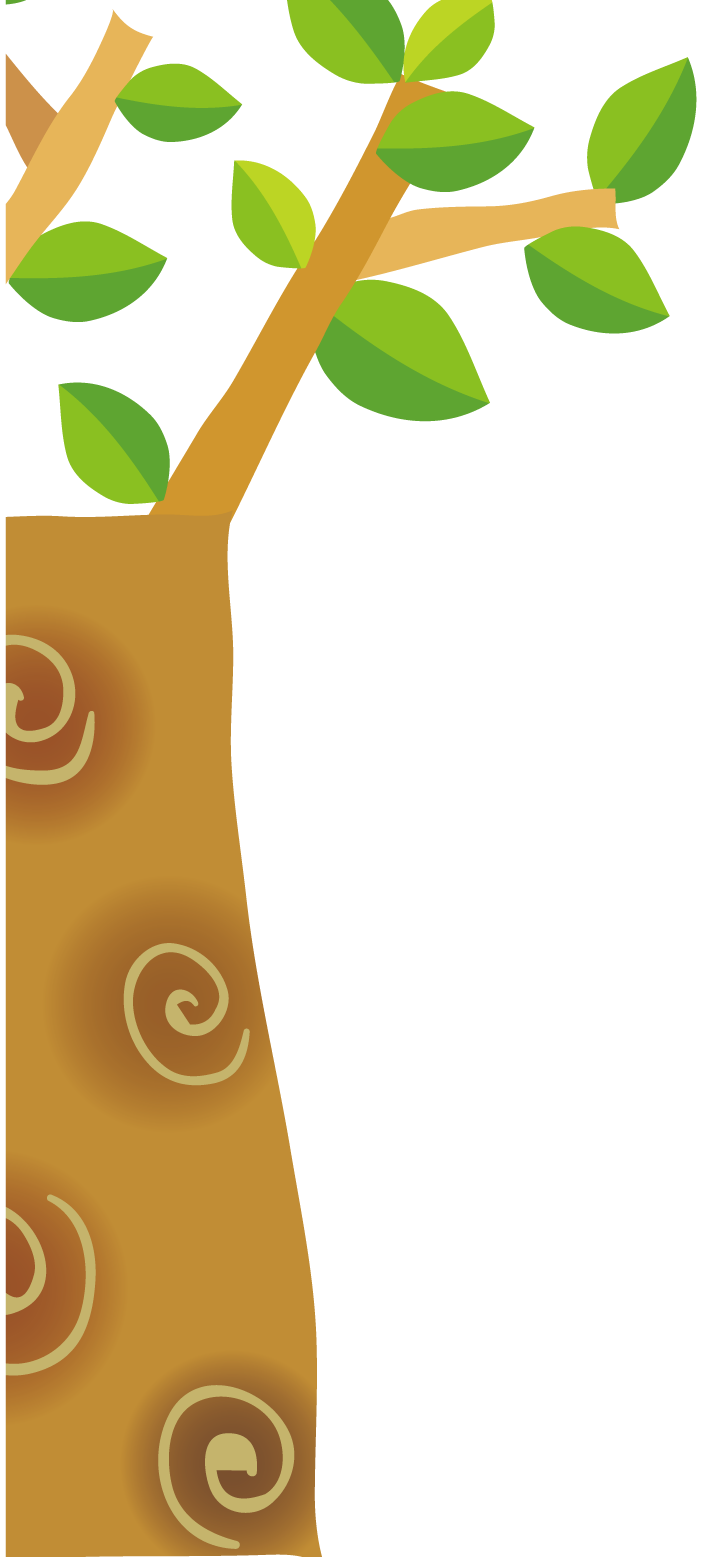 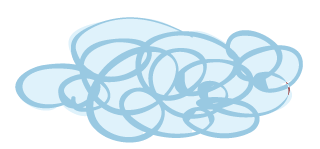 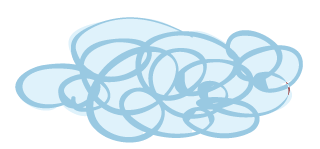 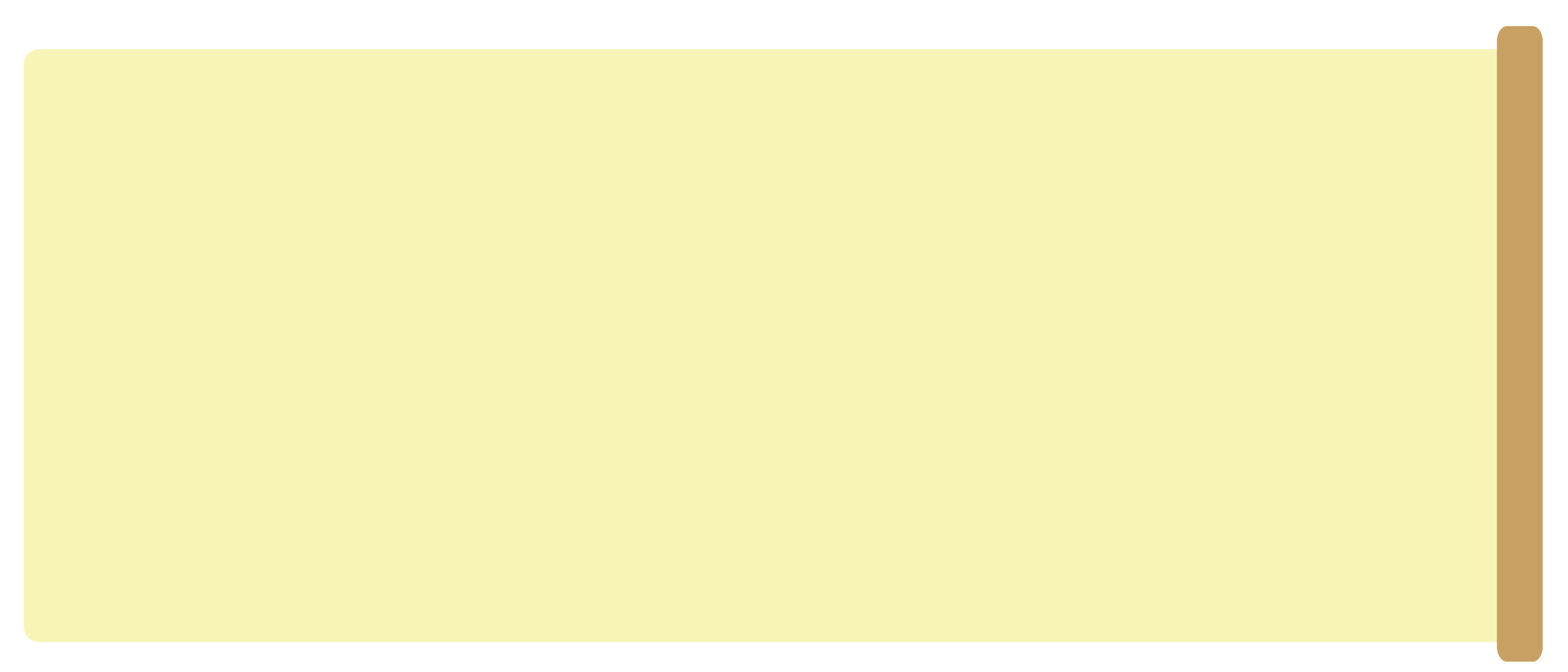 Nội dung 1:
- Nghe nhạc: Tác phẩm The Blue Danube
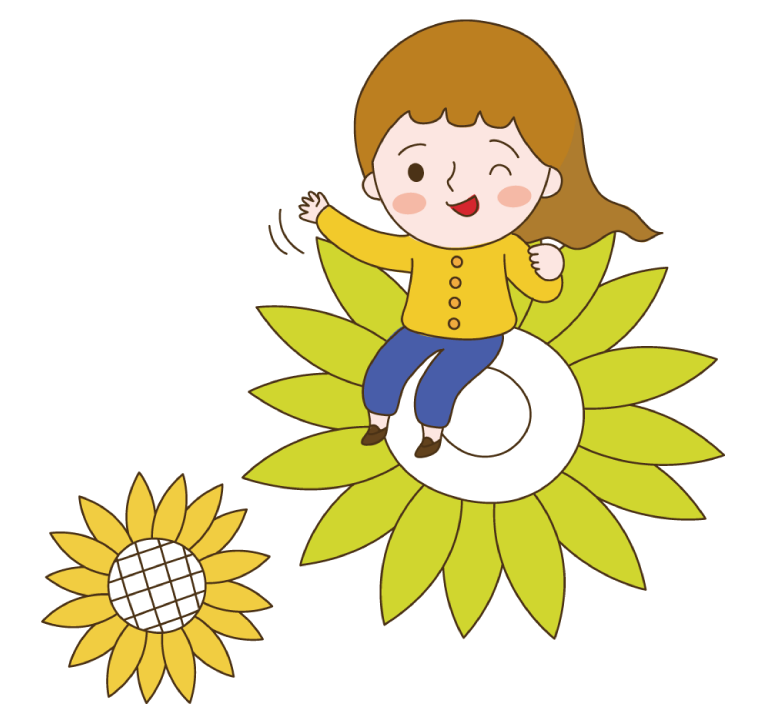 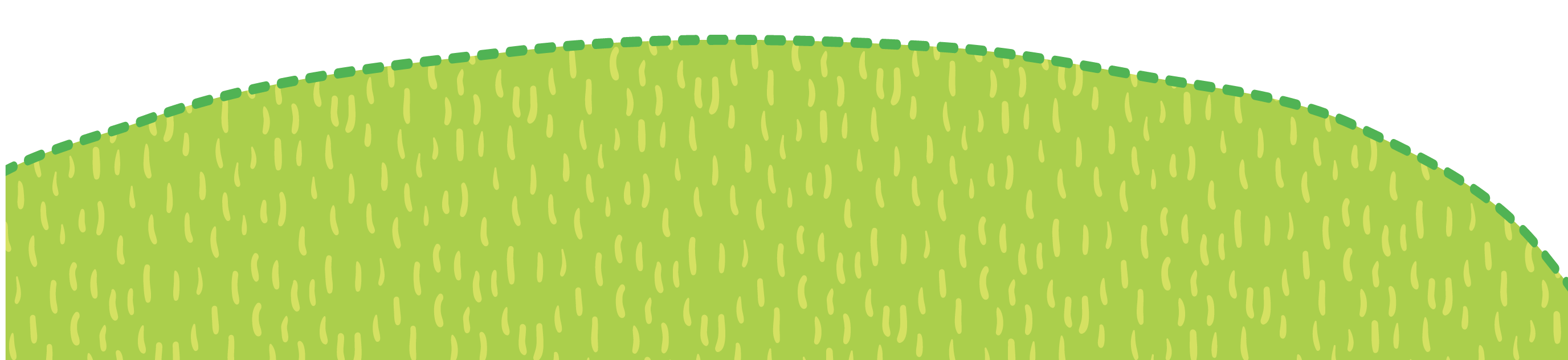 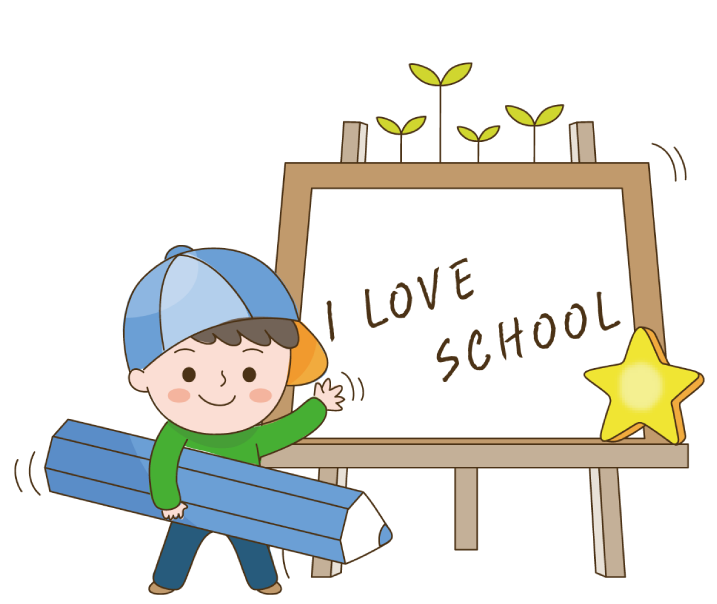 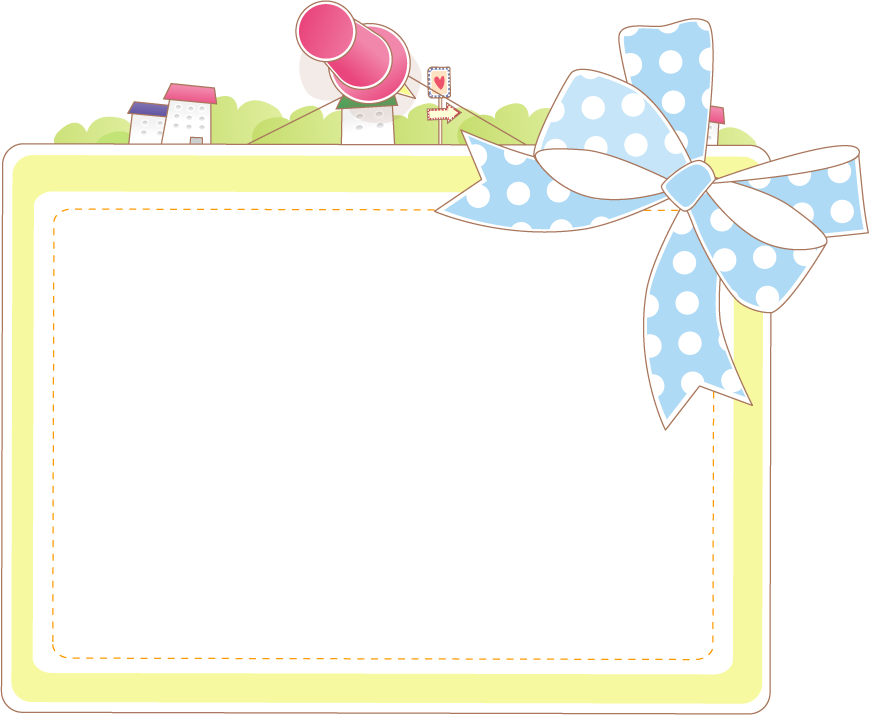 Nghe tác phẩm  The Blue Danube- Johann Strauss II
https://www.youtube.com/watch?v=IDaJ7rFg66A
Tác phẩm The Blue Danube của tác giả người Áo Johann Strauss II là bản nhạc Valse nổi tiếng nhất mọi thời đại và tiêu biểu cho thành Vienne.
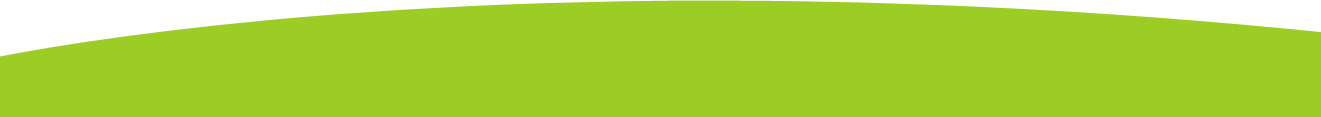 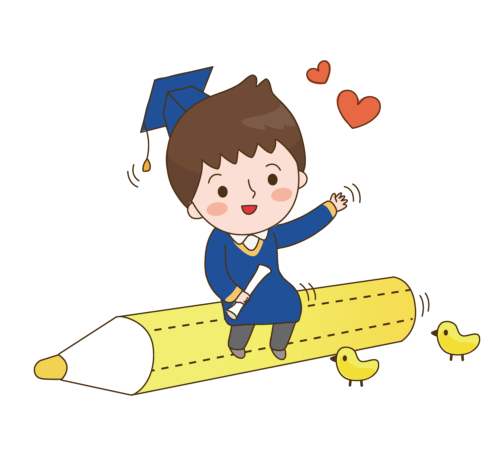 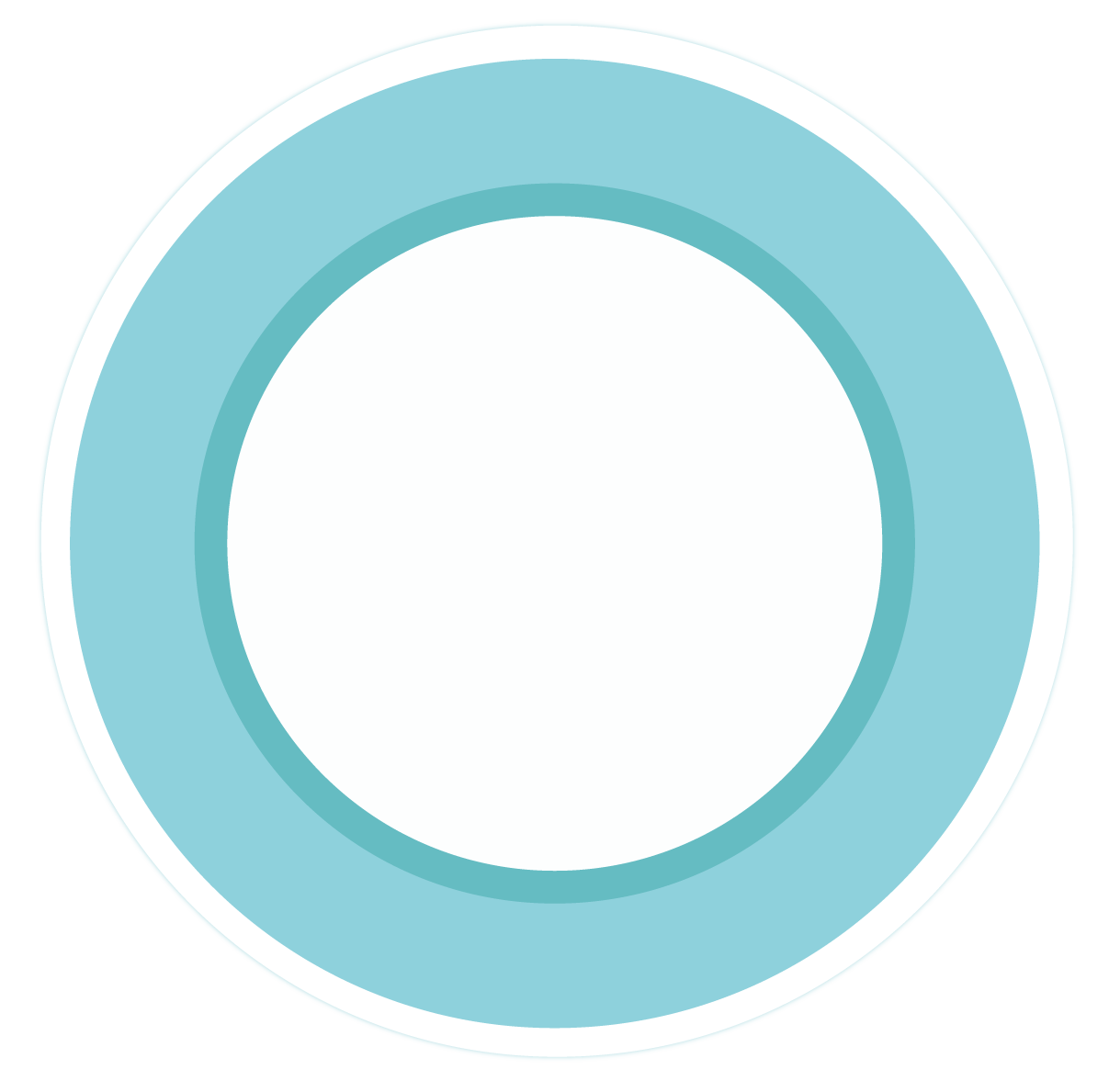 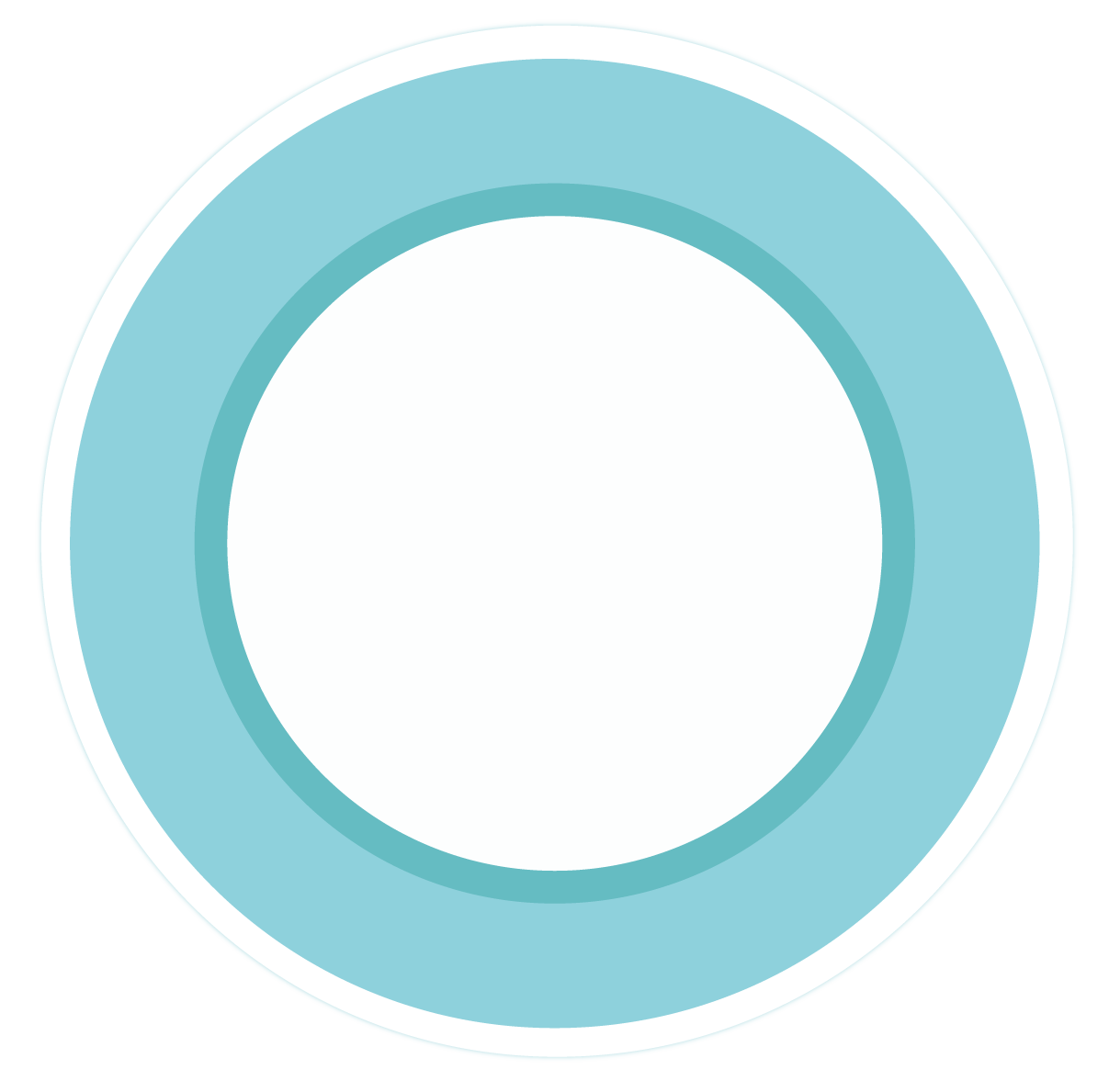 Hãy nêu cảm nhận của em sau khi nghe tác phẩm The Blue Danube
Giai điệu uyển chuyển , nhịp nhàng, gợi lên bức tranh êm đềm, hiền hòa của dòng sông xanh Danube như toát lên vẻ hiện đại , sống động của thành phố Viên, trung tâm nước Áo nơi có dòng sông Danube chảy qua
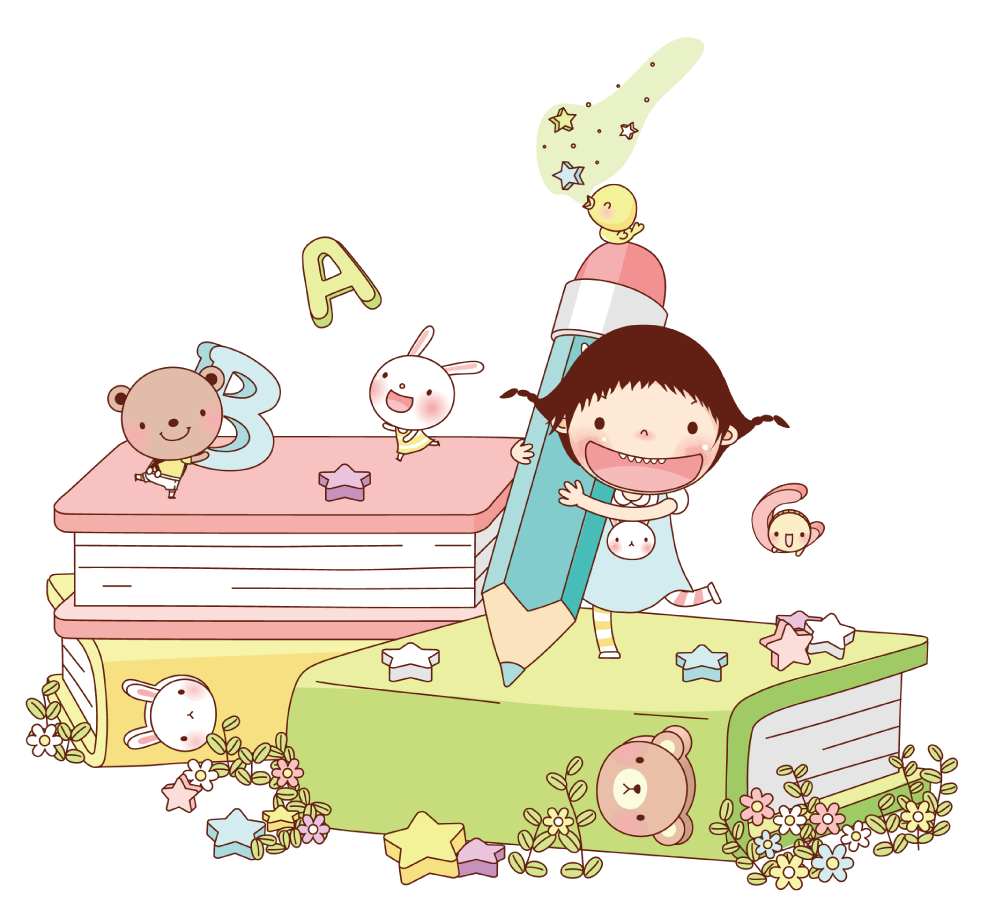 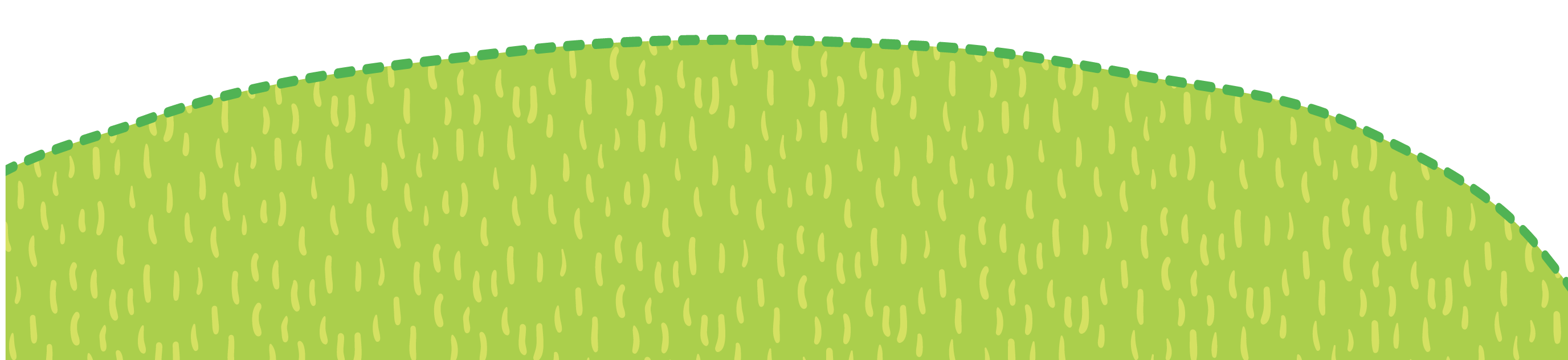 -
Luyện tập bước nhảy theo nhịp điệu bản nhạc
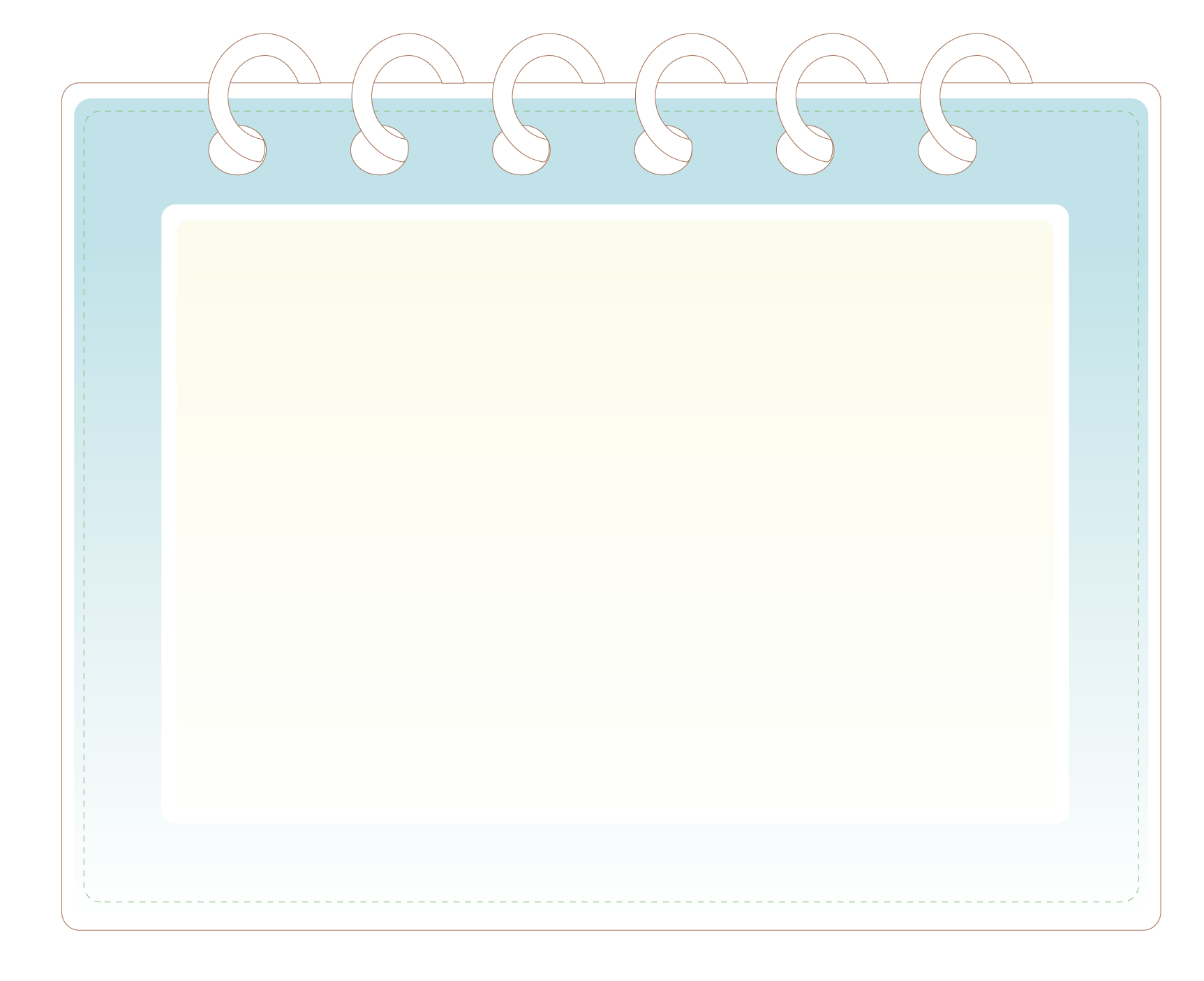 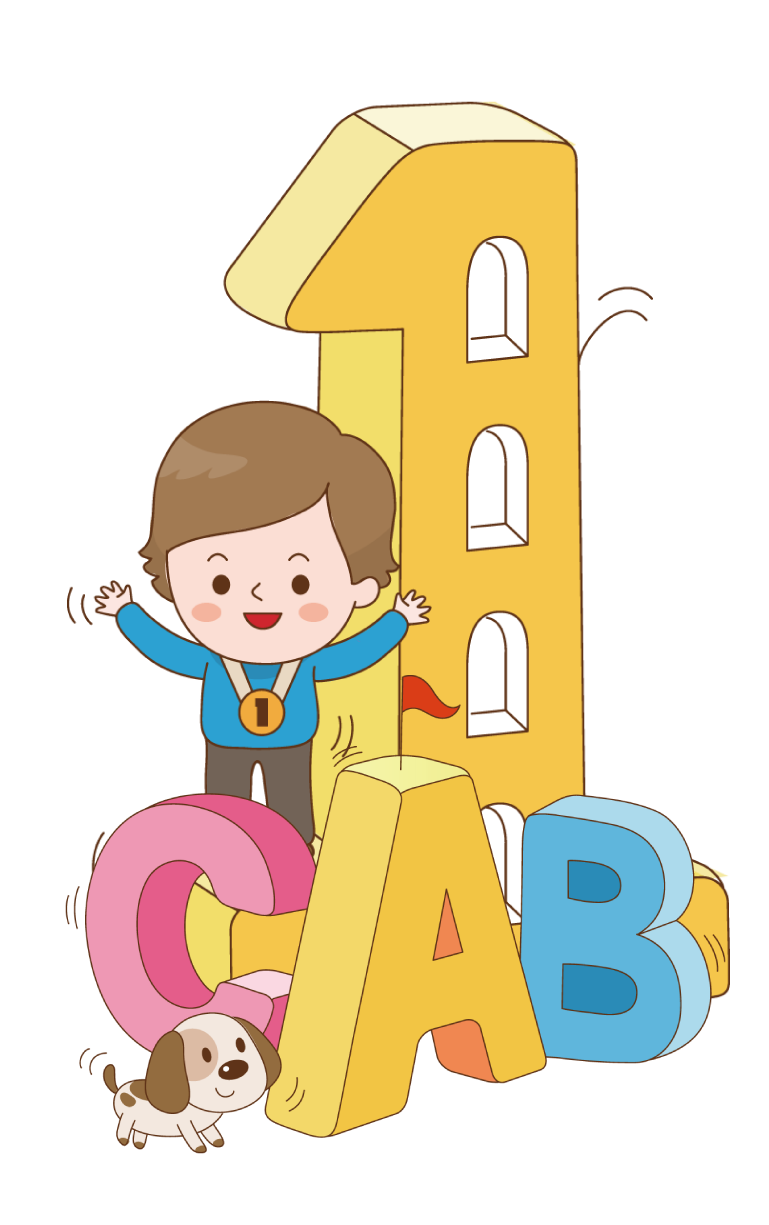 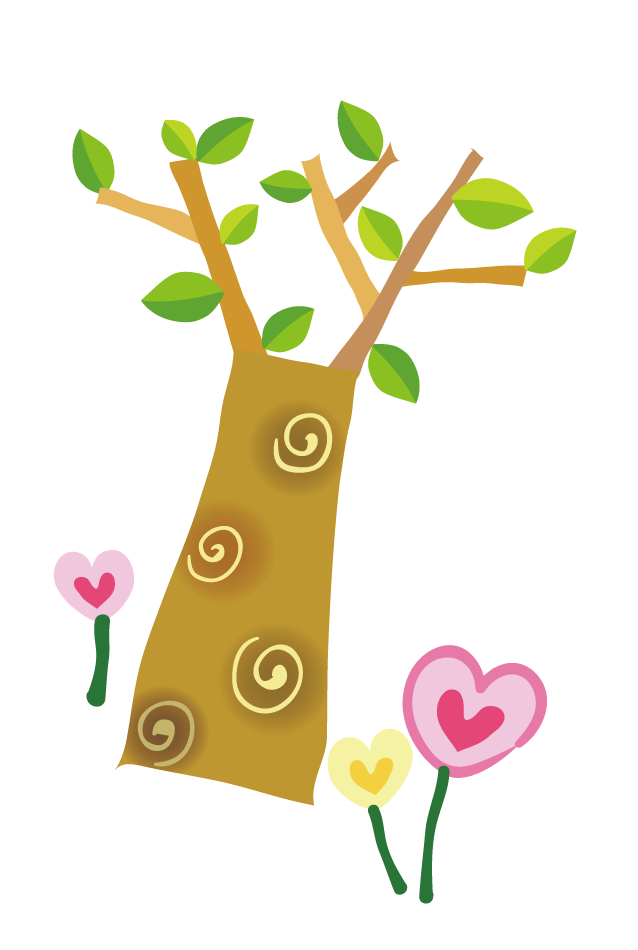 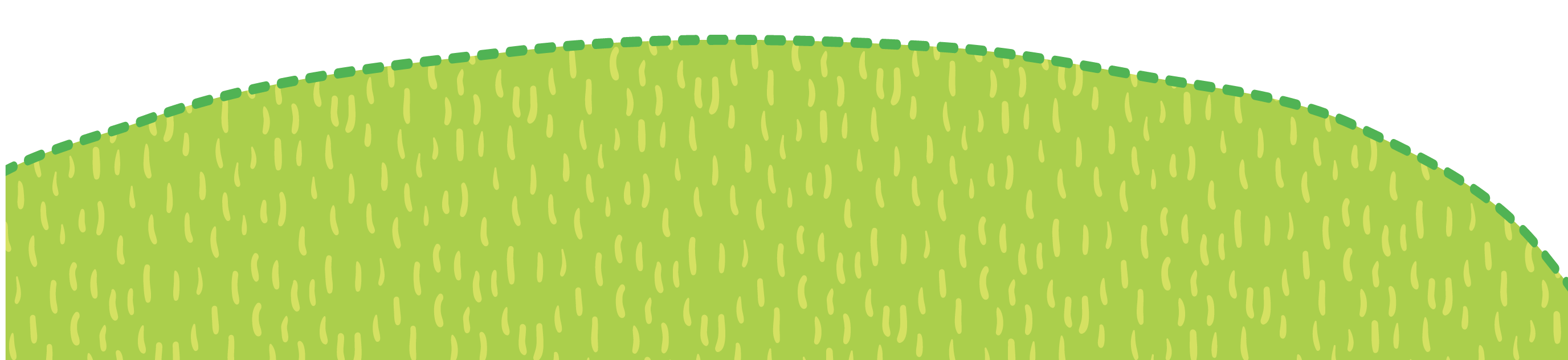 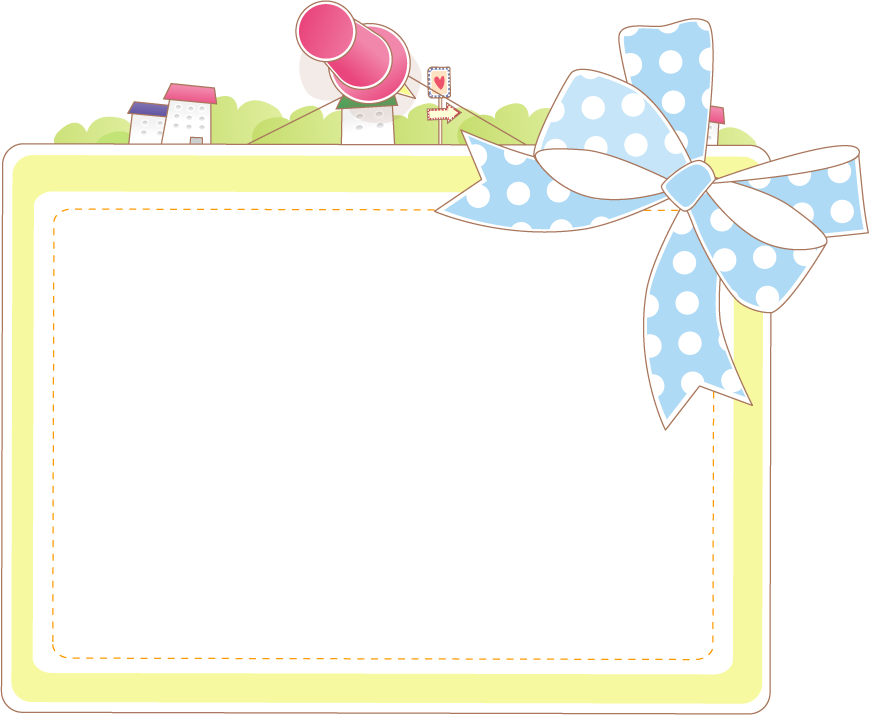 https://www.youtube.com/watch?v=IDaJ7rFg66A
Nghe tác phẩm  The Blue Danube- Johann Strauss II  và vận động theo nhịp điệu bản nhạc
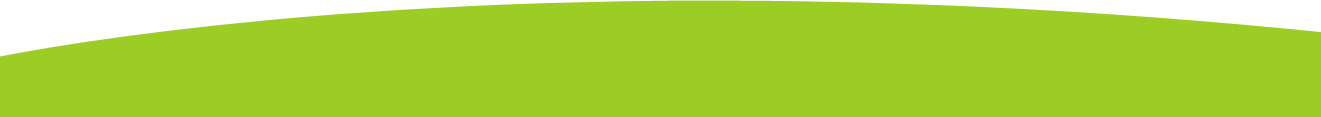 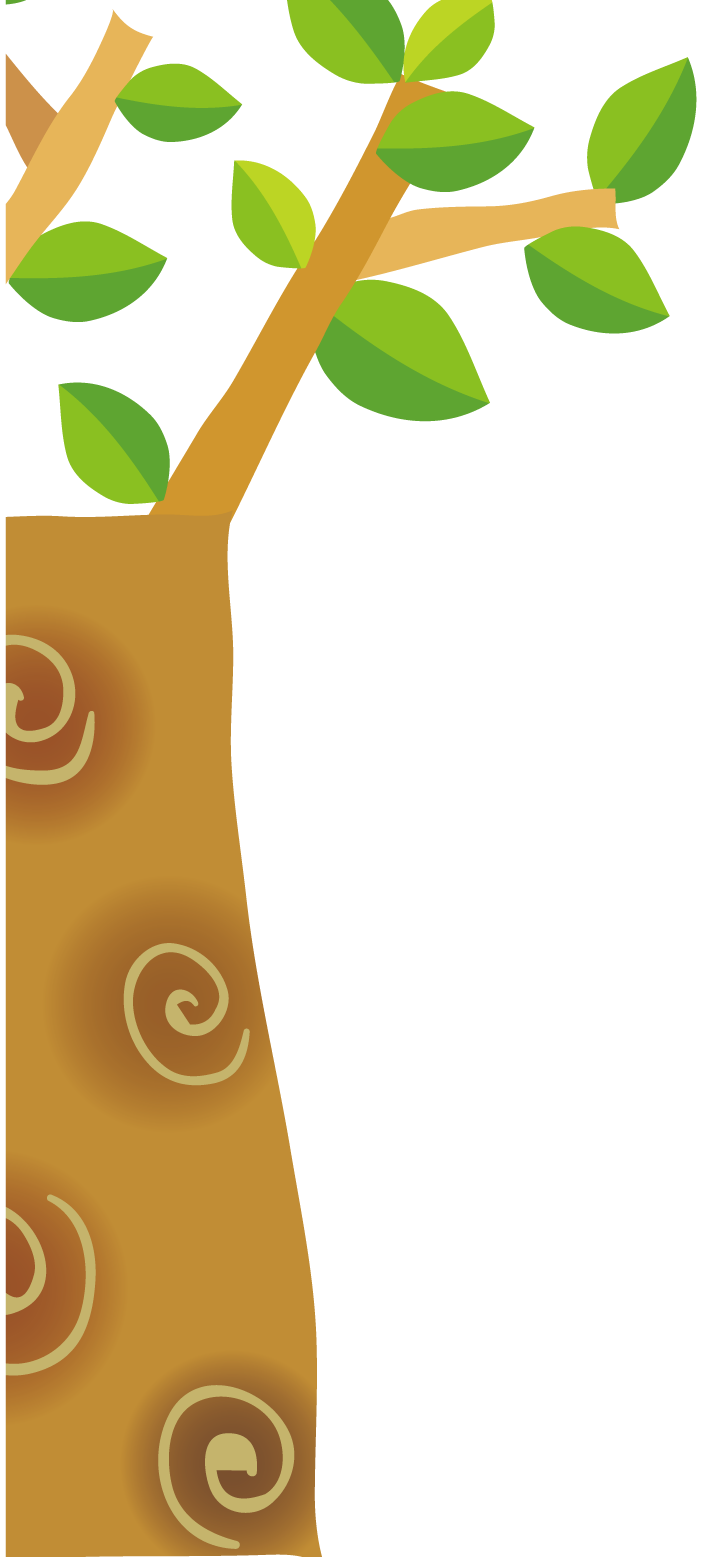 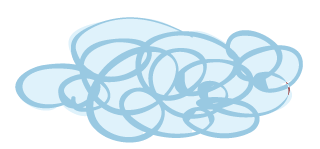 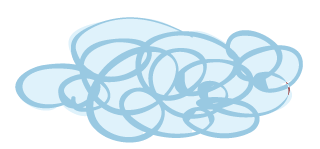 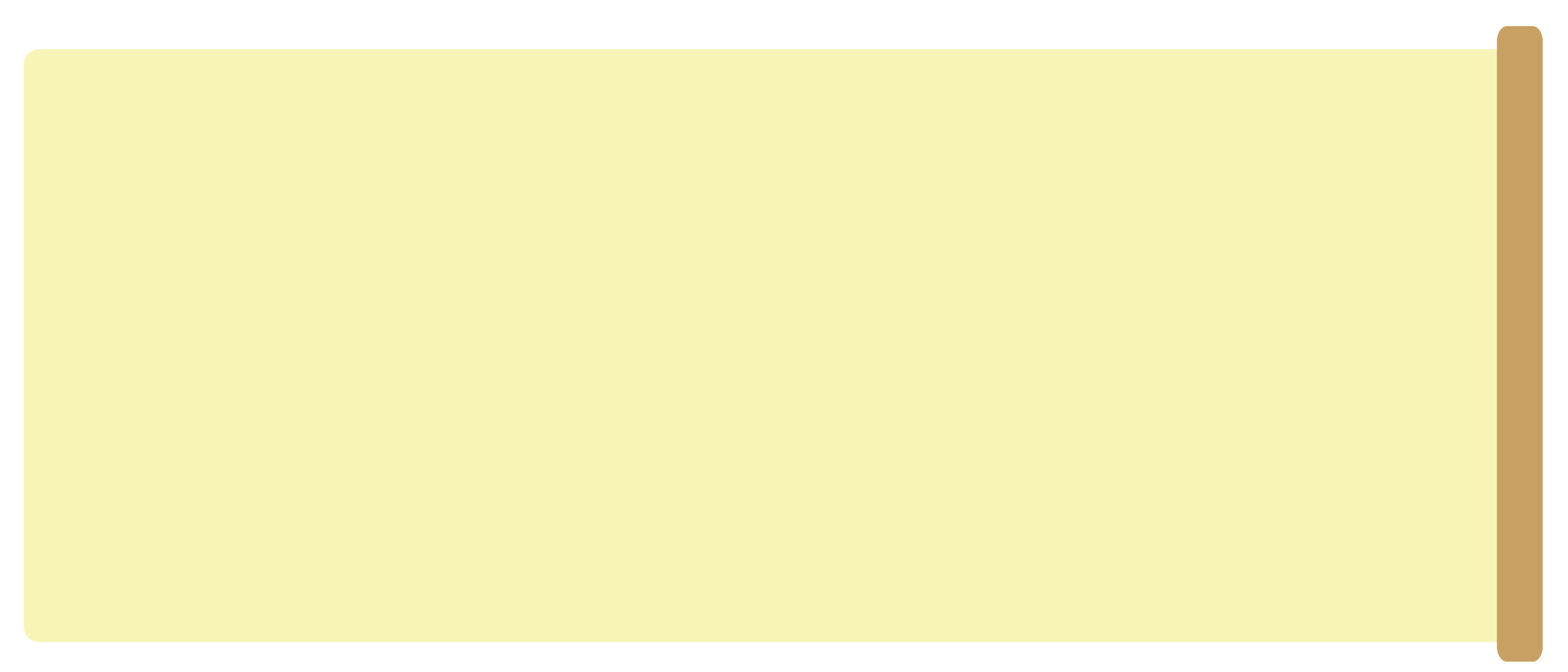 Nội dung 2:
Ôn tập bài hát: Đời sống không già vì có chúng em
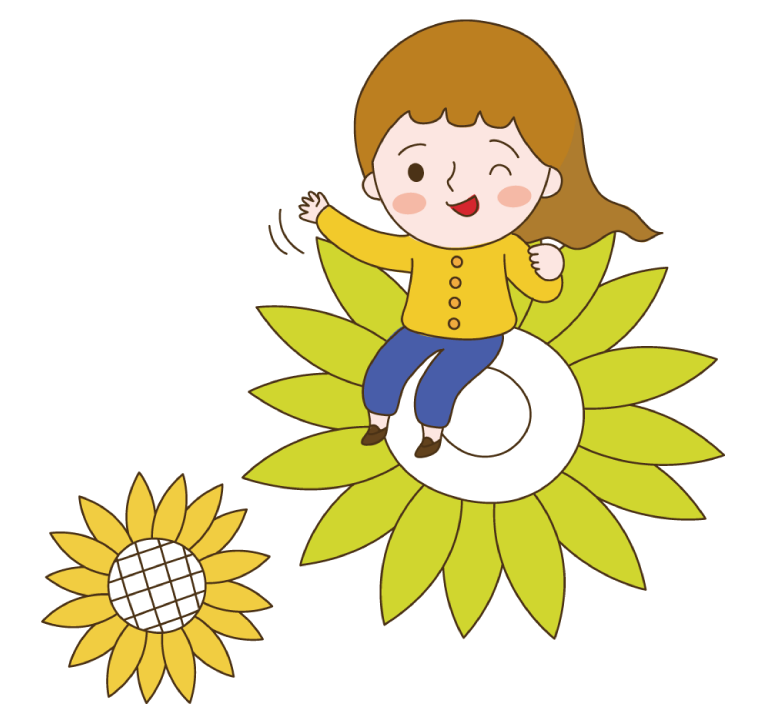 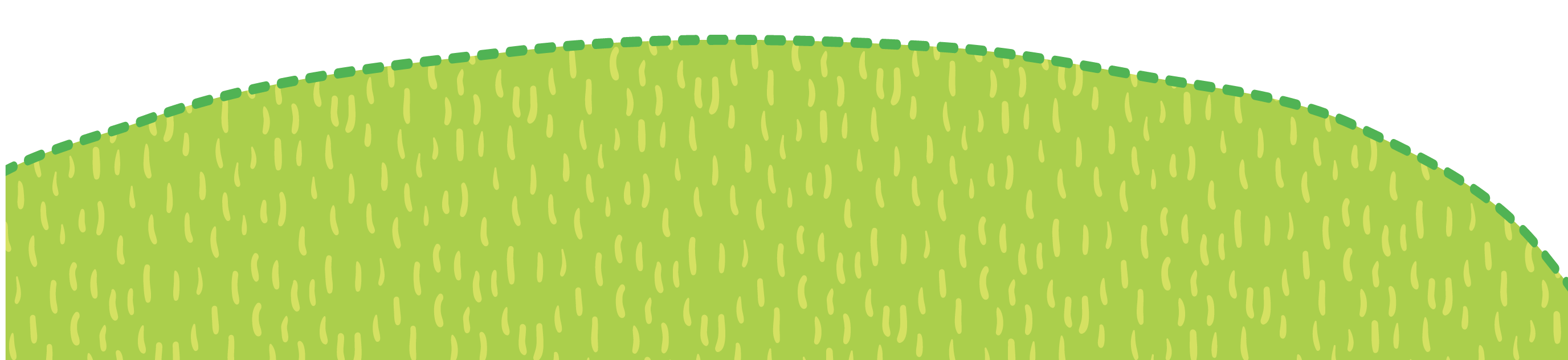 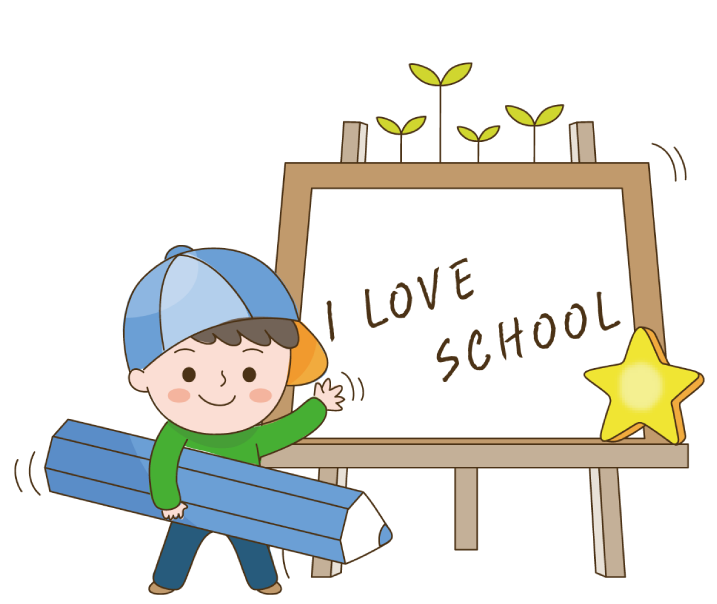 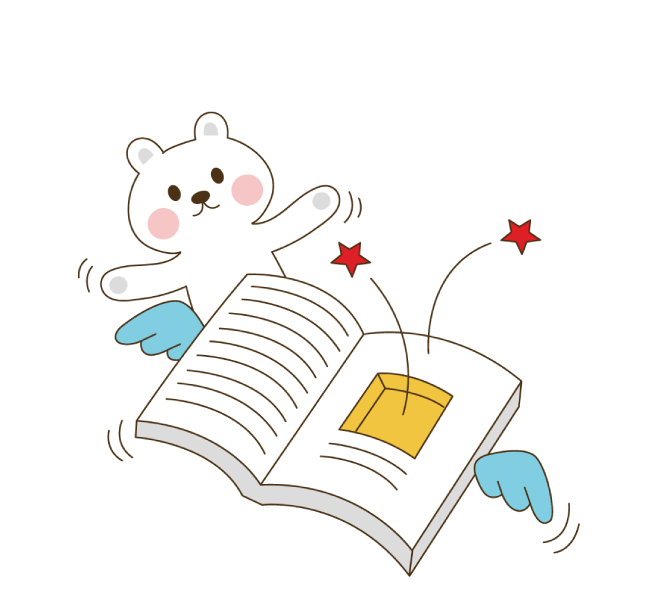 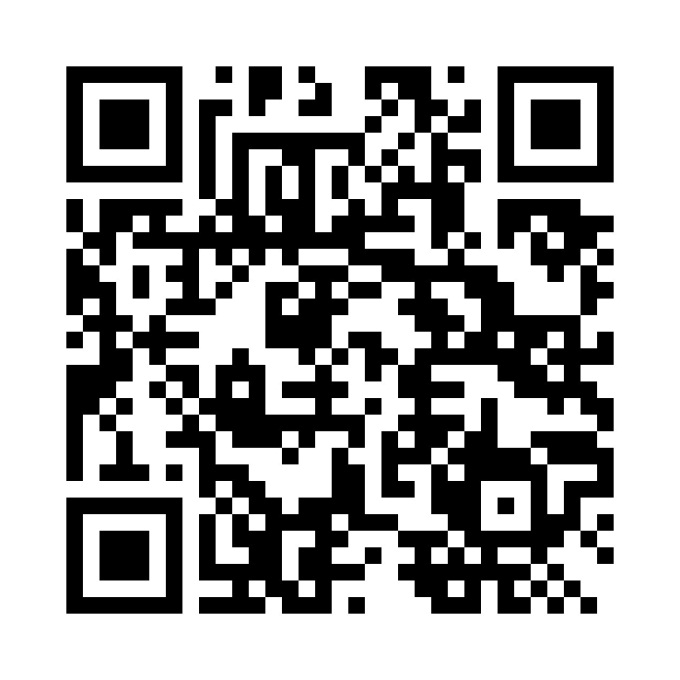 KHỞI ĐỘNG GIỌNG
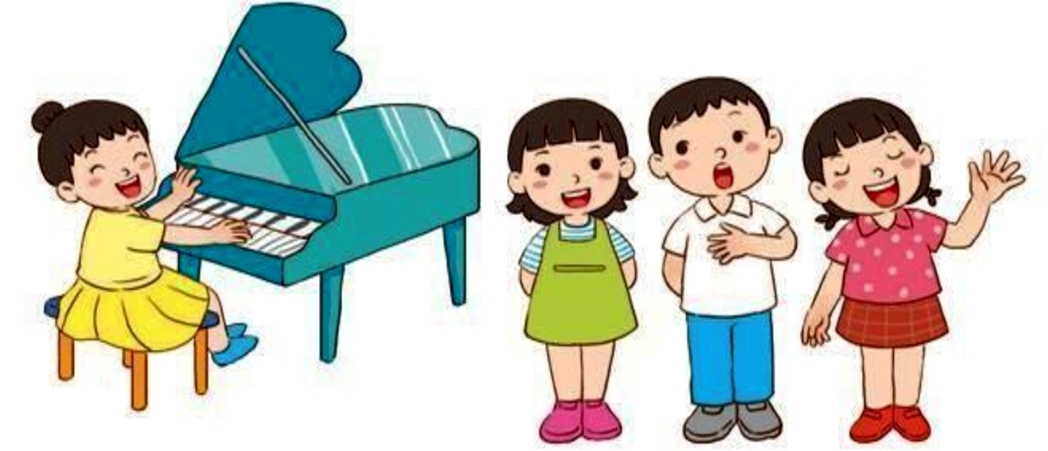 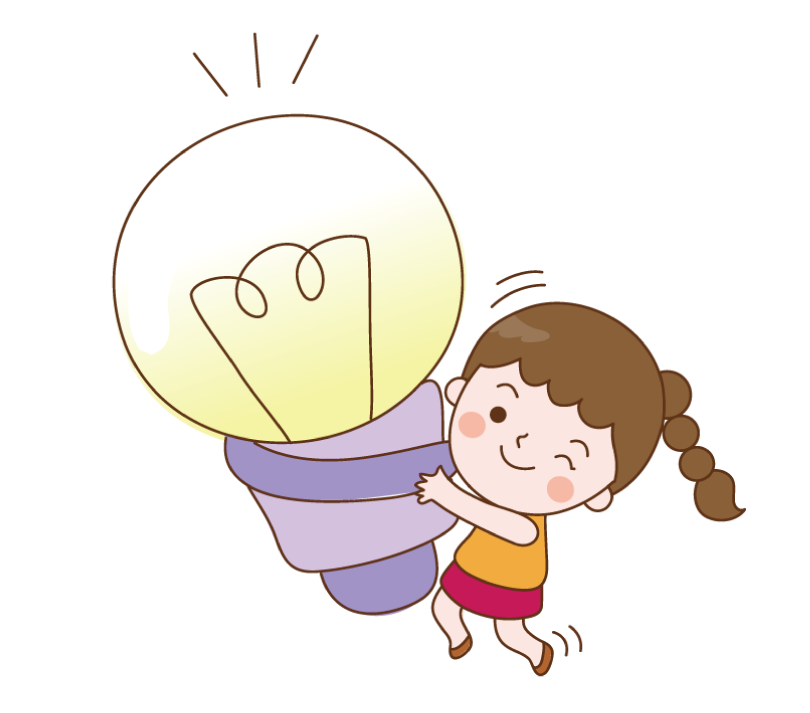 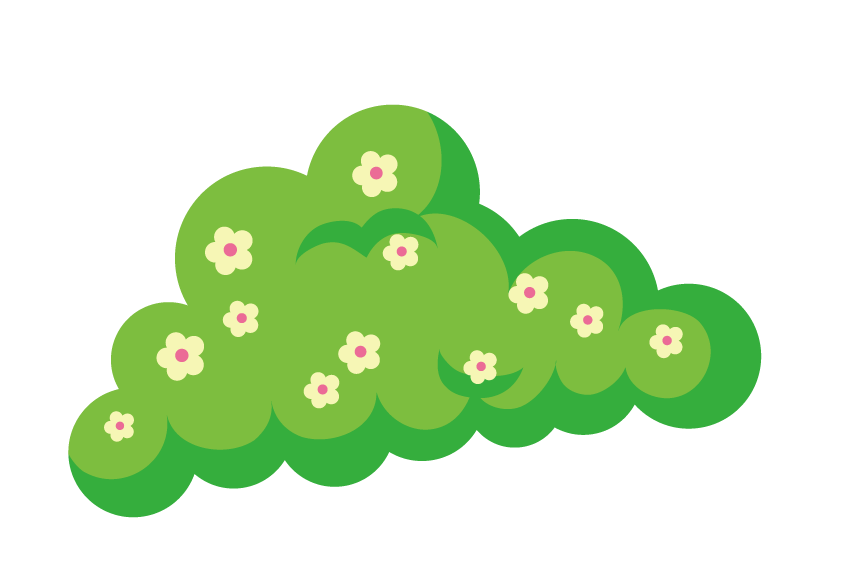 https://www.youtube.com/watch?v=6zIk3YXxZBw&t=7s
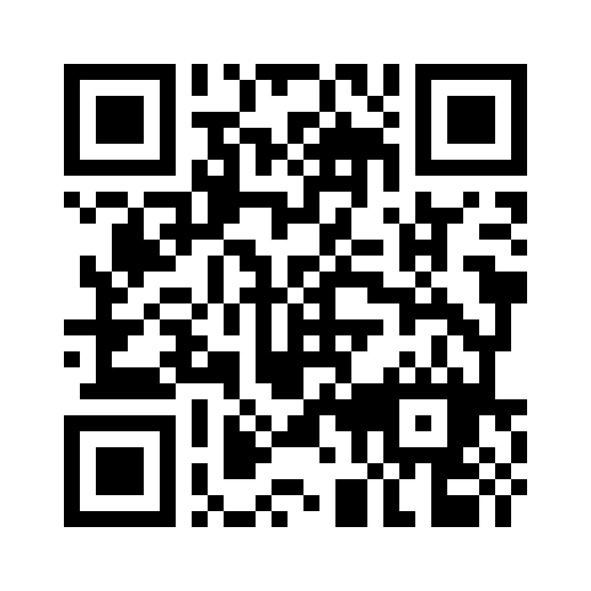 Nghe lại bài hát:Đời sống không già vì có chúng em
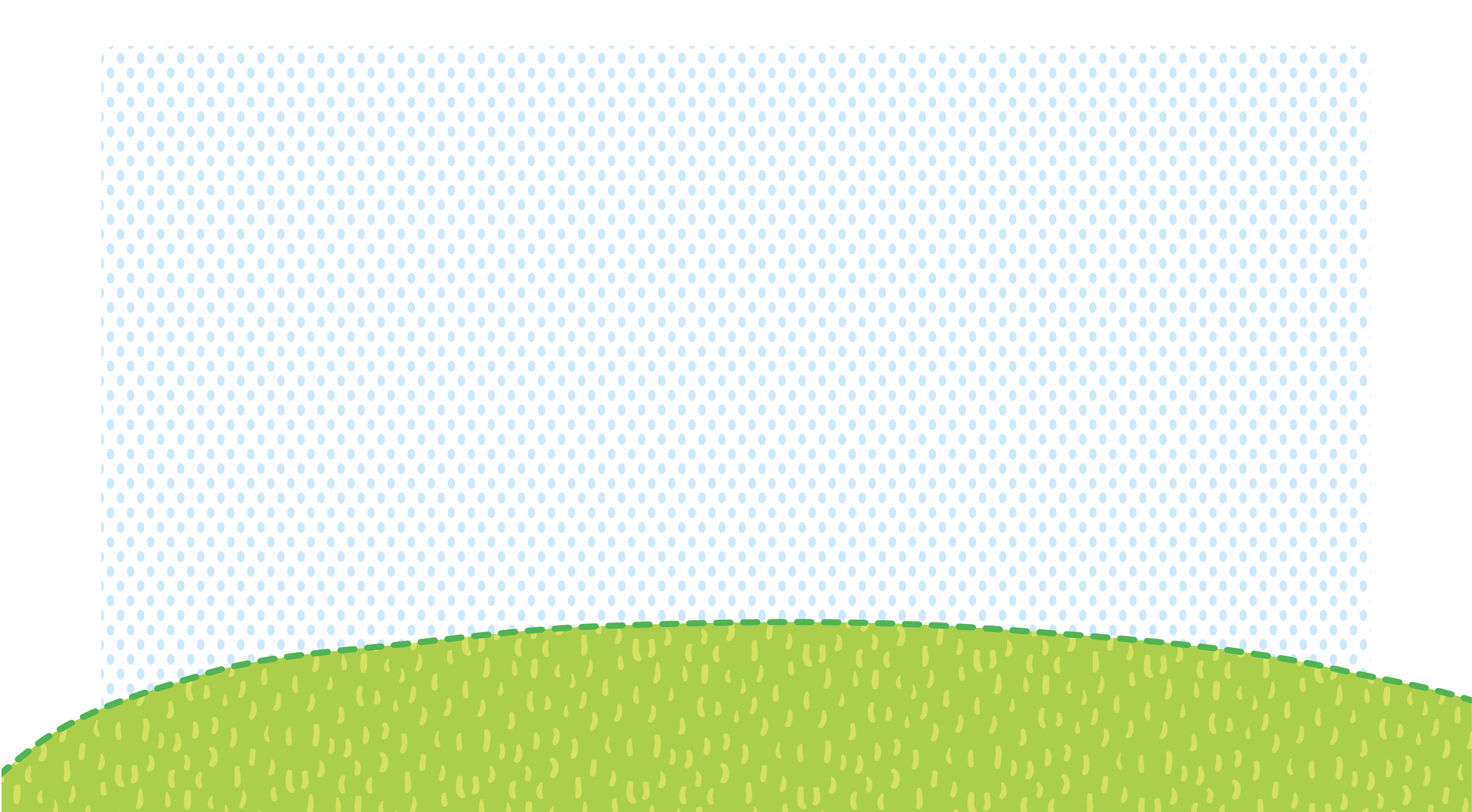 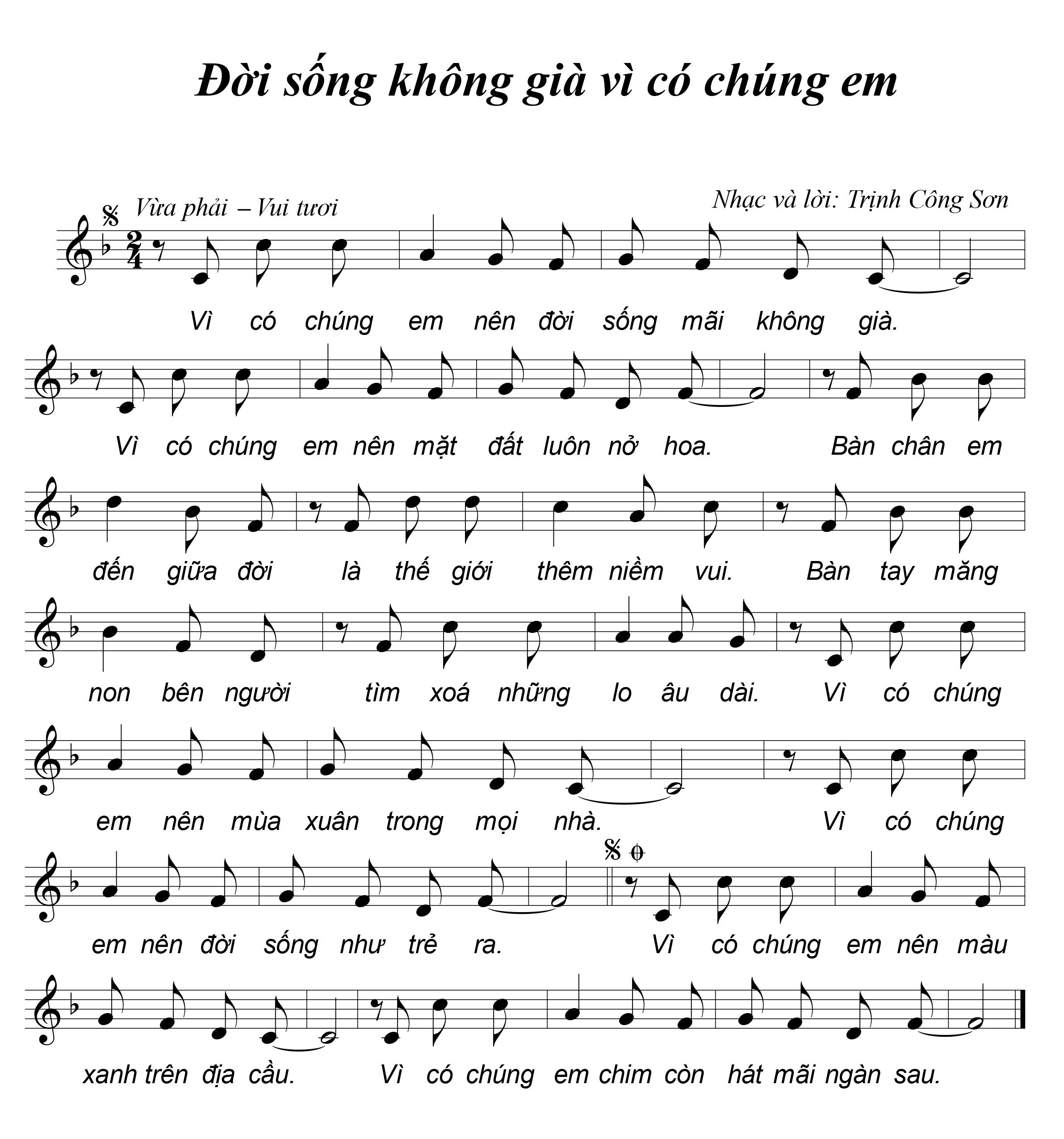 https://www.youtube.com/watch?v=p9aIpNwYqVM
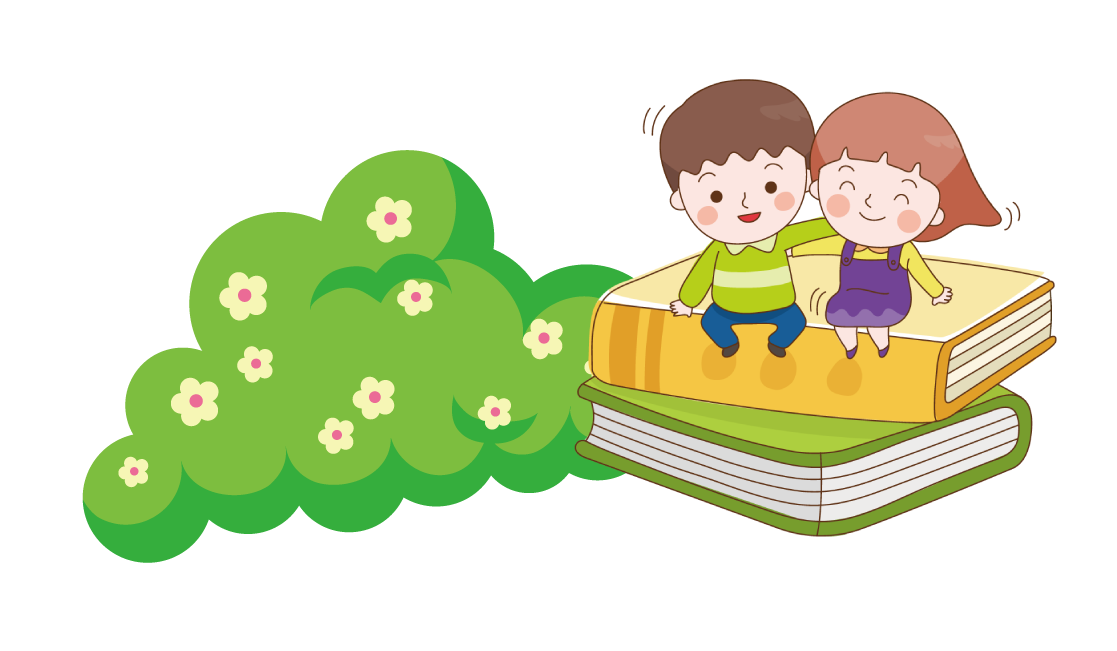 LUYỆN TẬP
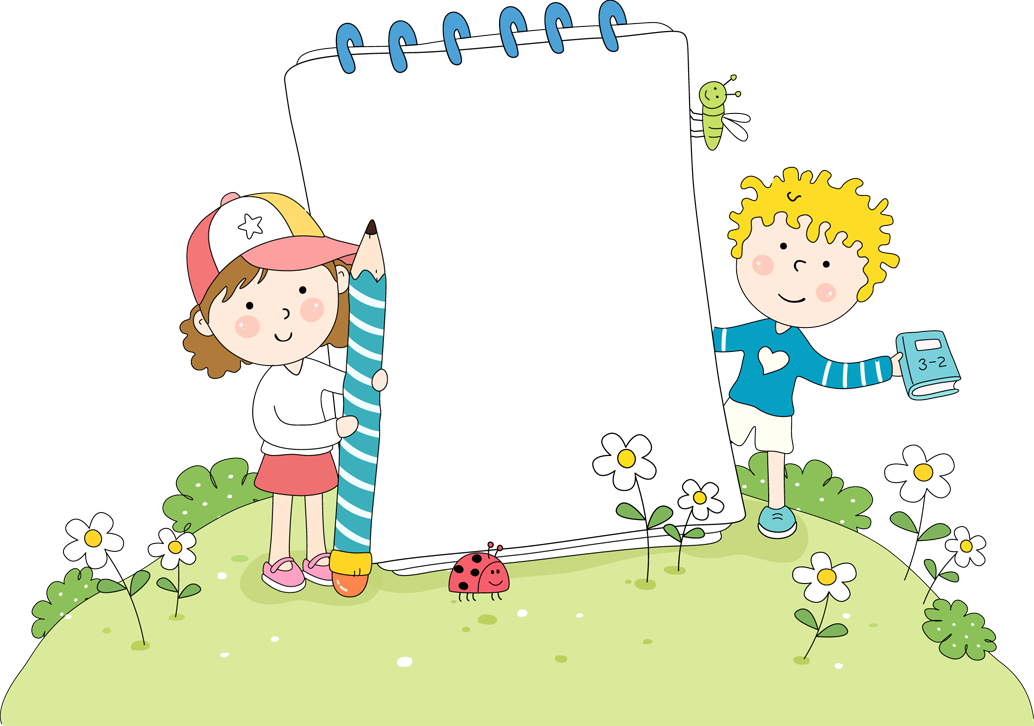 Học sinh luyện tập với các hình thức như hát lĩnh xướng, nối tiếp, hòa giọng
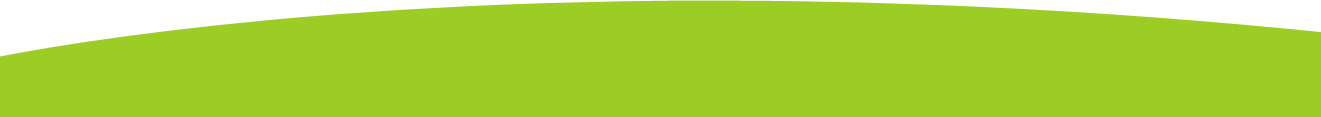 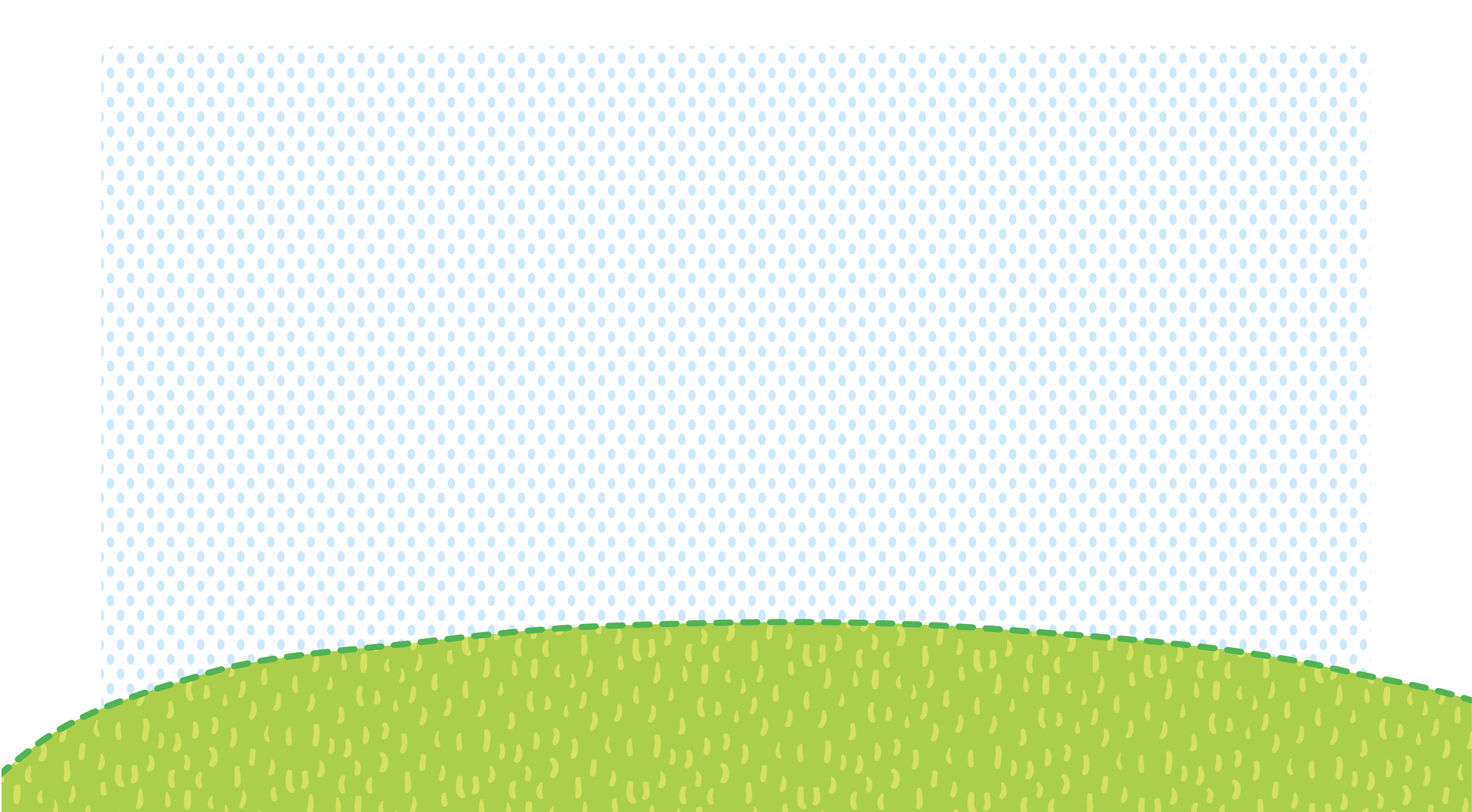 Vì có chúng em nên đời sống mãi không già. 
 Vì có chúng em nên mặt đất luôn nở hoa.
Vì có chúng em nên đời sống mãi không già.
 Vì có chúng em nên mặt đất luôn nở hoa.
NHÓM 1
NHÓM 1
Bàn chân em đến giữa đời là thế giới thêm niềm vui. 
Bàn tay măng non bên người tìm xóa nhưng lo âu dài.
Bàn chân em đến giữa đời là thế giới thêm niềm vui. 
Bàn tay măng non bên người tìm xóa nhưng lo âu dài.
NHÓM 2
NHÓM 2
Vì có chúng em nên mùa xuân trong mọi nhà.
Vì có chúng em nên đời sống như trẻ ra.
Vì có chúng em nên mùa xuân trong mọi nhà.
Vì có chúng em nên đời sống như trẻ ra.
NHÓM 3
NHÓM 3
Vì có chúng em nên màu xanh trên địa cầu.
Vì có chúng em chim còn hát mãi ngàn sau
CẢ LỚP
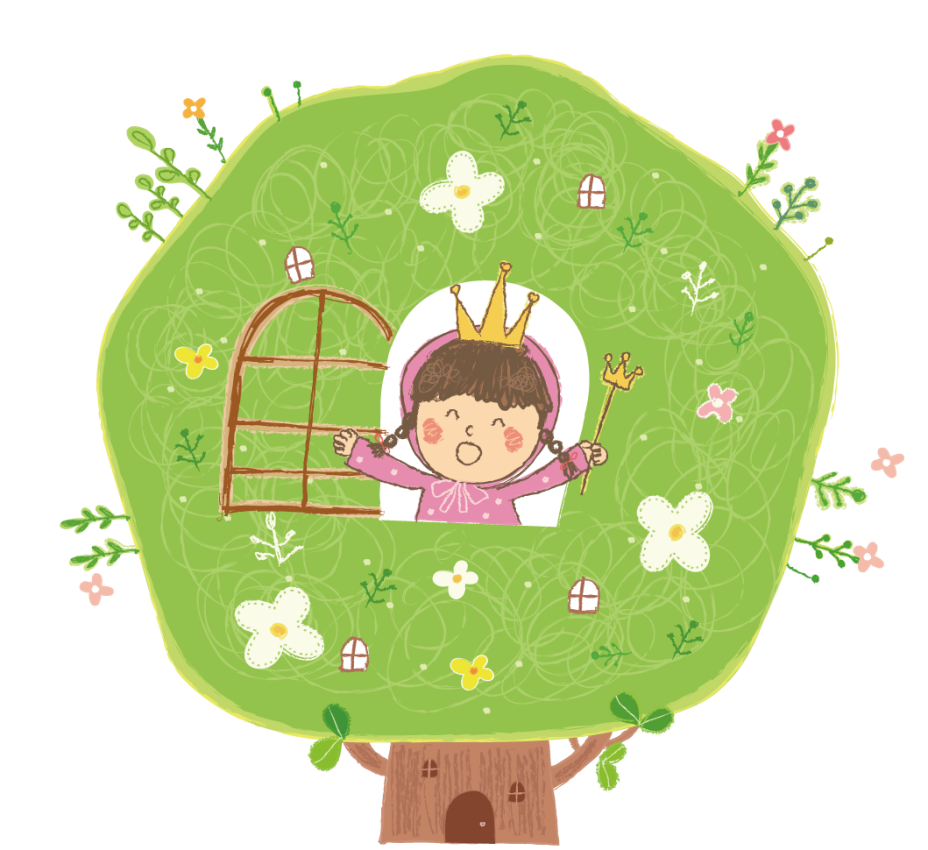 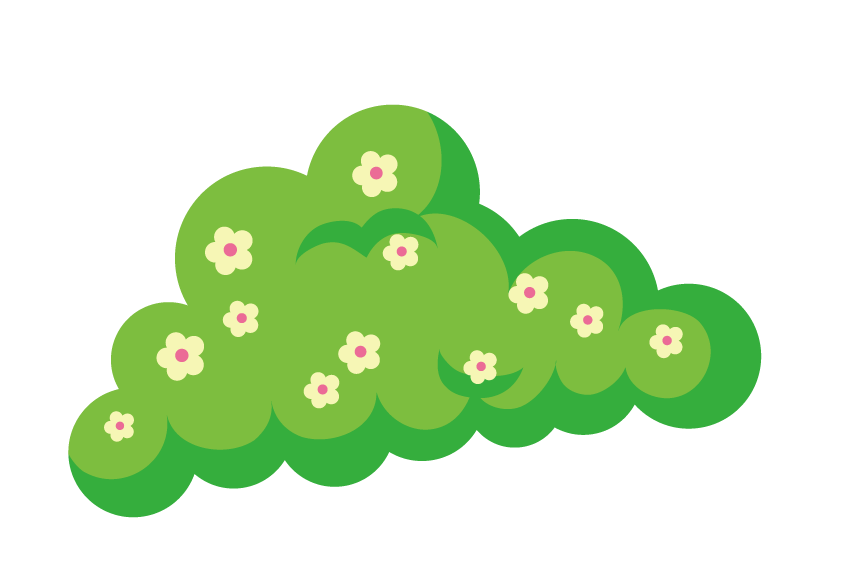 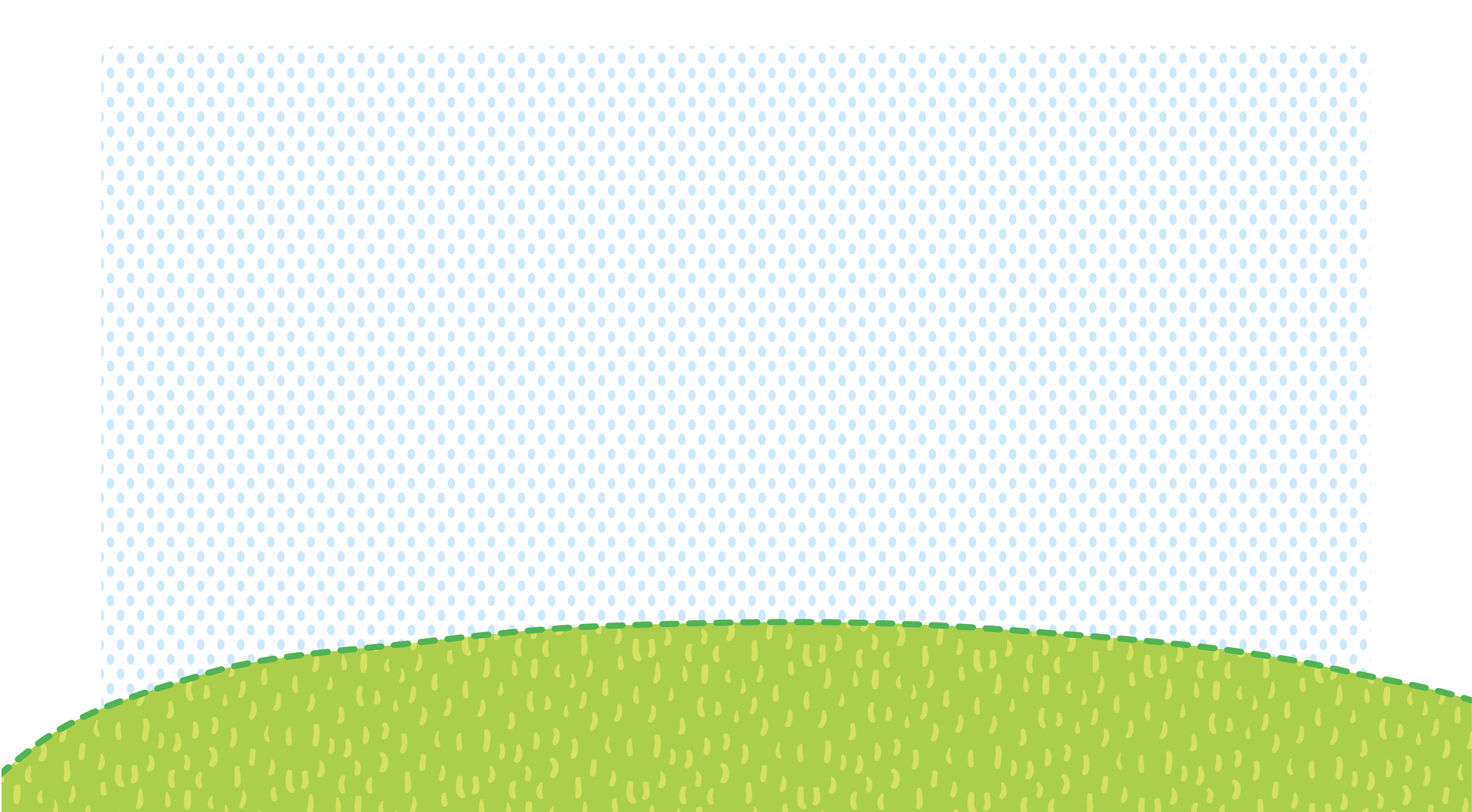 Lời 2:
Vì có chúng em nên còn giấc mơ thanh bình.
Vì có chúng em nên tình yêu bỗng nhiều thêm
Vì có chúng em nên còn giấc mơ thanh bình.
Vì có chúng em nên tình yêu bỗng nhiều thêm
NHÓM 1
NHÓM 1
Mầm xanh trên những cây già, và lá chuối non vườn xưa.
Và búp sen con bên hồ, là ánh nắng mai bên người
Mầm xanh trên những cây già, và lá chuối non vườn xưa.
Và búp sen con bên hồ, là ánh nắng mai bên người
NHÓM 2
NHÓM 2
Vì có chúng em nên đời sống có gia đình
Vì có chúng em nên lửa bếp đã hồng hơn.
Vì có chúng em nên đời sống có gia đình
Vì có chúng em nên lửa bếp đã hồng hơn.
NHÓM 3
NHÓM 3
Vì có chúng em nên màu xanh trên địa cầu.
Vì có chúng em chim còn hát mãi ngàn sau
CẢ LỚP
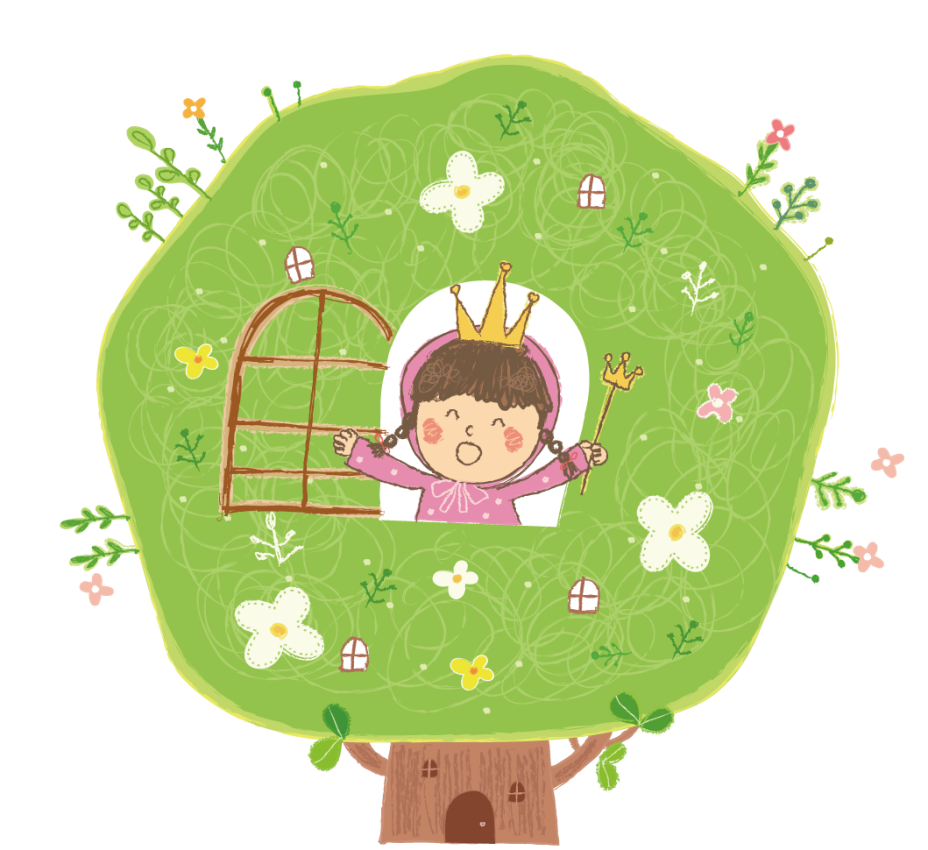 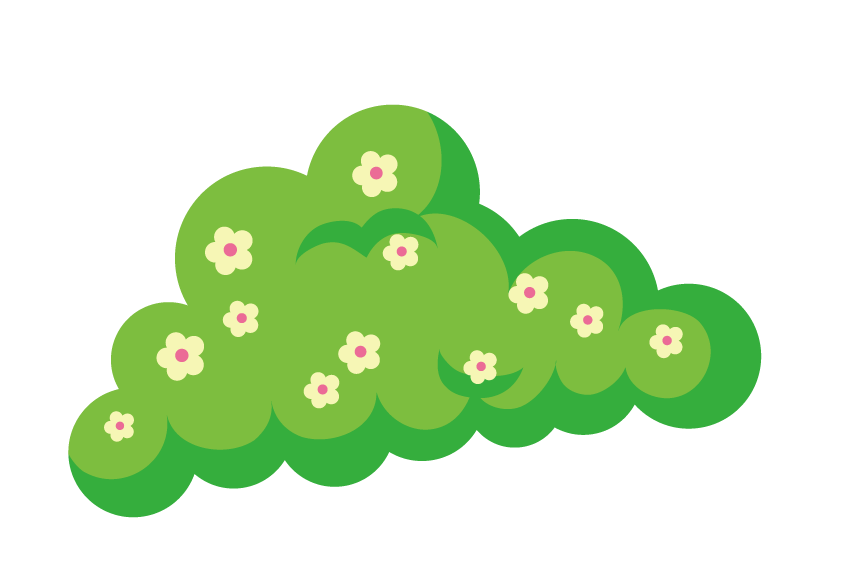 HS hát kết hợp vận động cơ thể theo nhịp điệu
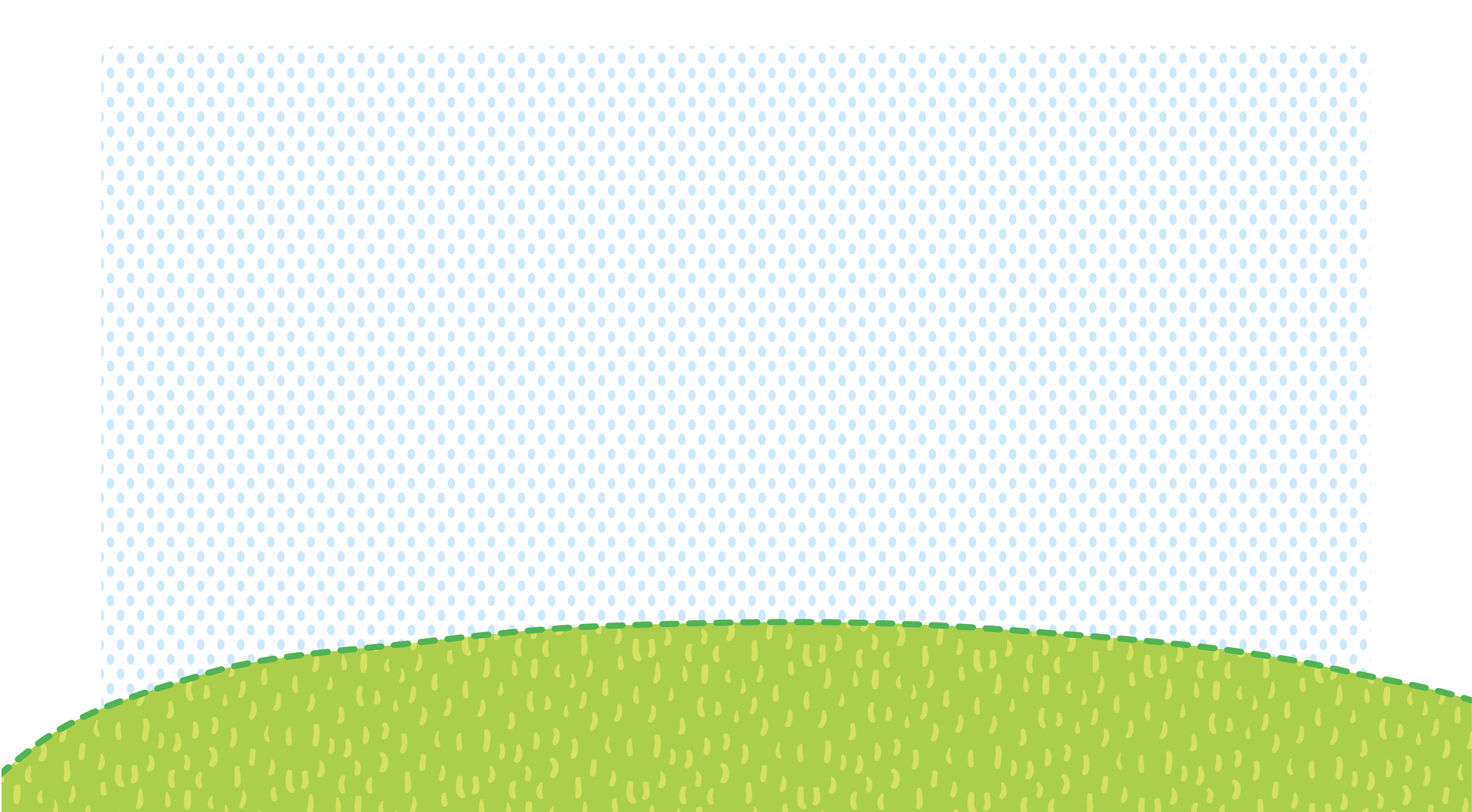 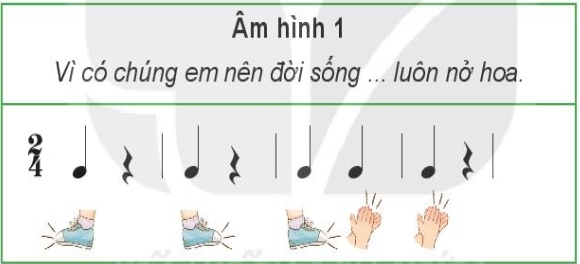 https://www.youtube.com/watch?v=tZFKvHFUa3Y
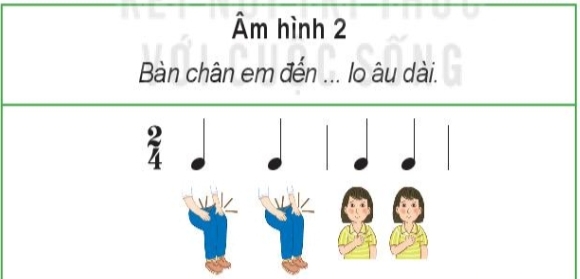 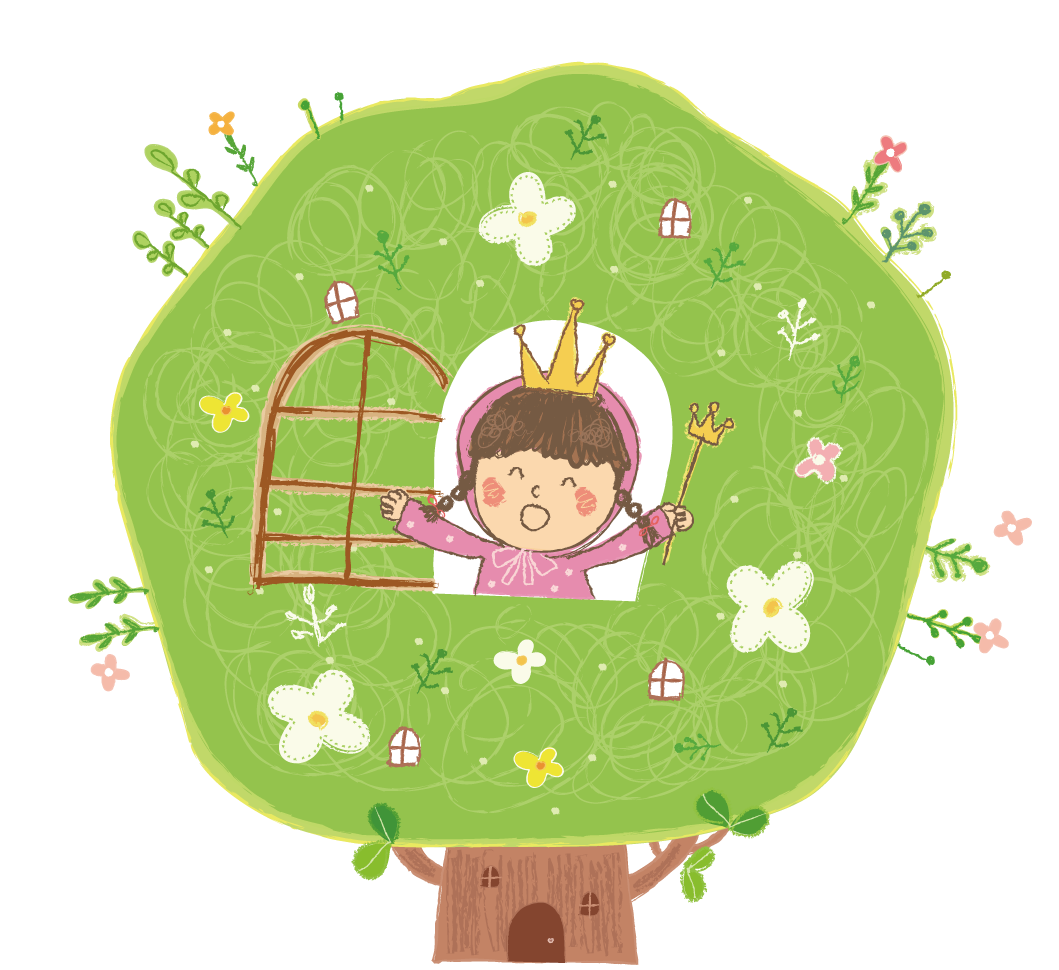 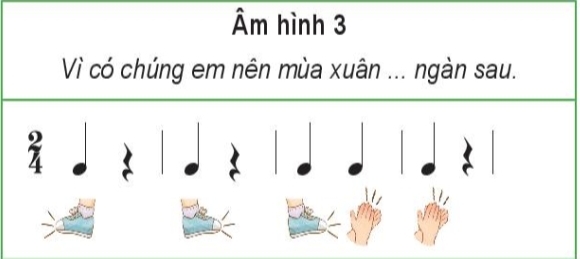 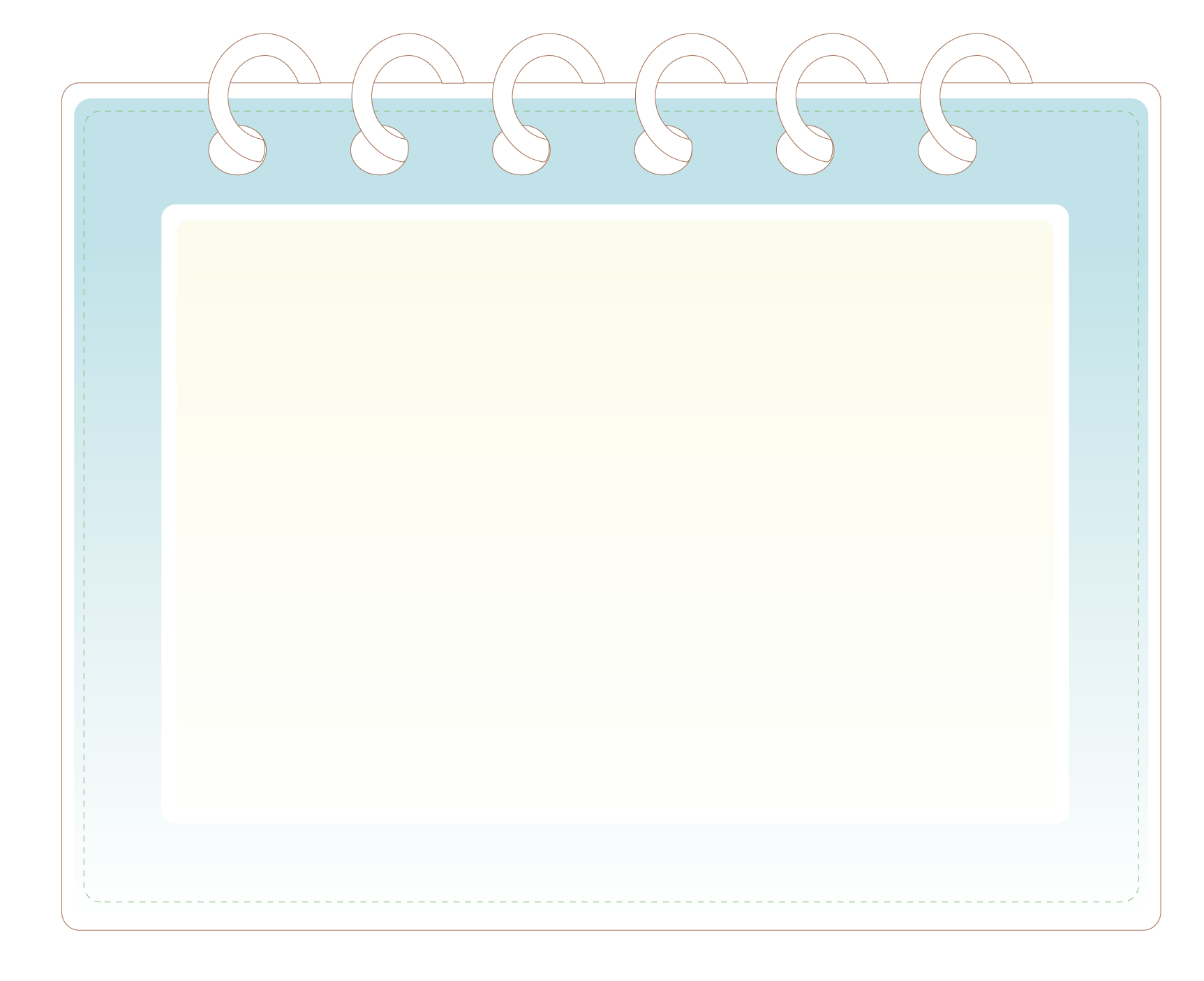 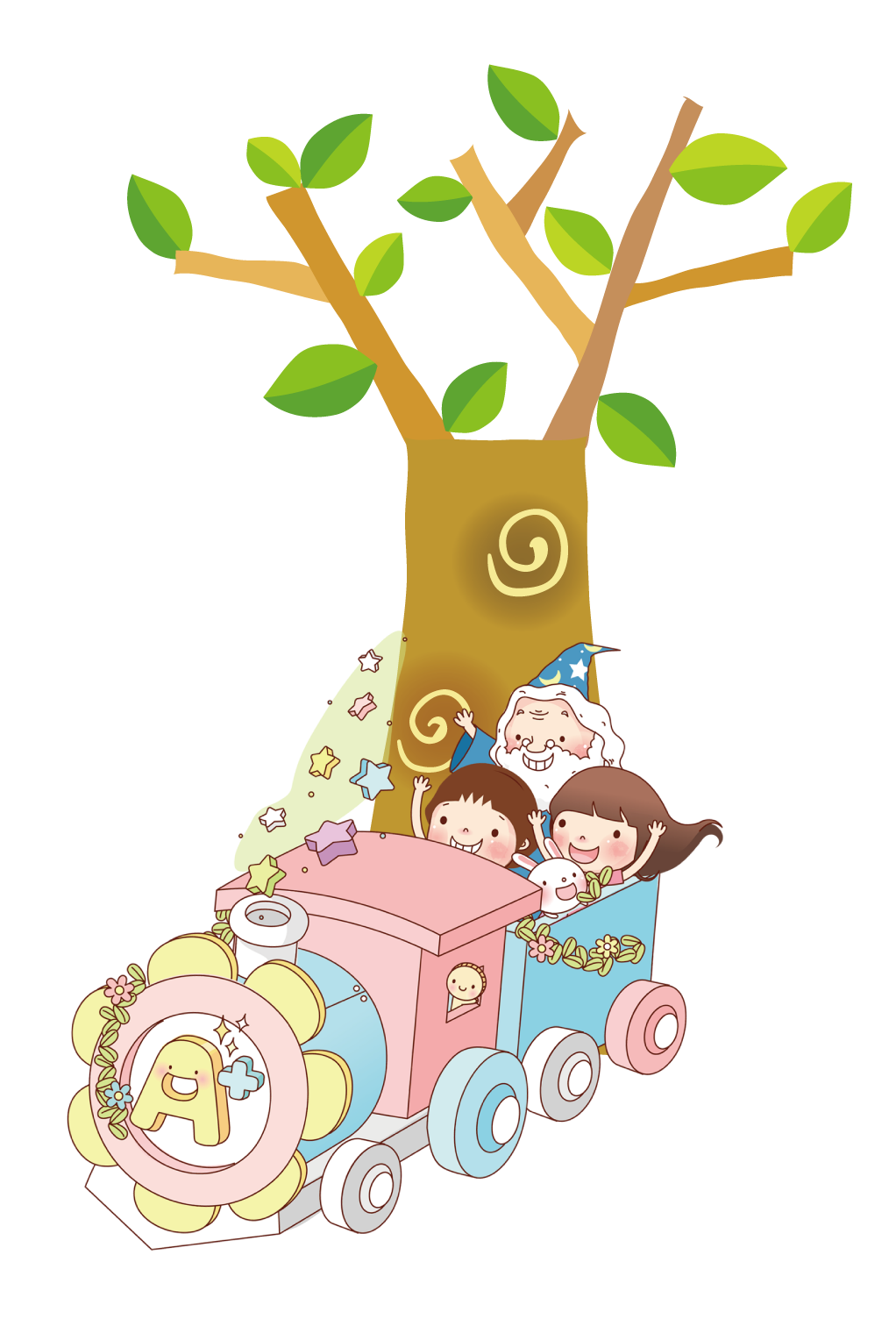 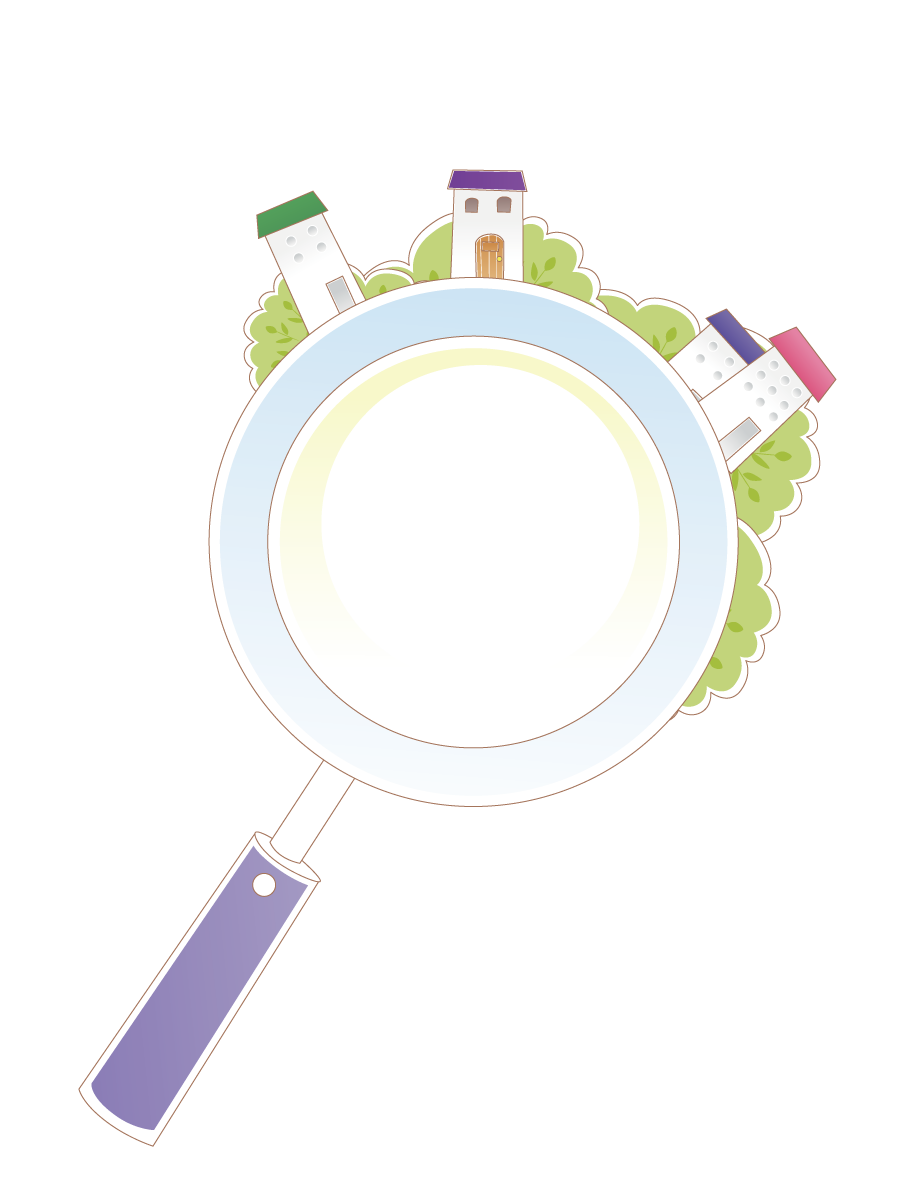 VẬN DỤNG
Trình bày bài hát theo nhóm:
Nhóm 1: Hát kết hợp gõ đệm theo phách
Nhóm 2: Hát kết hợp theo tiết tấu
Nhóm 3: Hát kết hợp gõ đệm theo nhịp
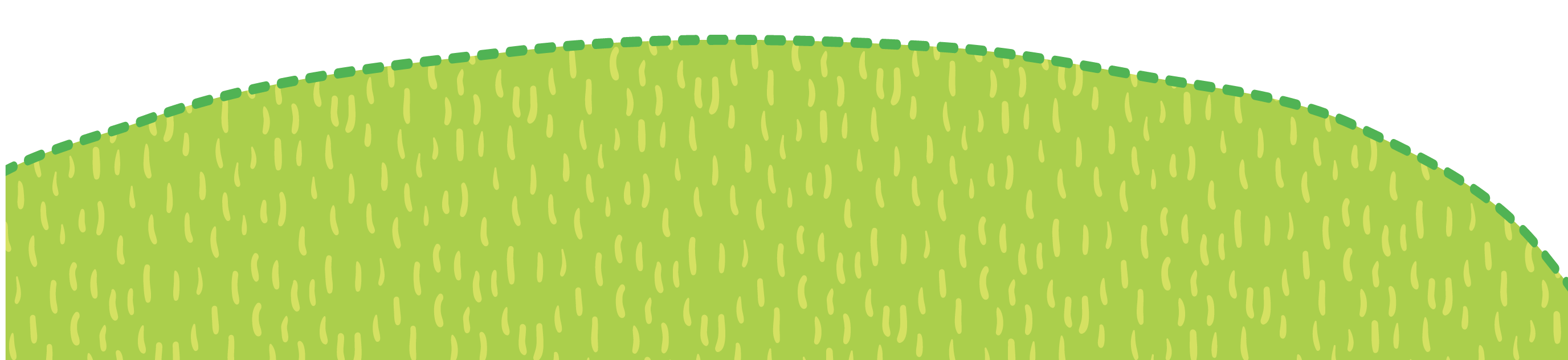 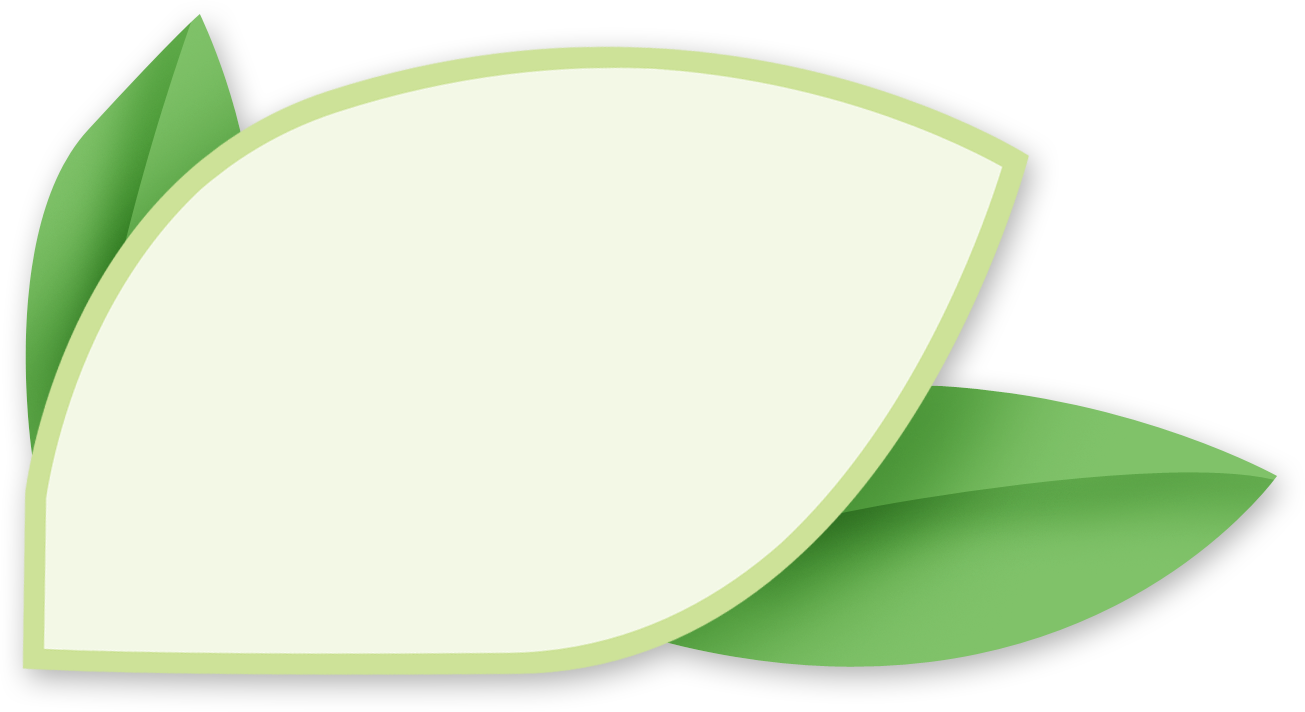 DẶN DÒ, CHUẨN BỊ BÀI MỚI
- Hệ thống lại các nội dung cần ghi nhớ.
- Chuẩn bị tiết học sau: Tìm hiểu nội dung bài mới qua sgk và dùng mã code do GV cung cấp để khai thác học liệu điện tử về lí thuyết âm nhạc
- Ôn  luyện các kiến thức, kĩ năng về nhạc cụ giai điệu đã học từ cấp tiểu học
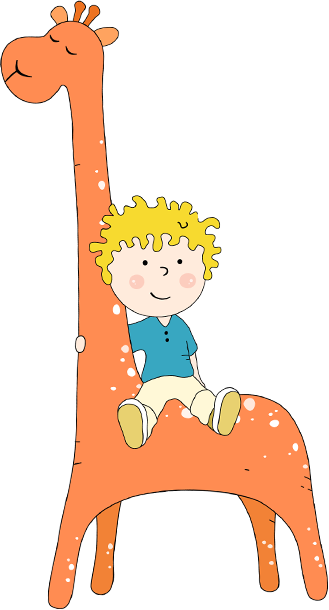 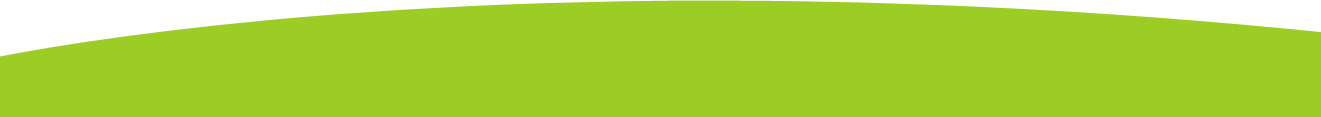 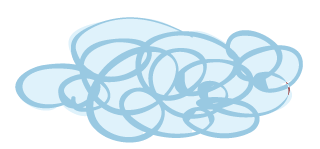 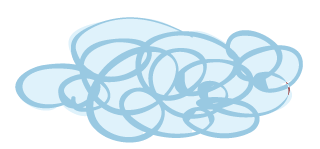 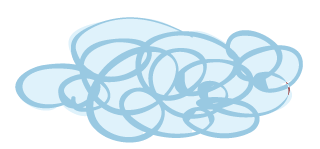 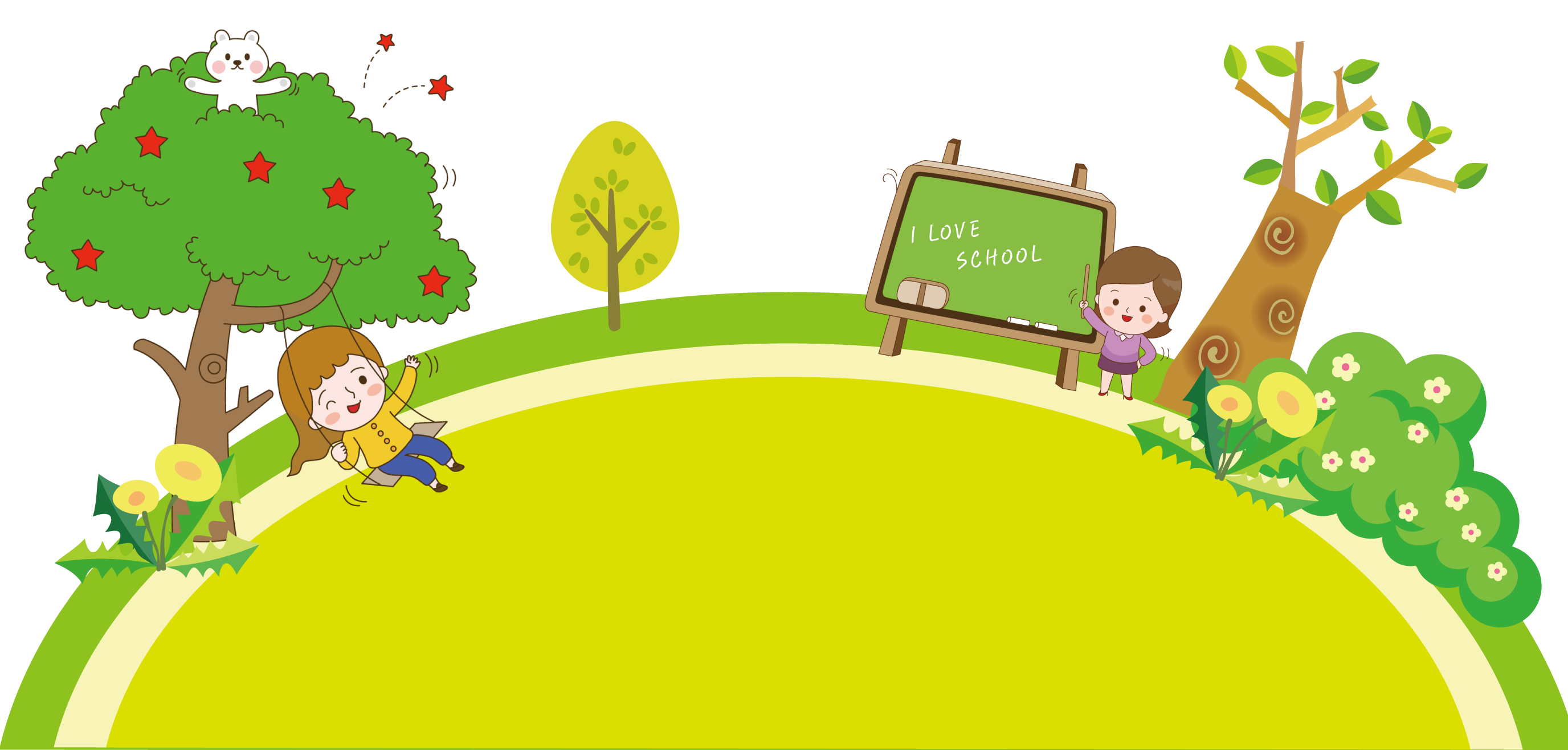 Tạm biệt các em!
Chúc các em học tốt!
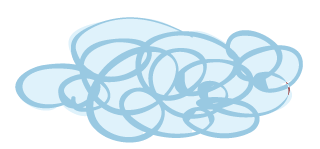 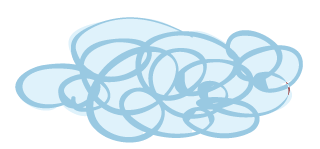 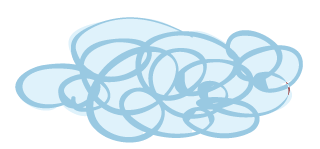 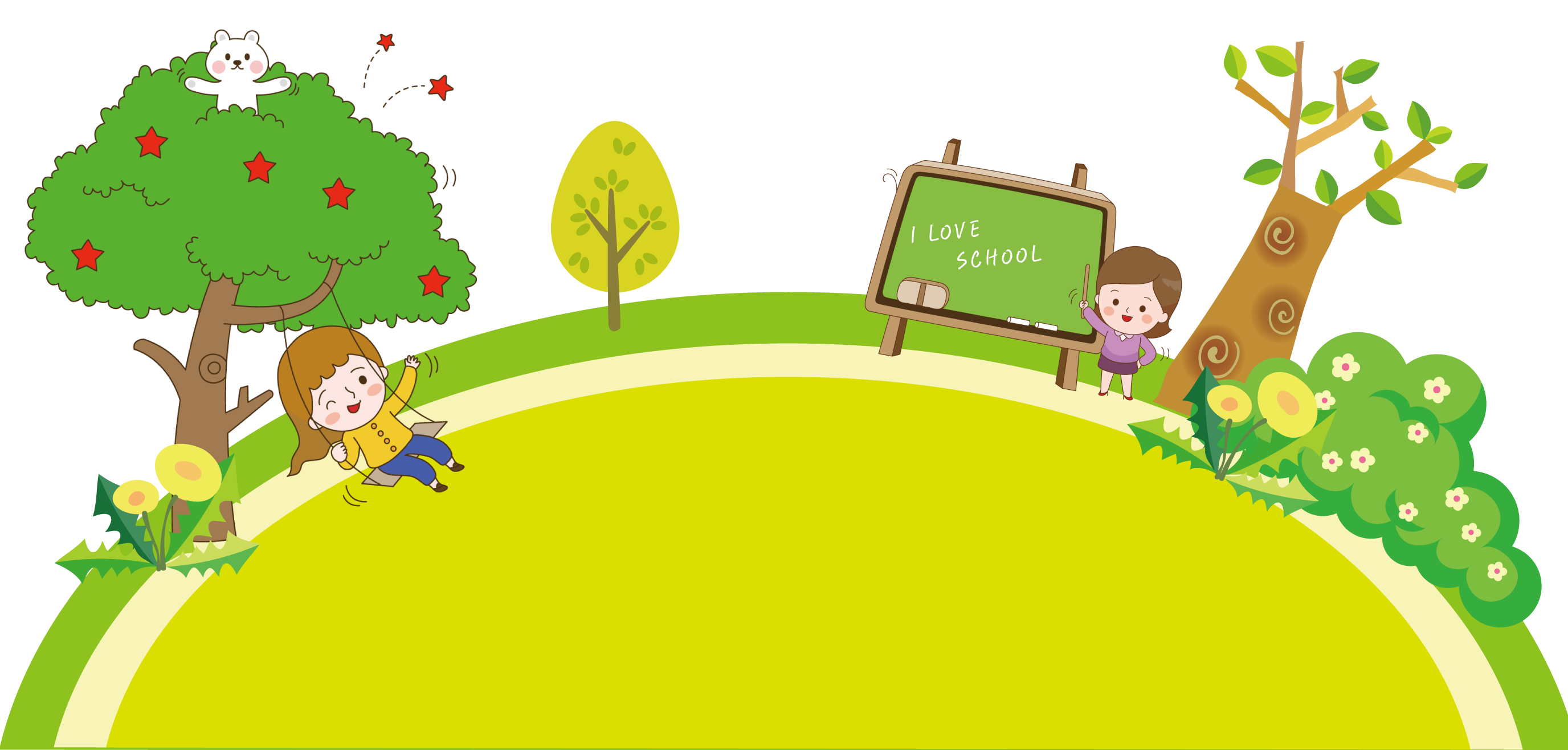 CHỦ ĐỀ 2:CUỘC SỐNG TƯƠI ĐẸP
[Speaker Notes: 更多精彩模板请关注【沐沐槿PPT】https://mumjin.taobao.com/]
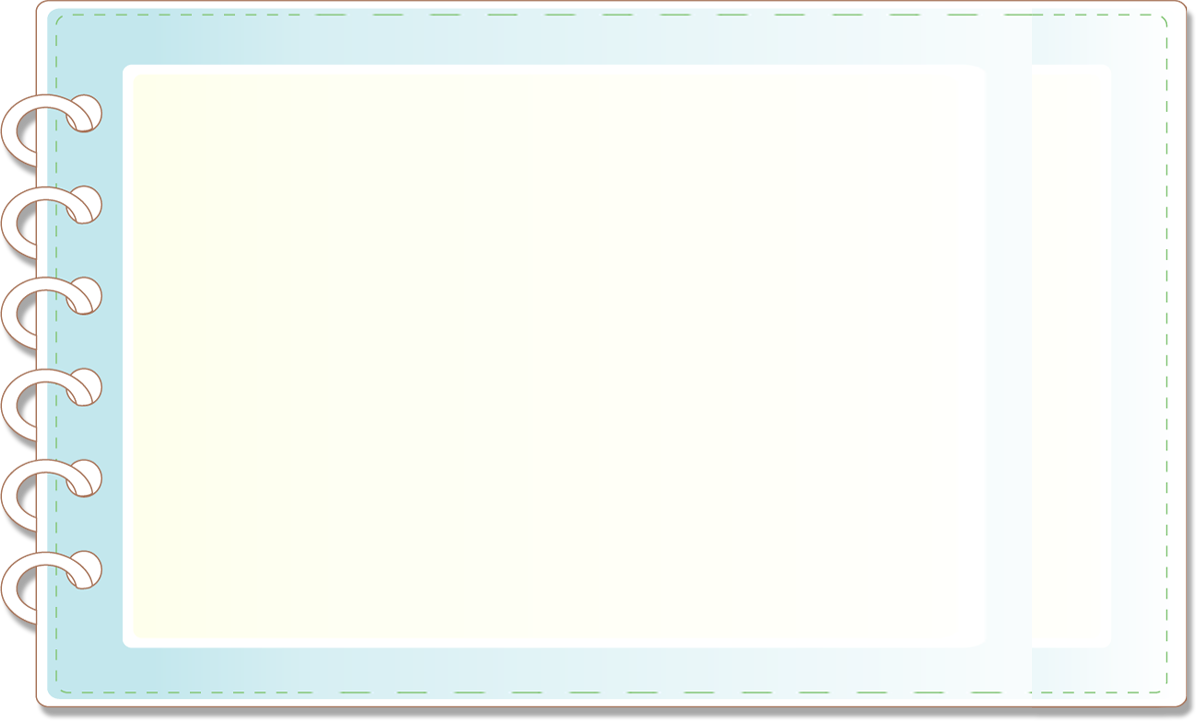 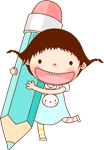 在此输入文字
Tiết 7:
- Lí thuyết âm nhạc: Kí hiệu âm bằng hệ thống chữ cái Latin
- Nhạc cụ: Kèn phím
在此输入文字
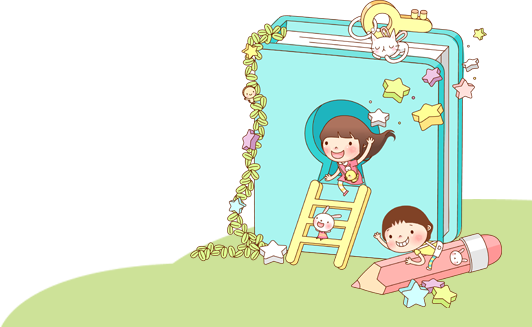 在此输入文字
在此输入文字
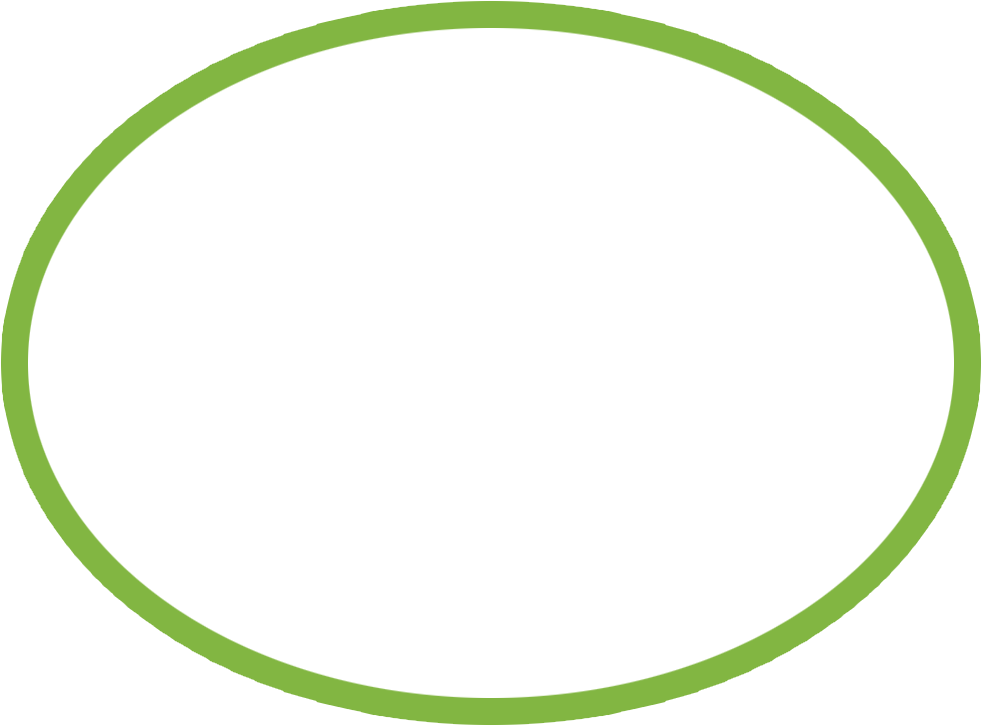 KHỞI ĐỘNG
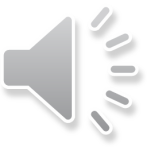 Hãy đứng lên và hát bài hát
 “Đời sống không già vì có chúng em”
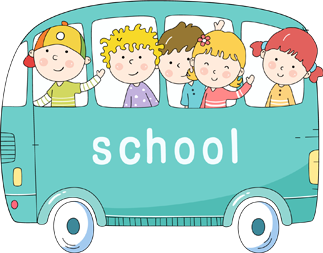 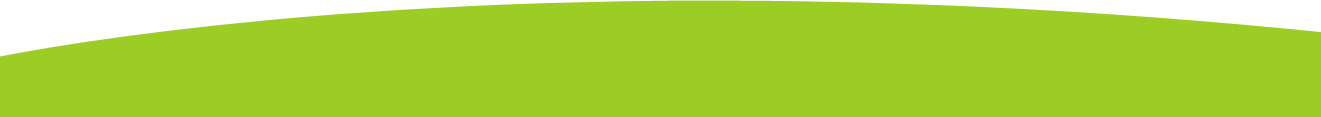 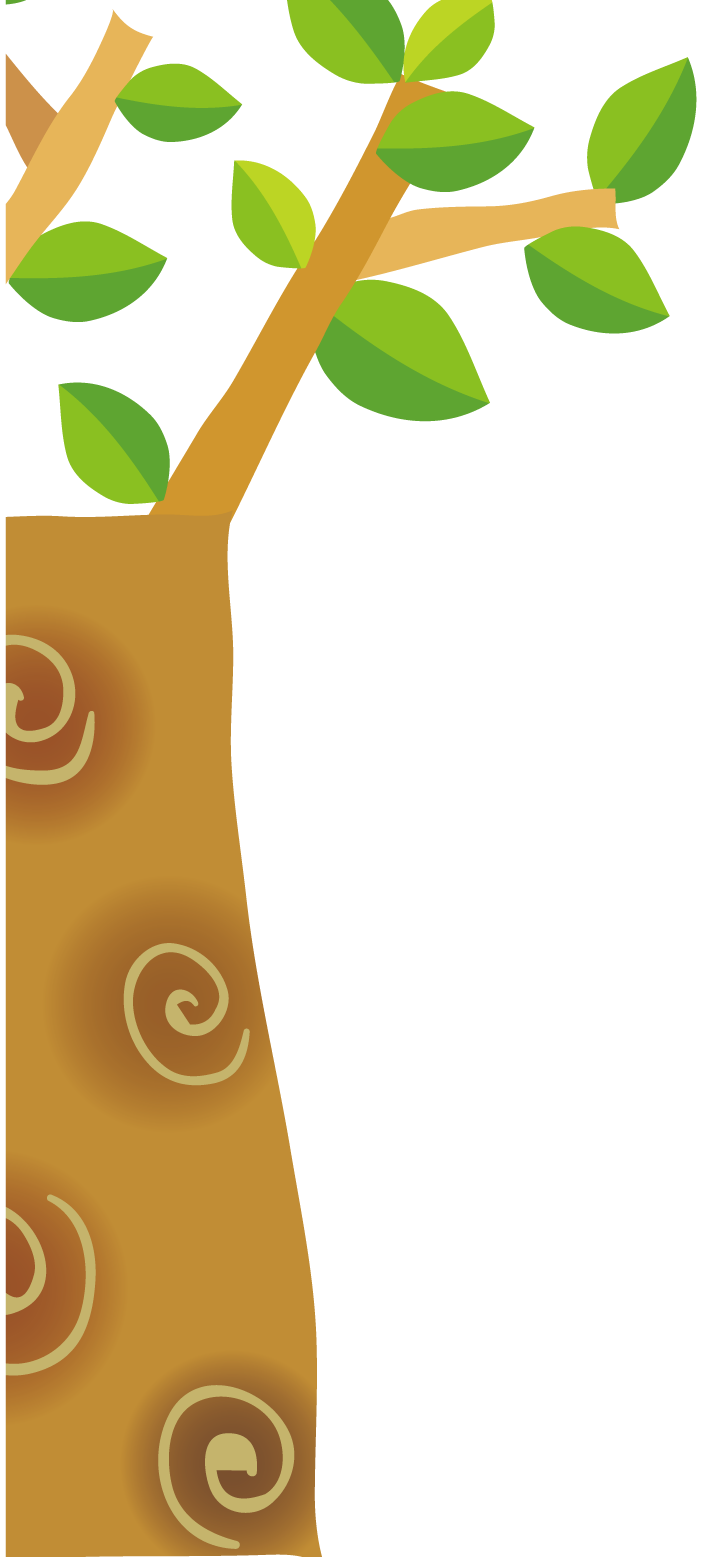 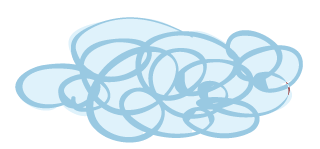 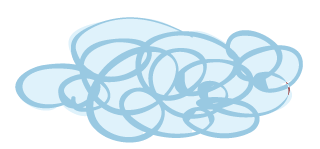 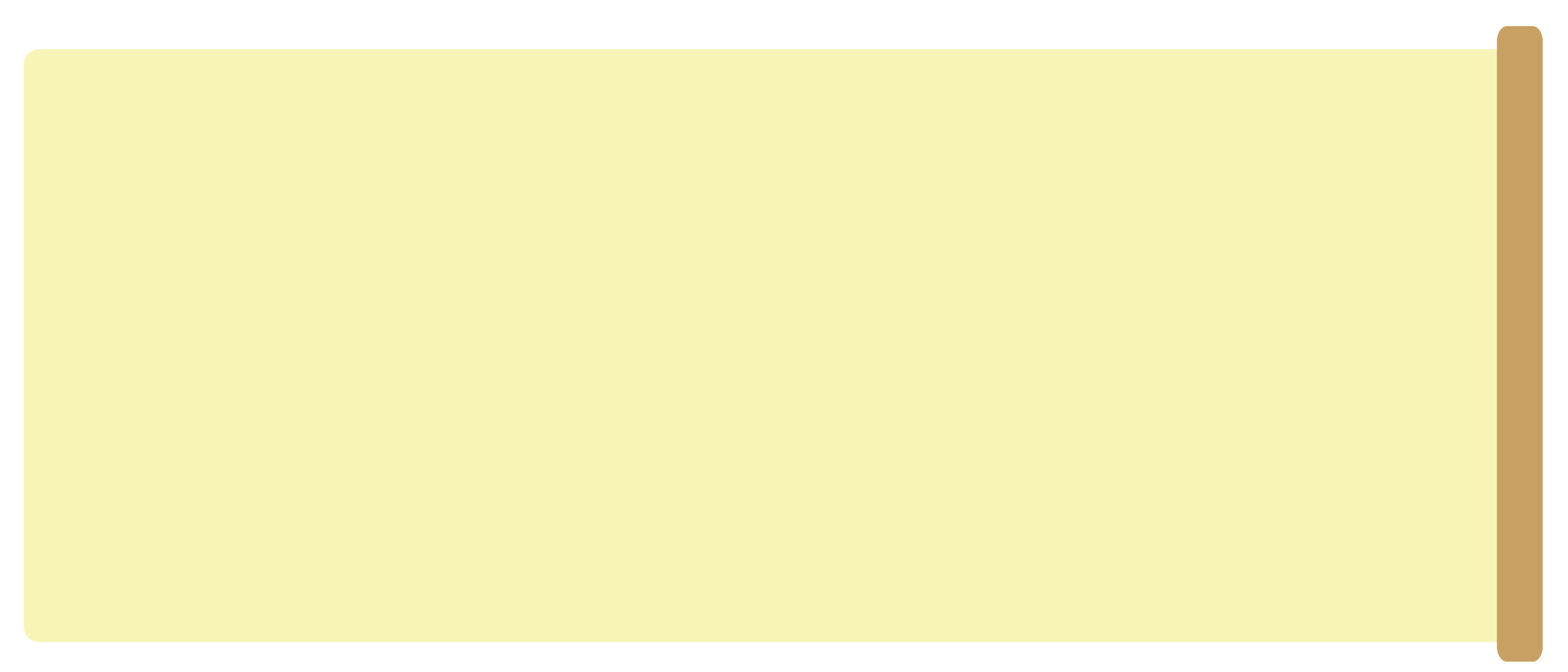 Nội dung 1:
Lí thuyết âm nhạc: 
Kí hiệu âm bằng hệ thống chữ cái Latin
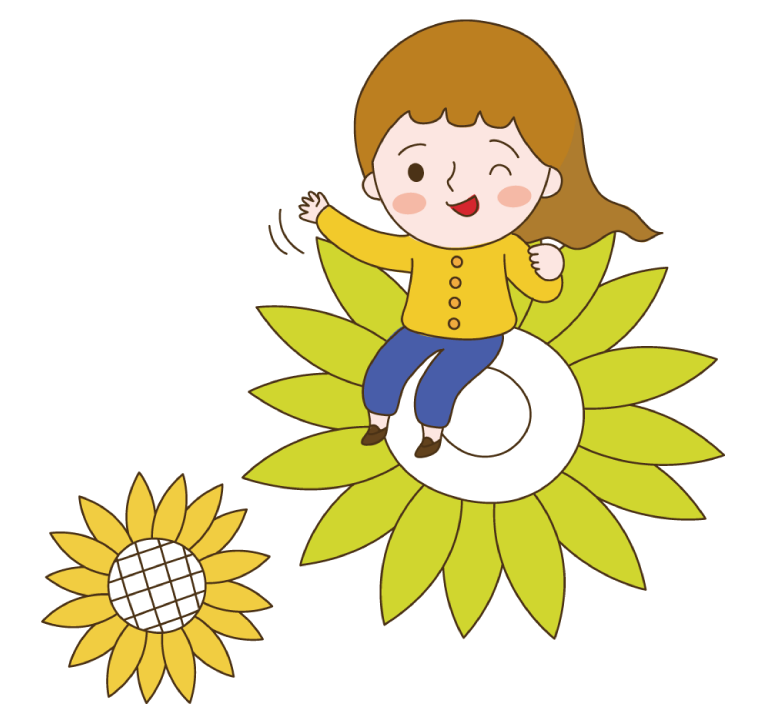 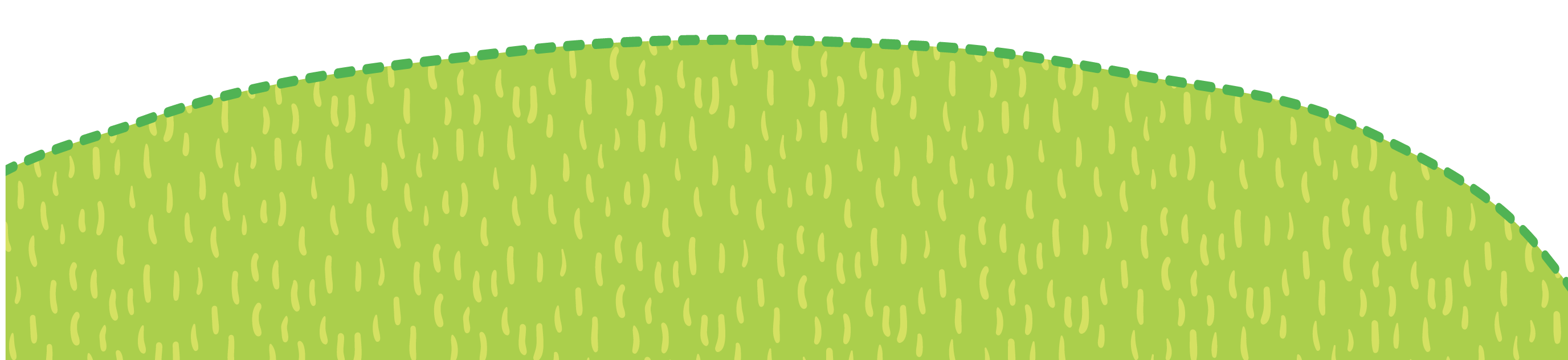 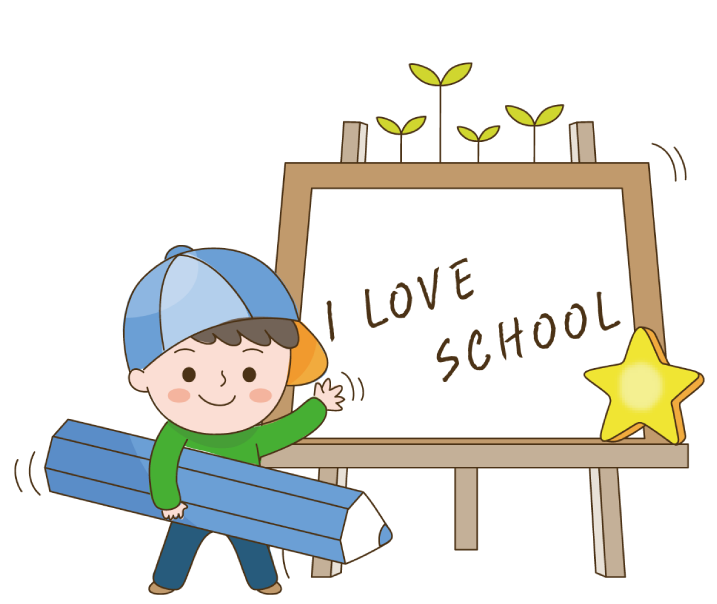 HÌNH THÀNH KIẾN THỨC MỚI
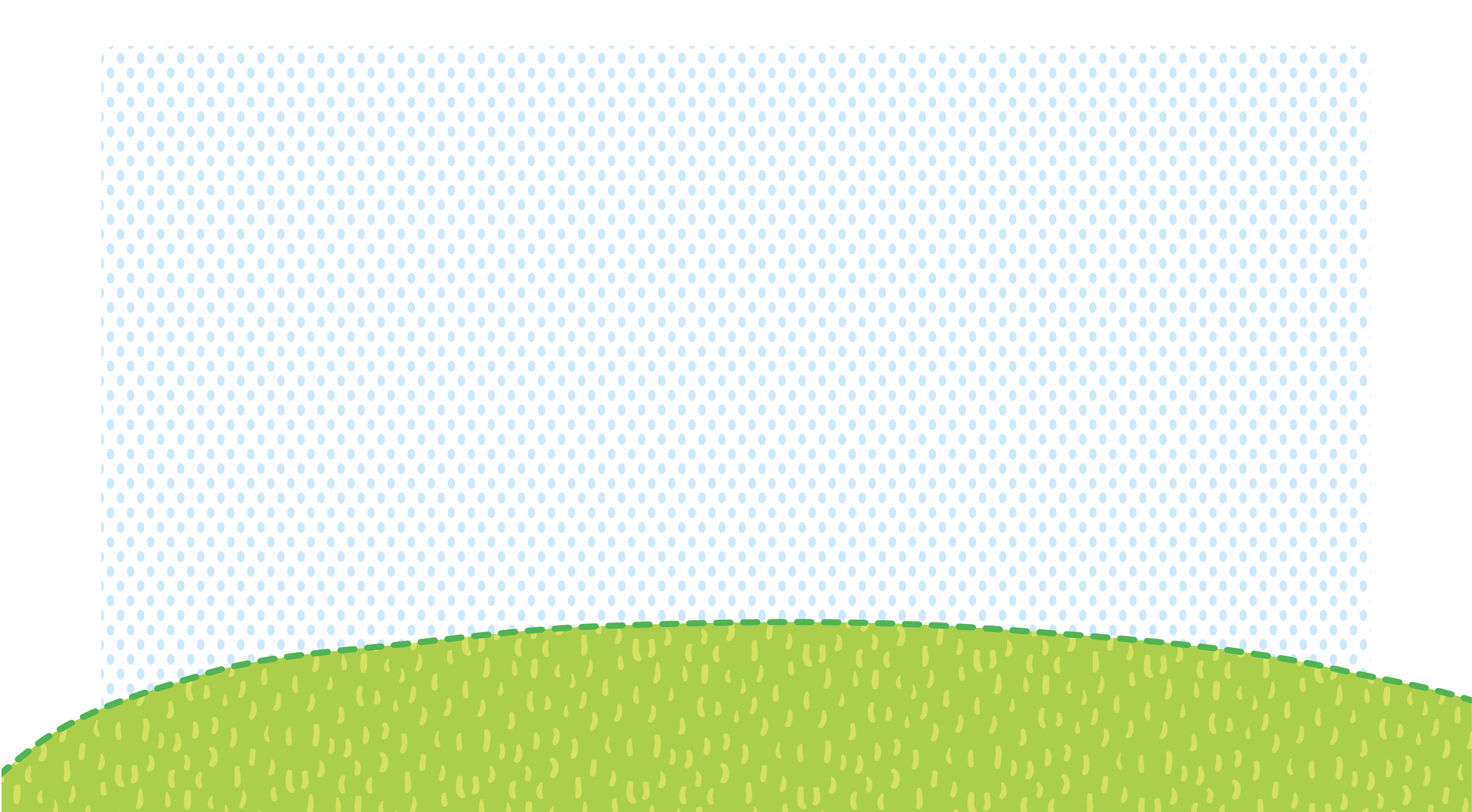 Tìm hiểu kí hiệu nốt nhạc bằng chữ cái Latin.
? Trong âm nhạc gồm có mấy nốt nhạc cơ bản?
 kể tên?
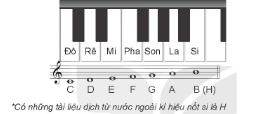 - Gồm 7 nốt:  Đô- Rê- Mi- Pha- Son- La- Si
? Hãy cho biết kí hiệu bằng chữ cái Latin?
C  -  D  -  E  -  F  -  G  -  A  -  B (H)
Si
La
Son
Đô
Rê
Mi
Pha
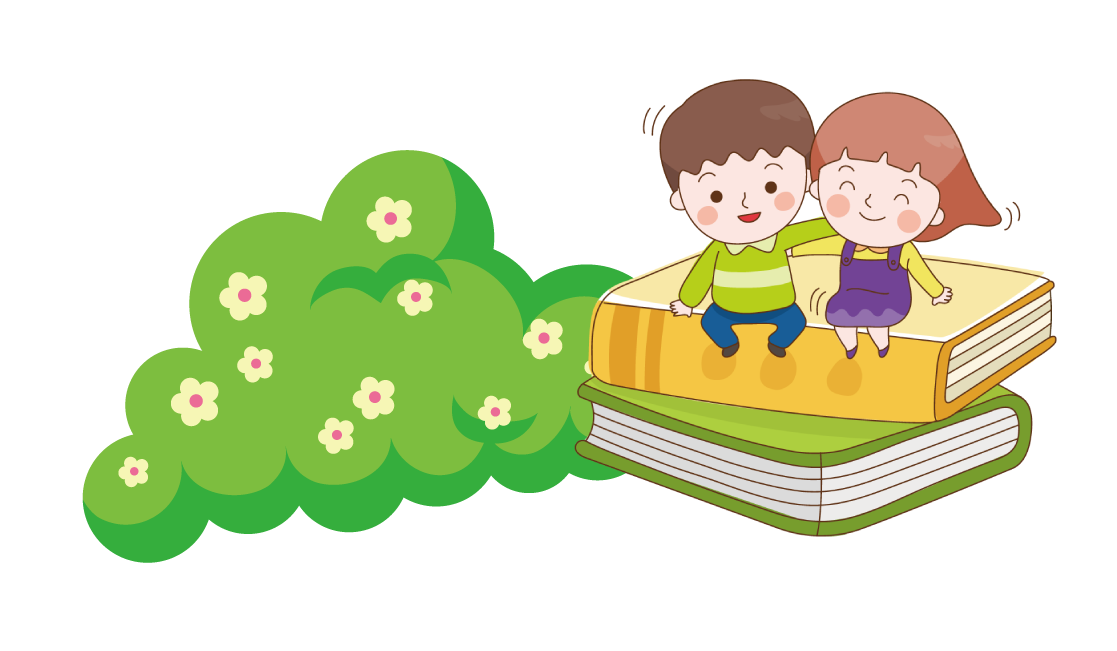 Ứng dụng đọc tên nốt nhạc bằng chữ cái Latin
Bài TĐN số1
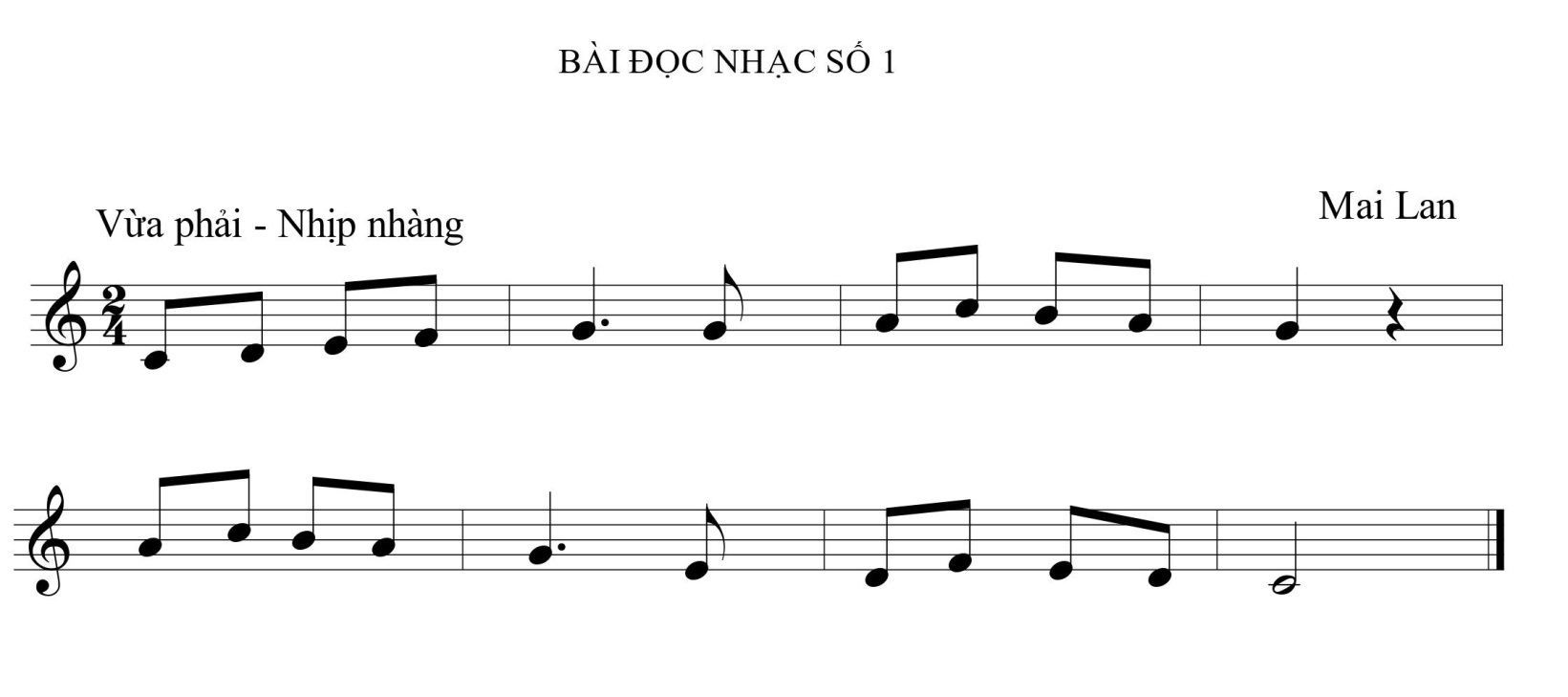 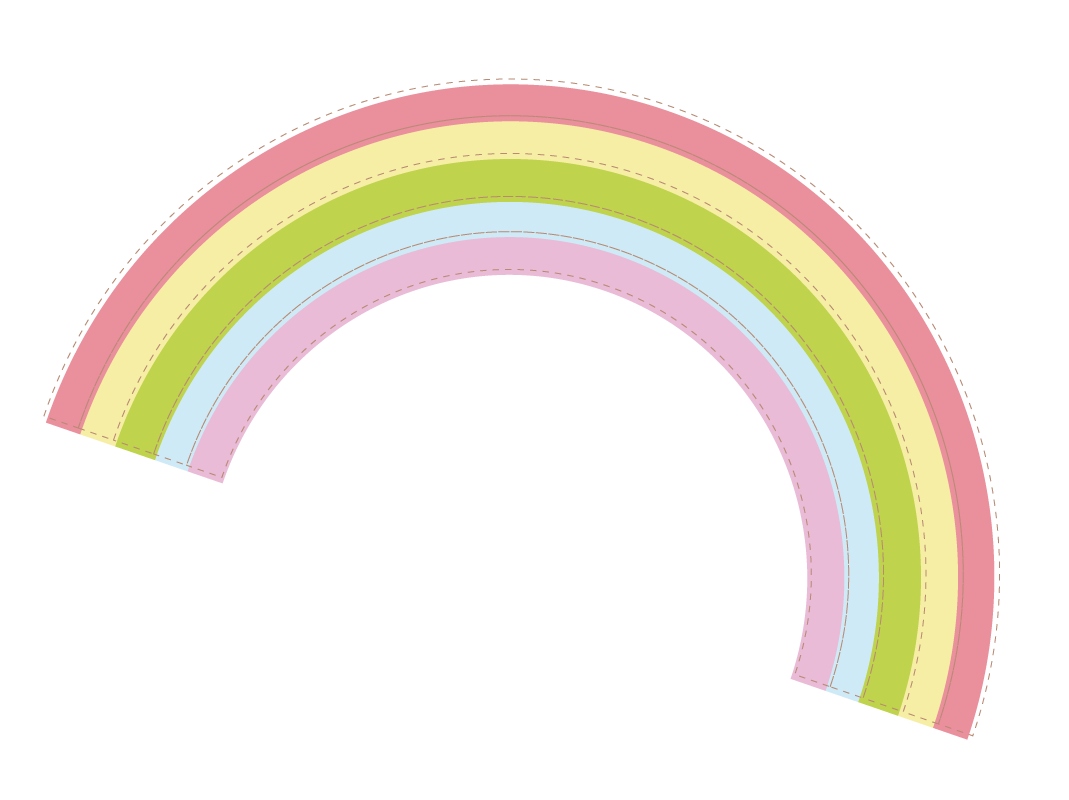 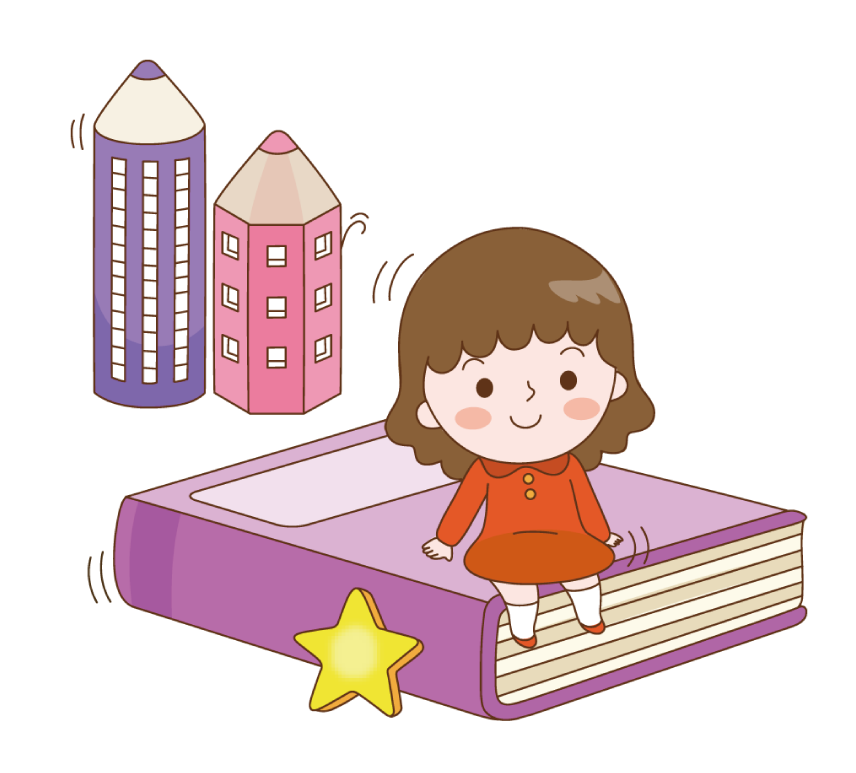 C    D  E   F       G      G        A   C  B   A        G
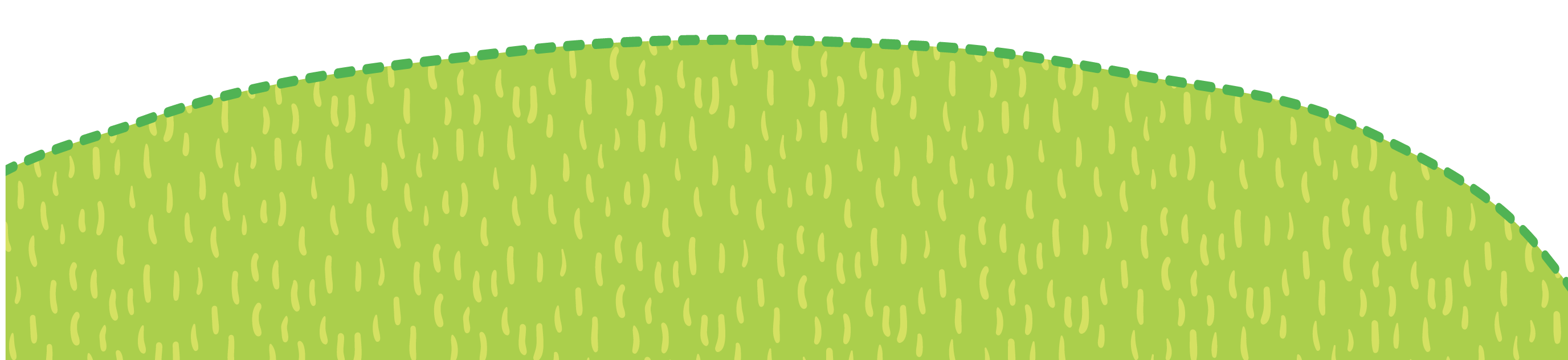 A    C  B   A      G        E         D  F    E    D     C
Từ kí hiệu chữ cái Latin, hãy chuyển nốt nhạc lên khuông theo hình tiết tấu sau:
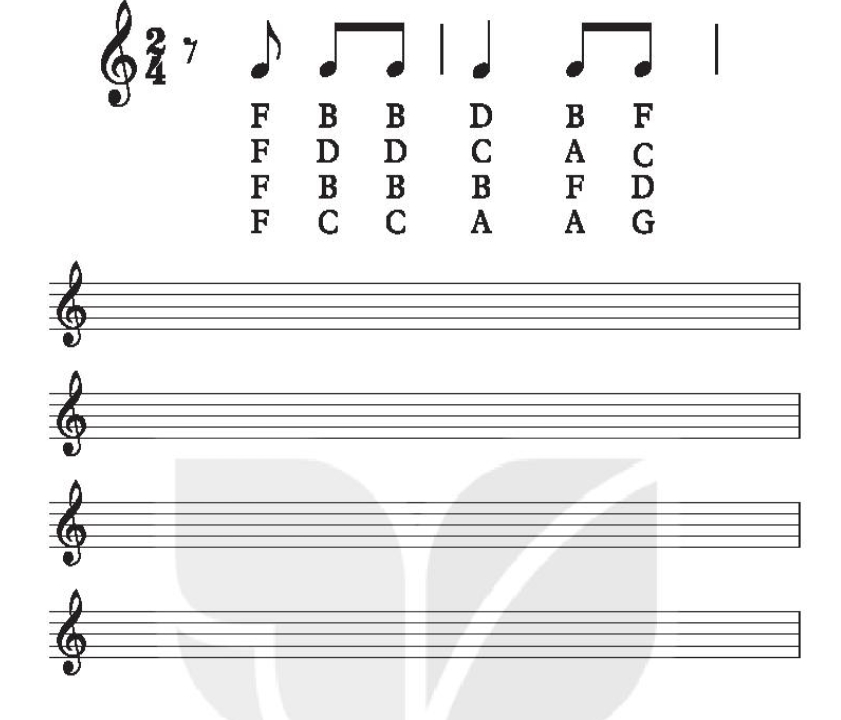 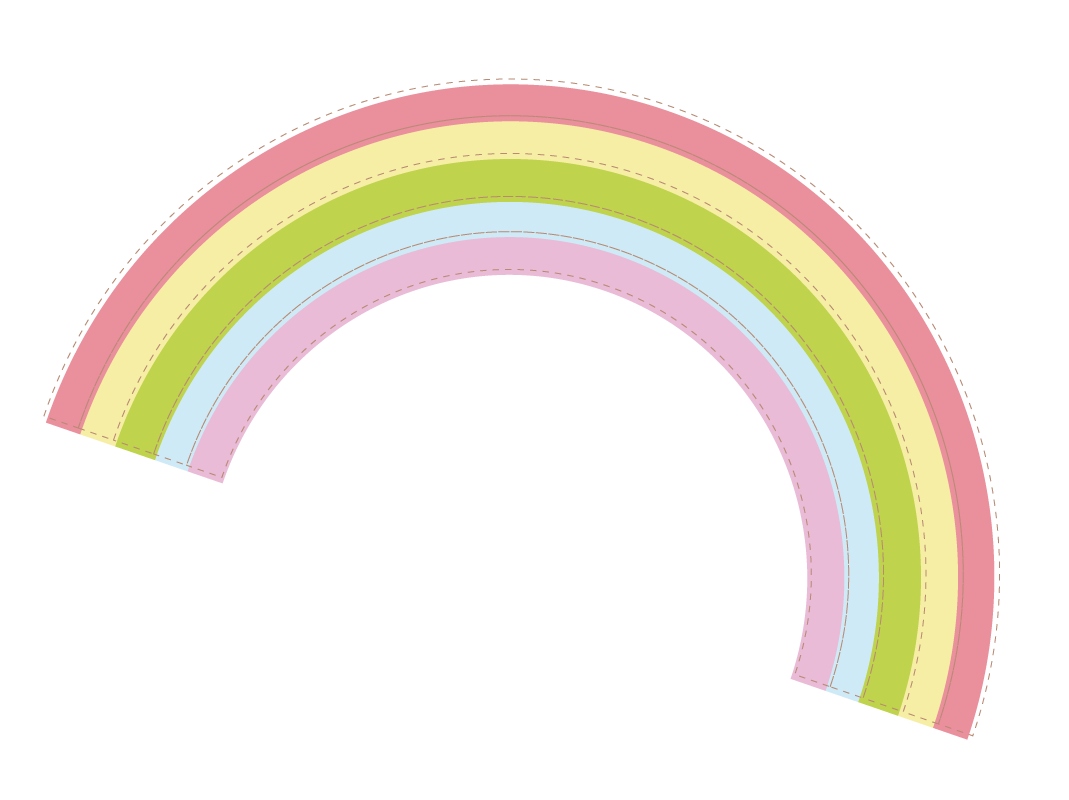 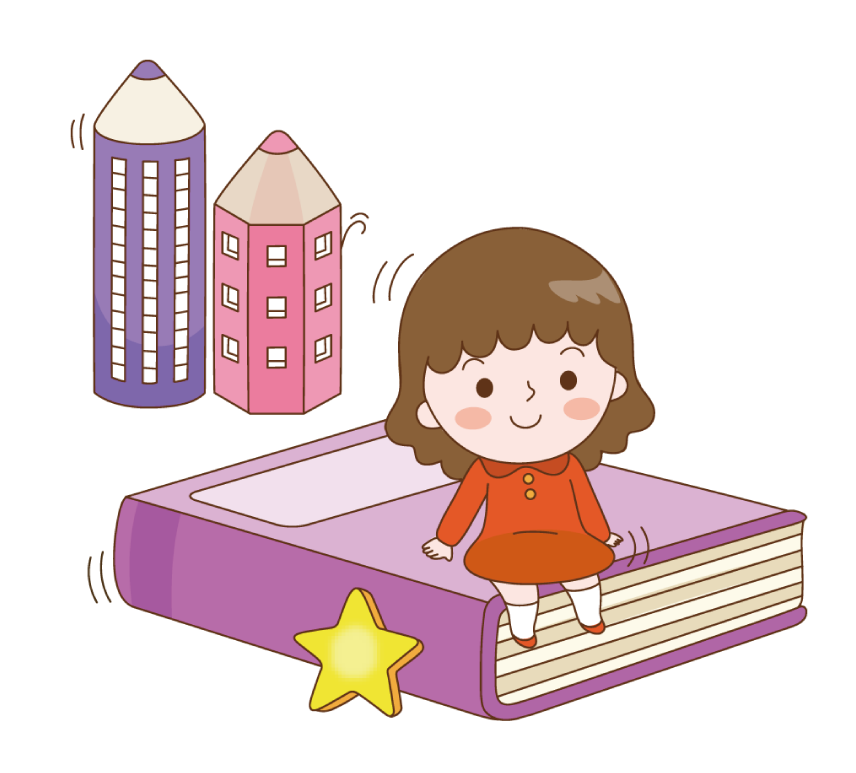 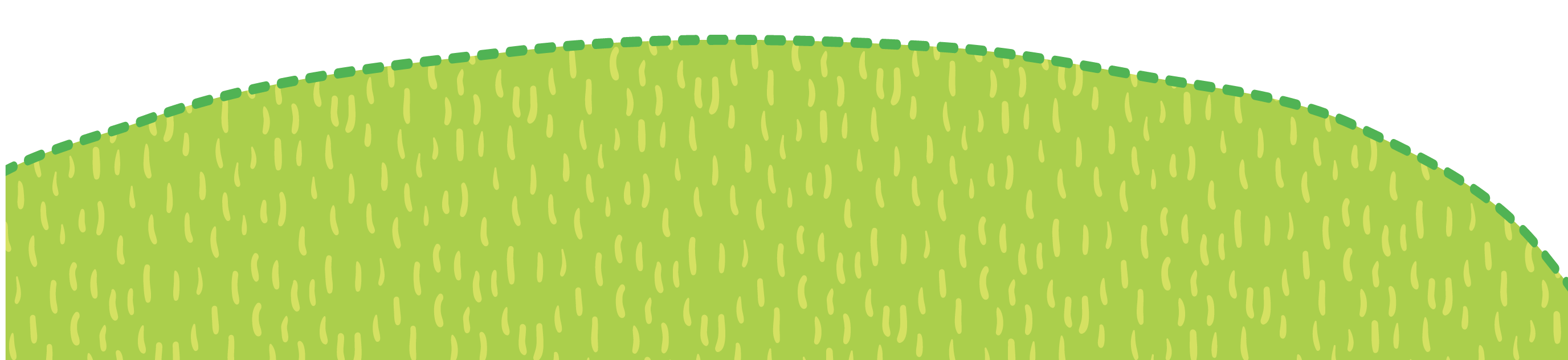 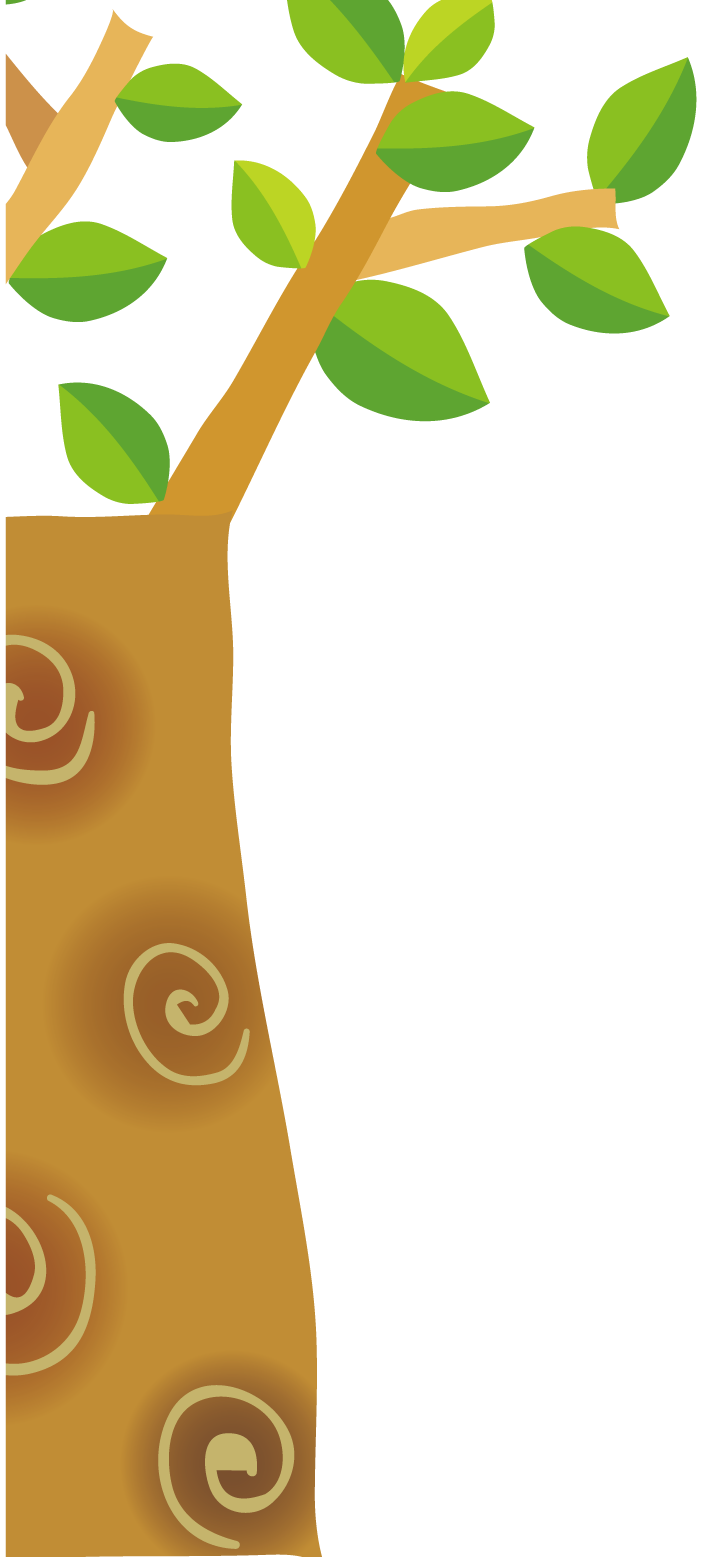 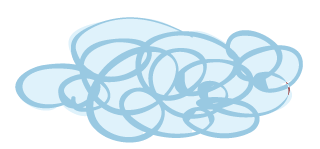 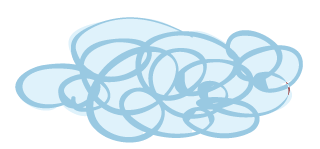 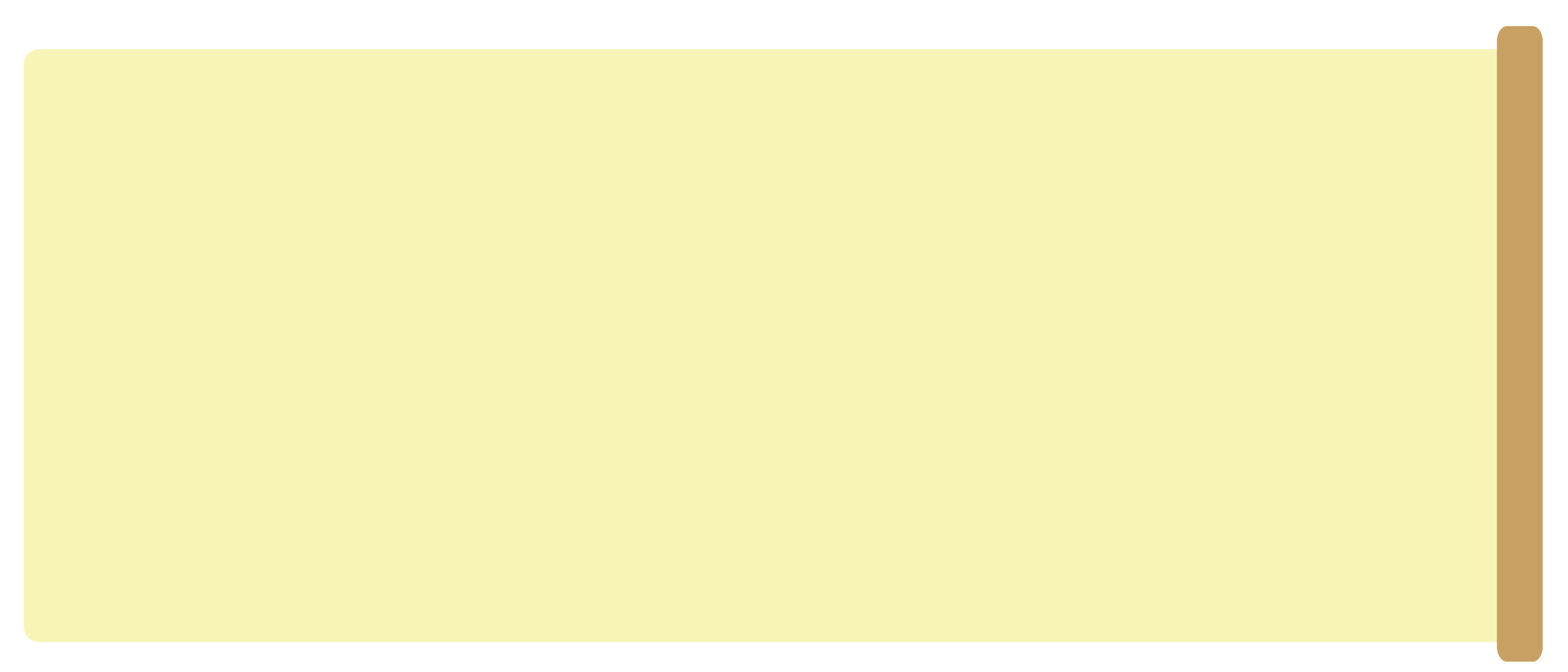 Nội dung 2:
Nhạc cụ: Kèn phím
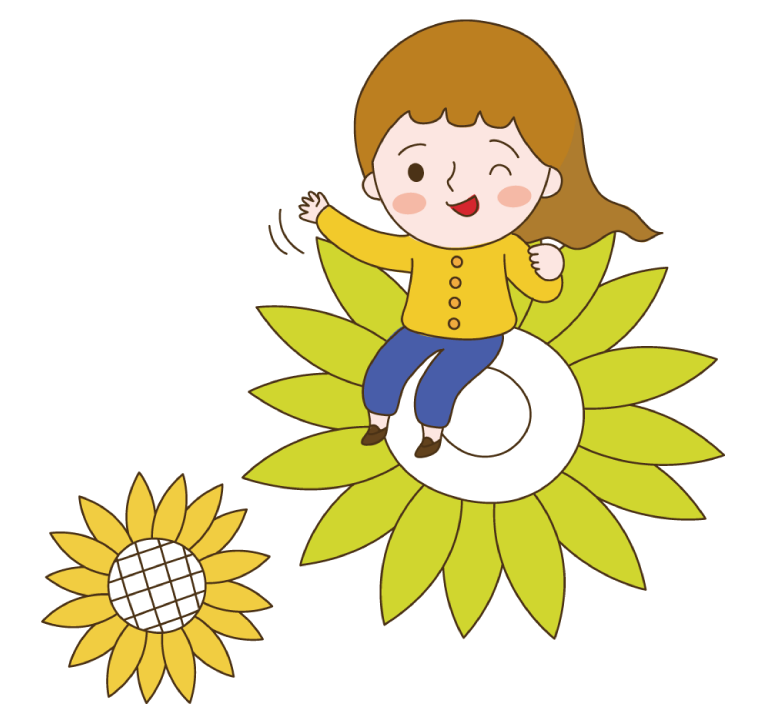 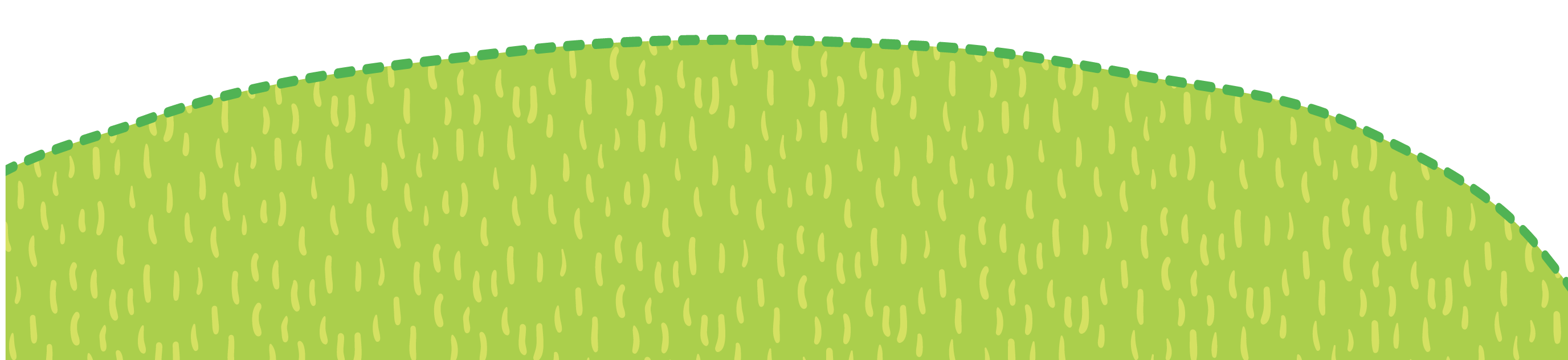 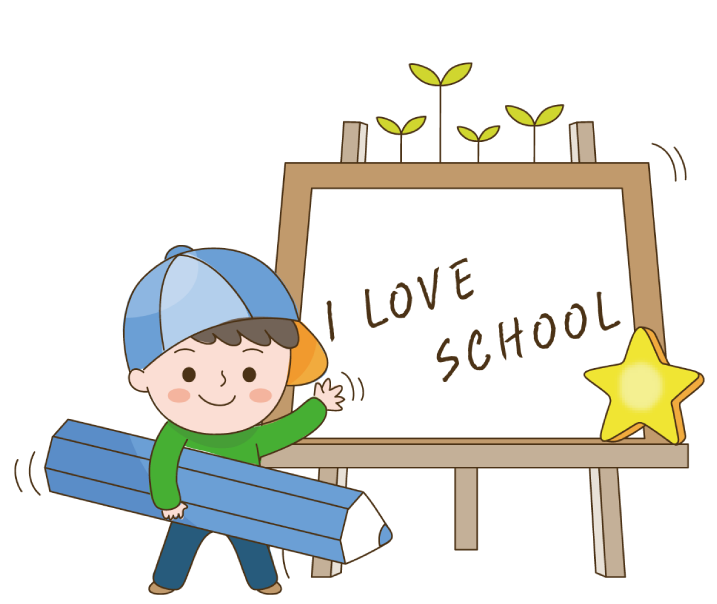 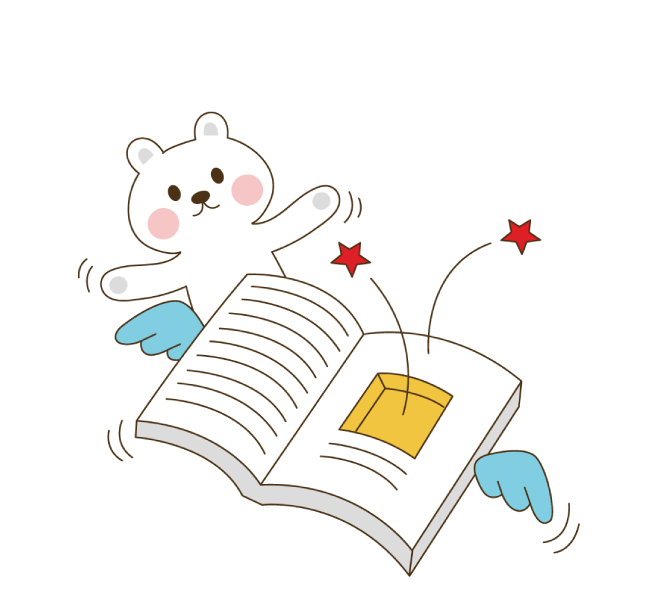 HÌNH THÀNH KIẾN THỨC MỚI
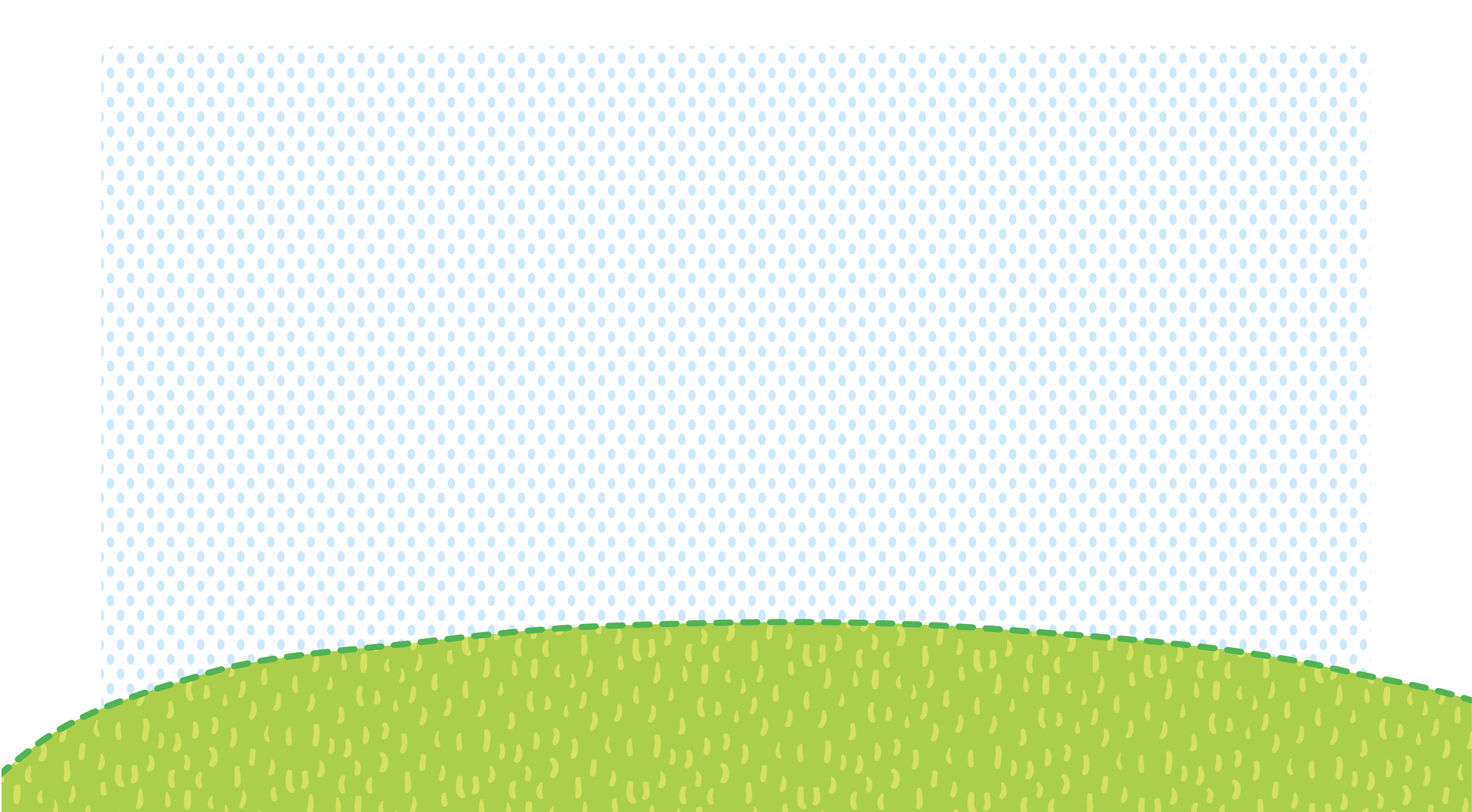 1. Cấu tạo kèn phím
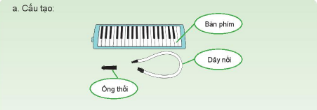 - Trình bày cấu tạo, cách tháo lắp, tác dụng của từng phần?
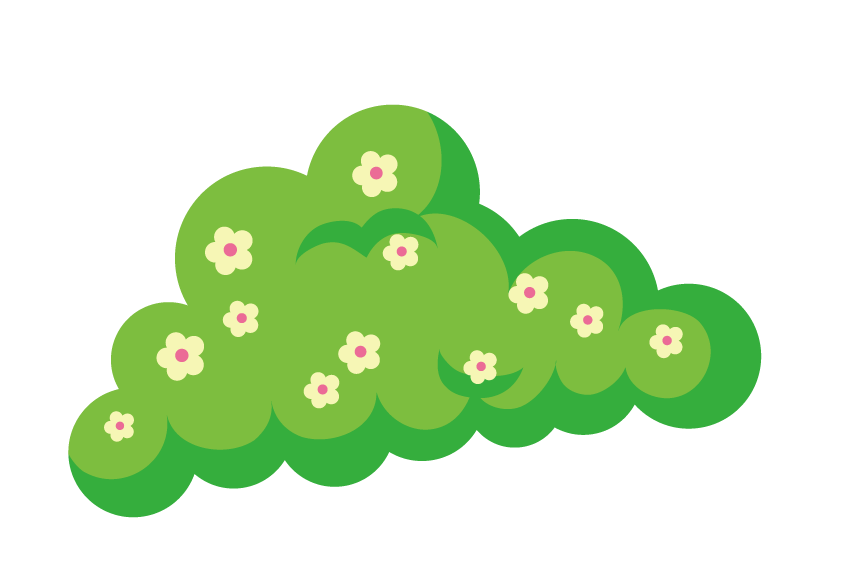 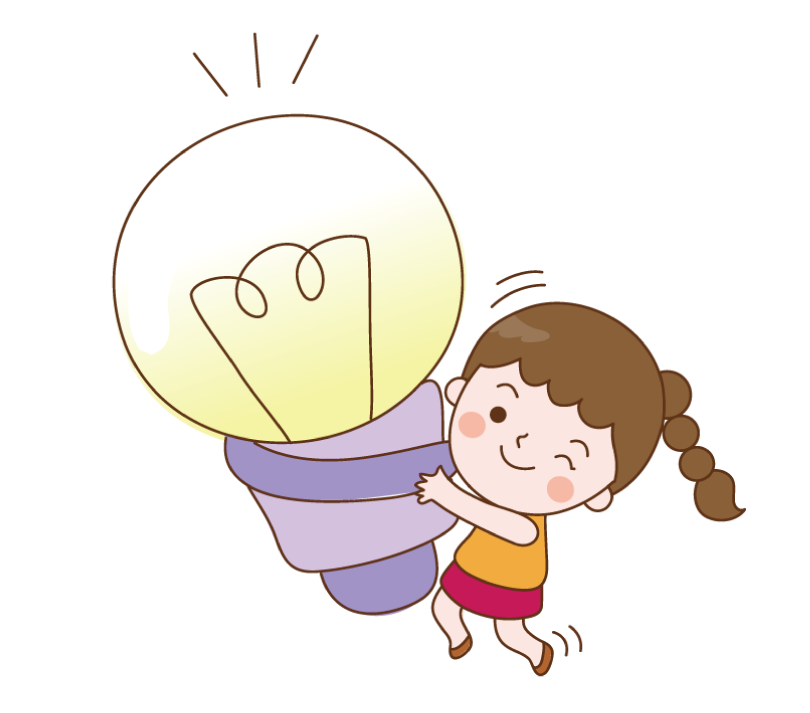 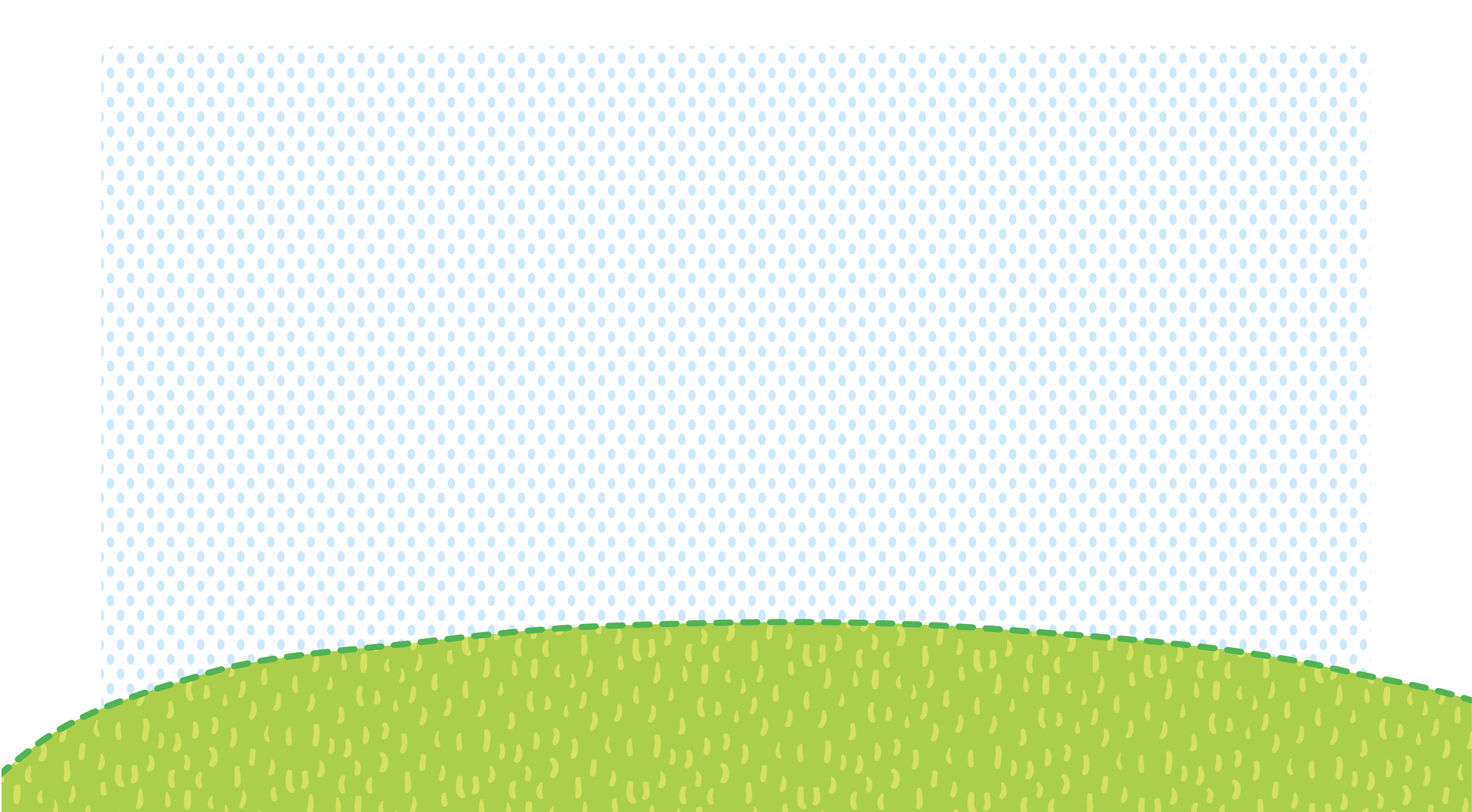 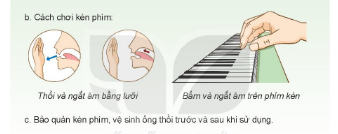 2. Cách chơi kèn phím
- Hãy trình bày cách chơi kèn phím?
- Vị trí các nốt nhạc trên đàn và số ngón bấm?
Chú ý: Bảo quản kèn phím, vệ sinh ống thổi trước và sau khi sử dụng
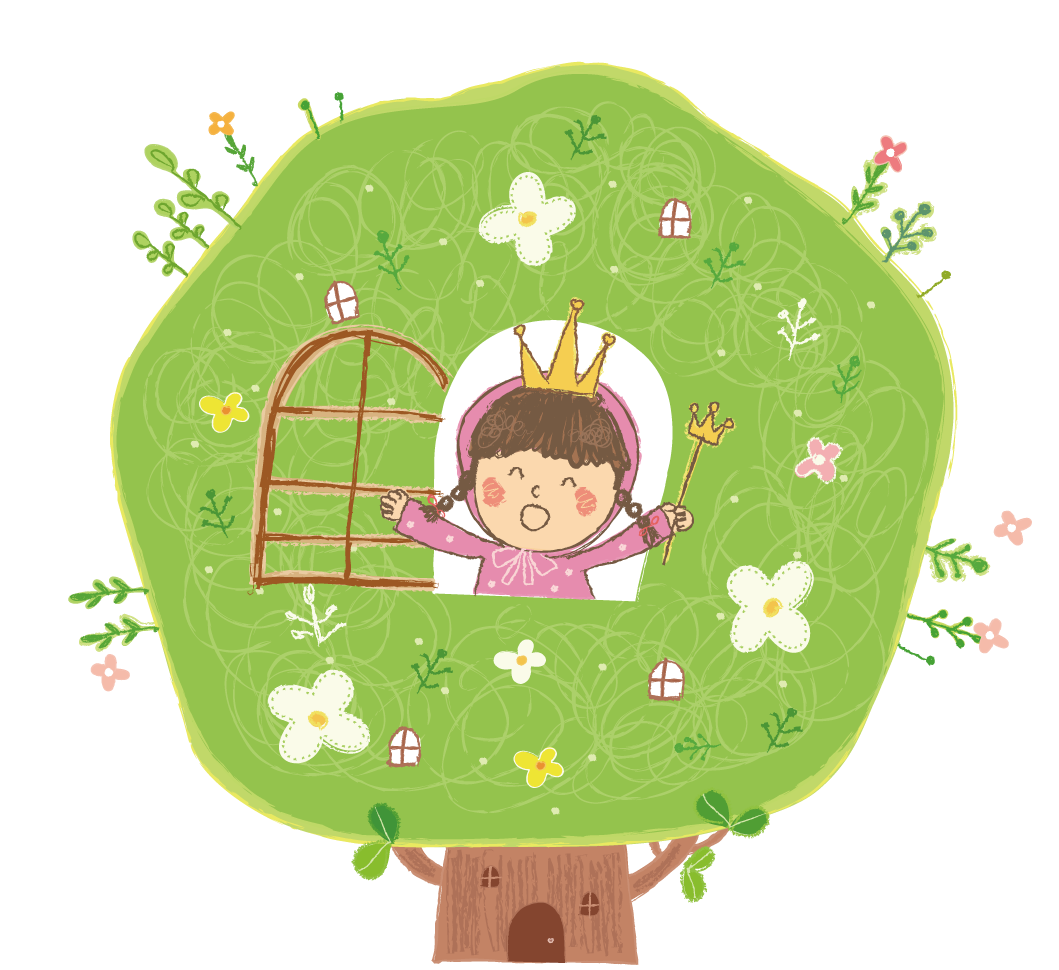 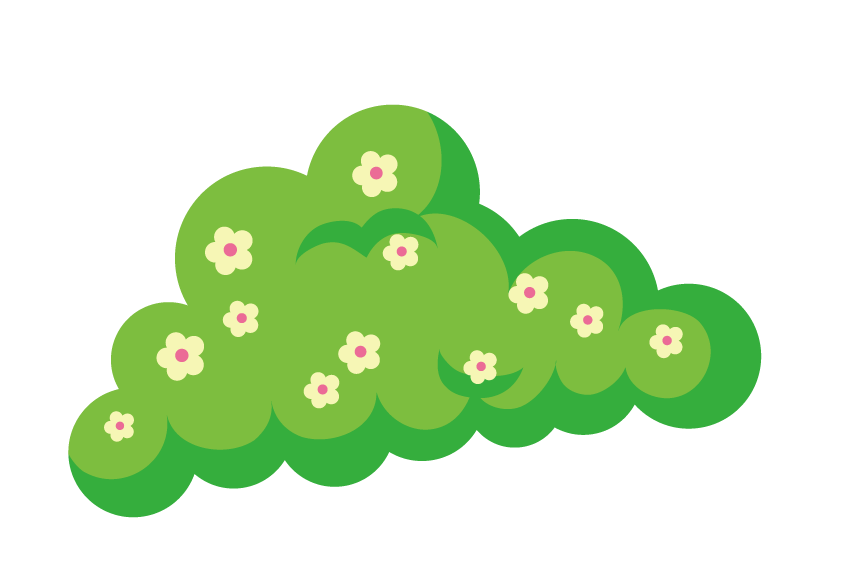 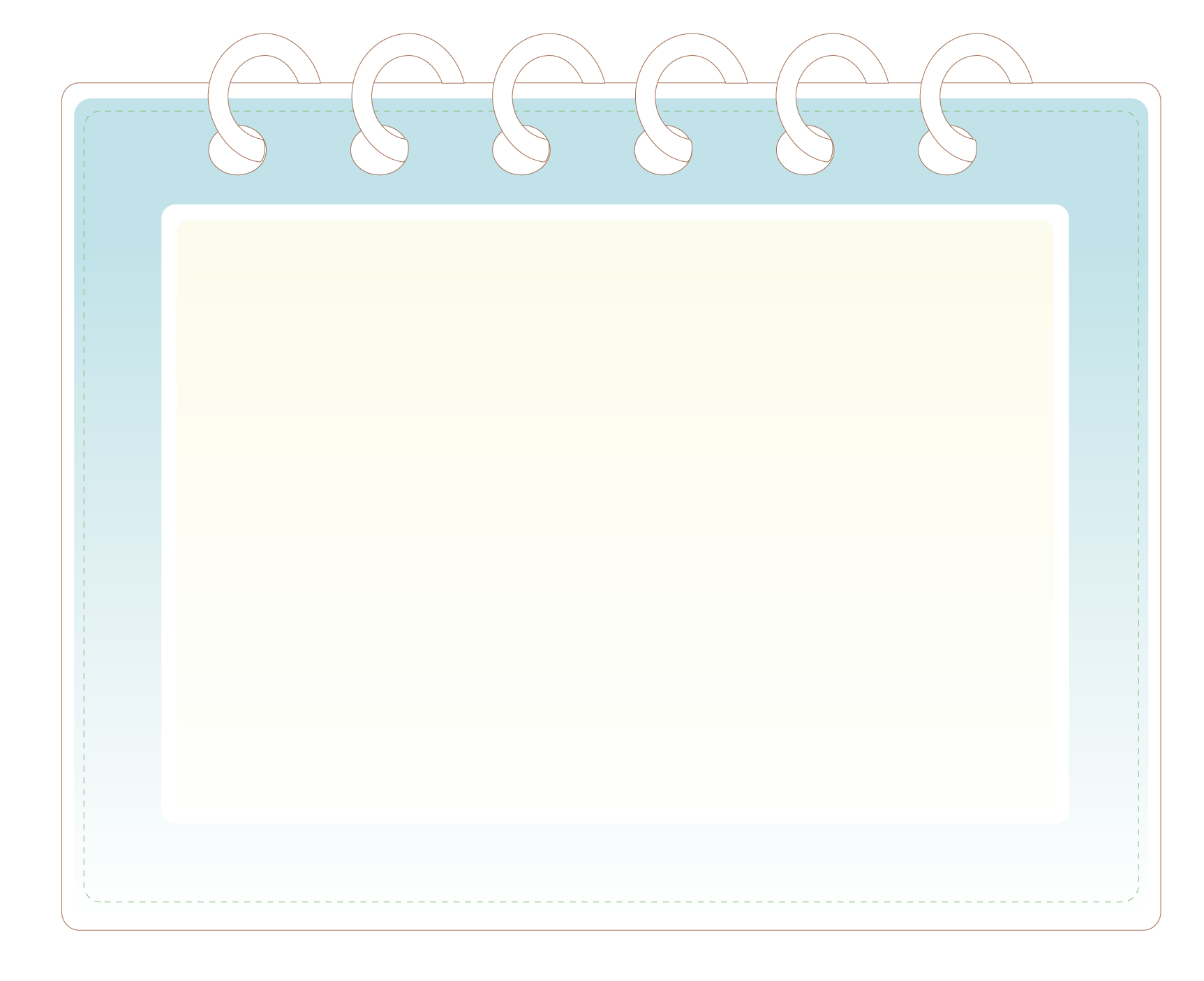 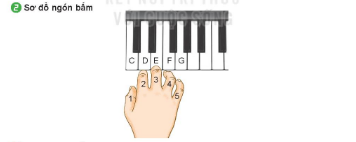 3. Sơ đồ ngón bấm
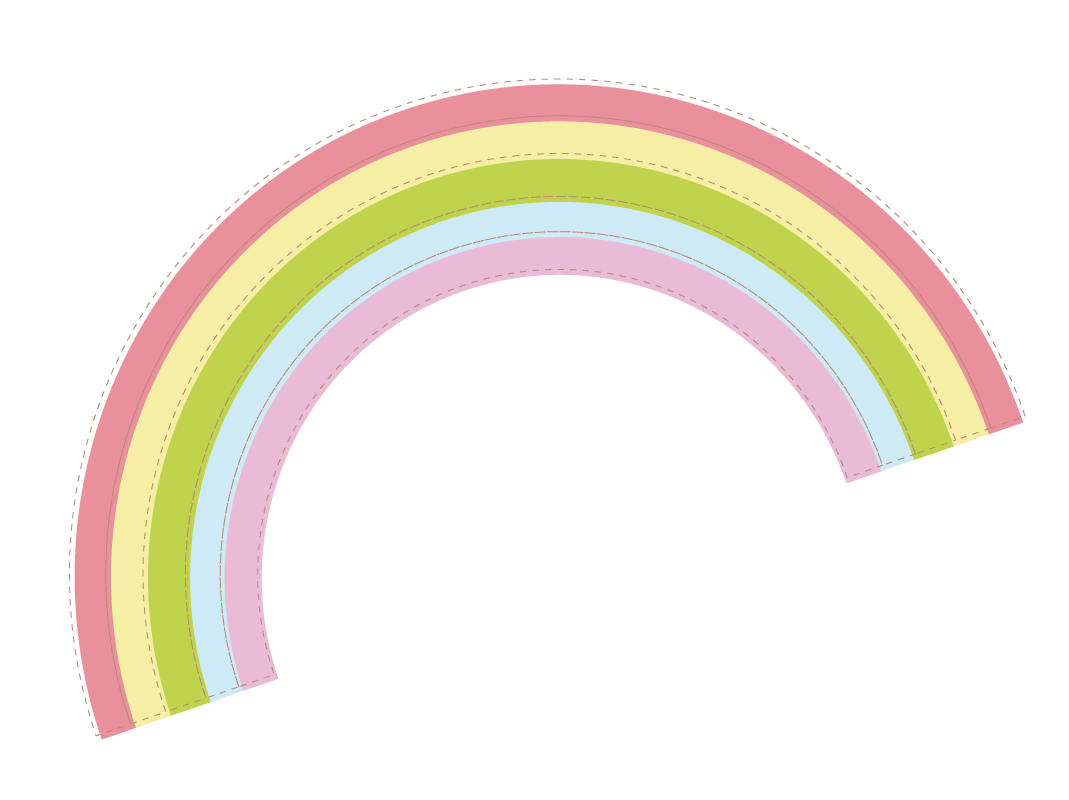 - Nhận xét về số nốt, số ngón?
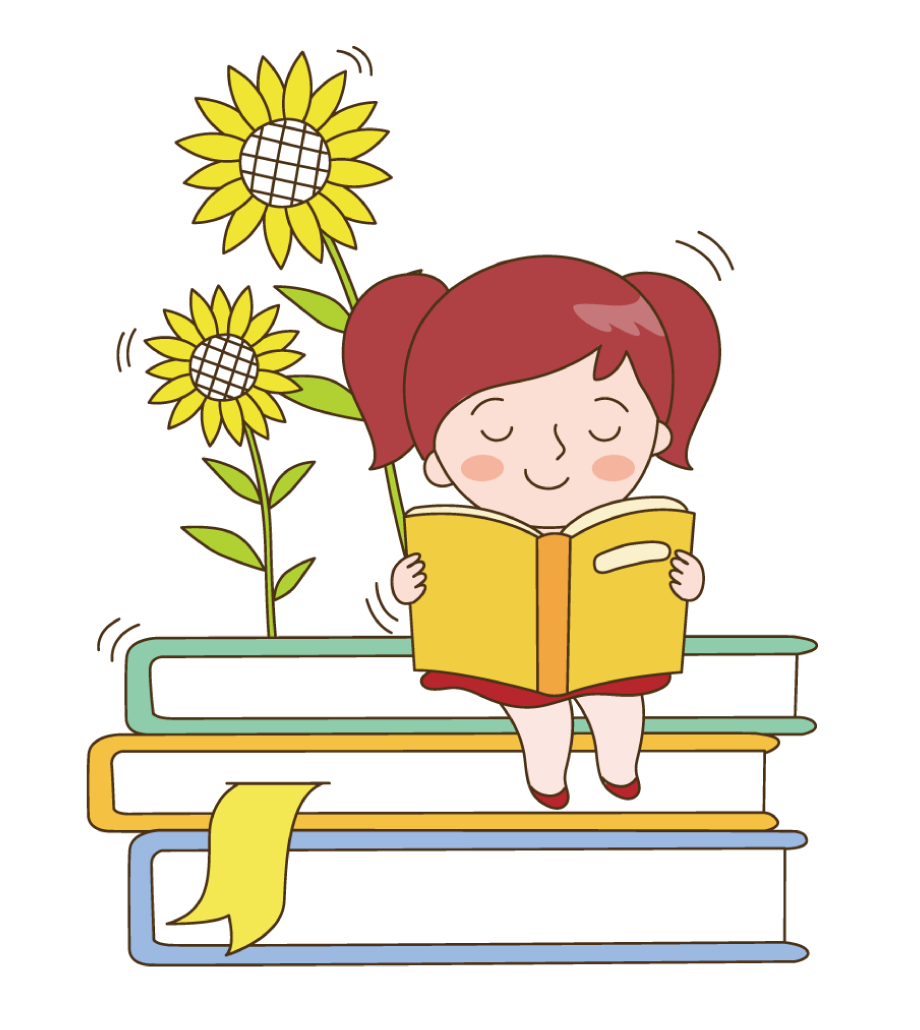 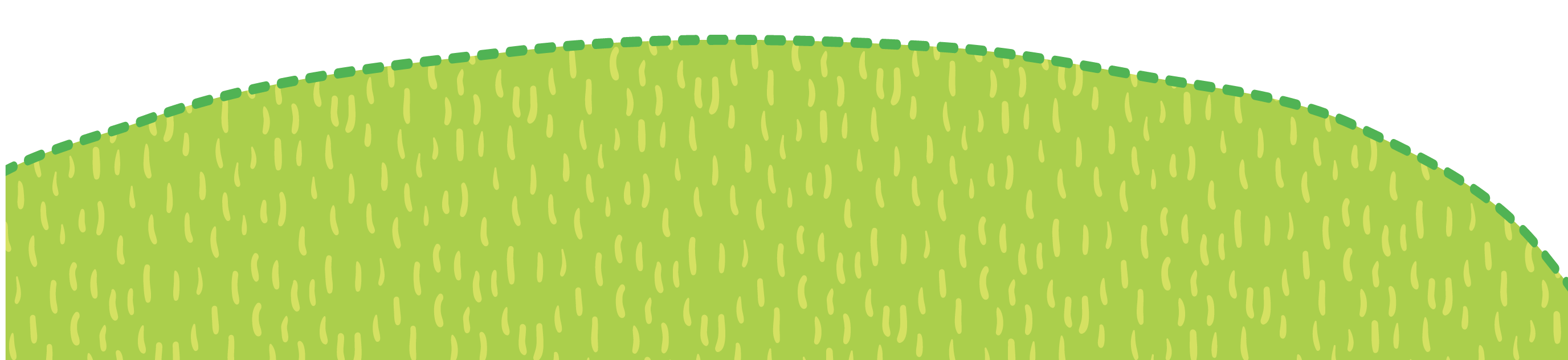 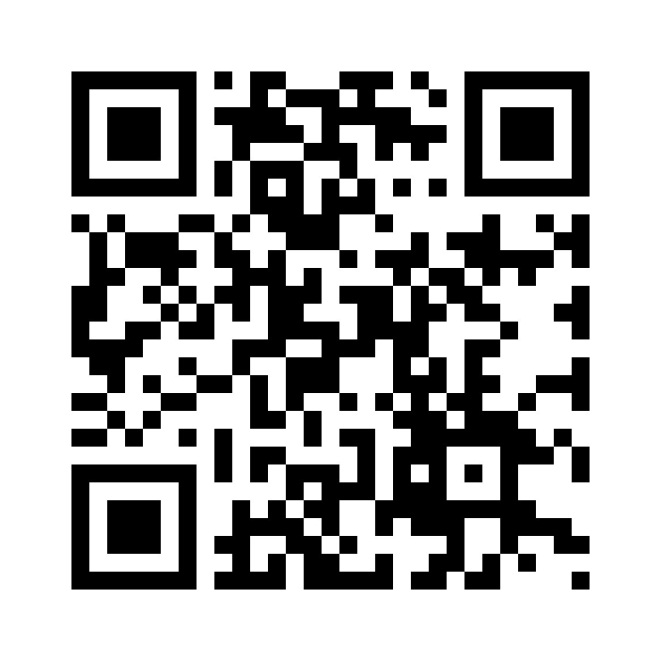 LUYỆN TẬP
Điền đúng số ngón và luyện tập theo mẫu âm dưới đây:
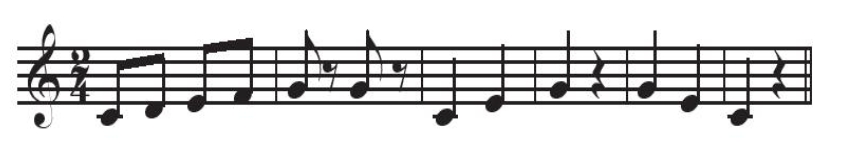 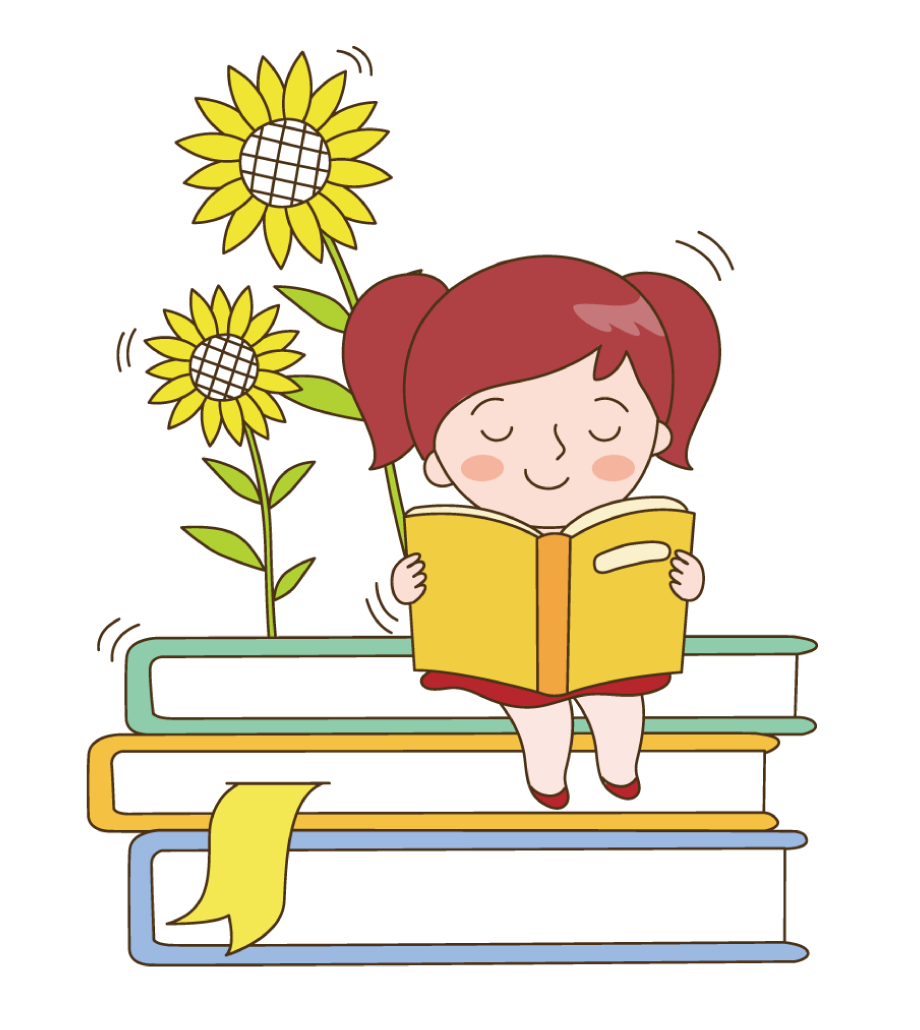 https://www.youtube.com/watch?v=wku8_PpAI5s&t=55s
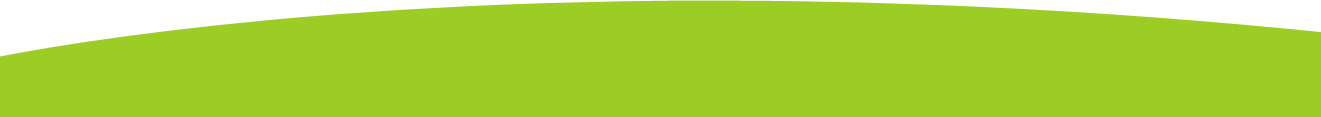 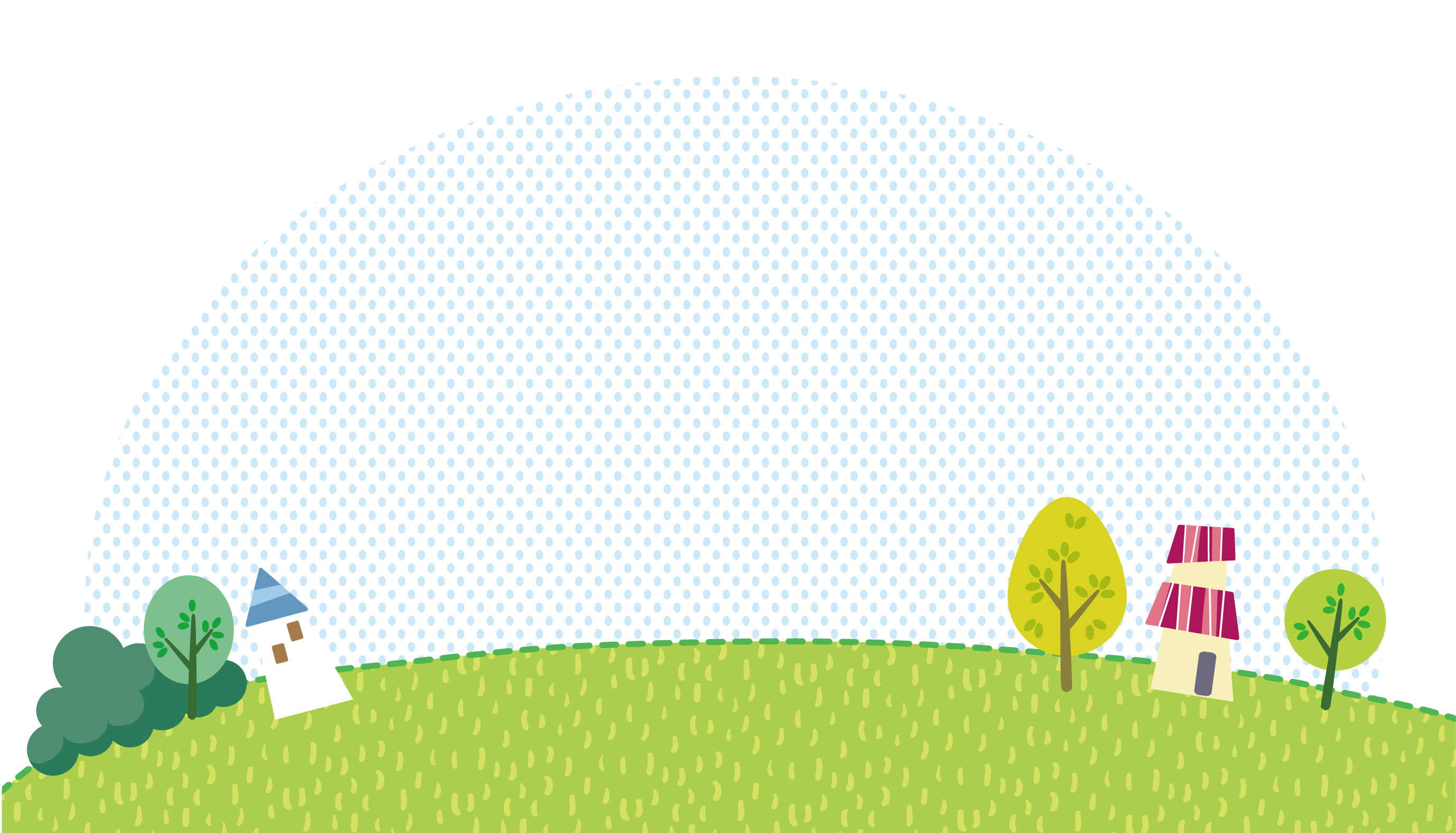 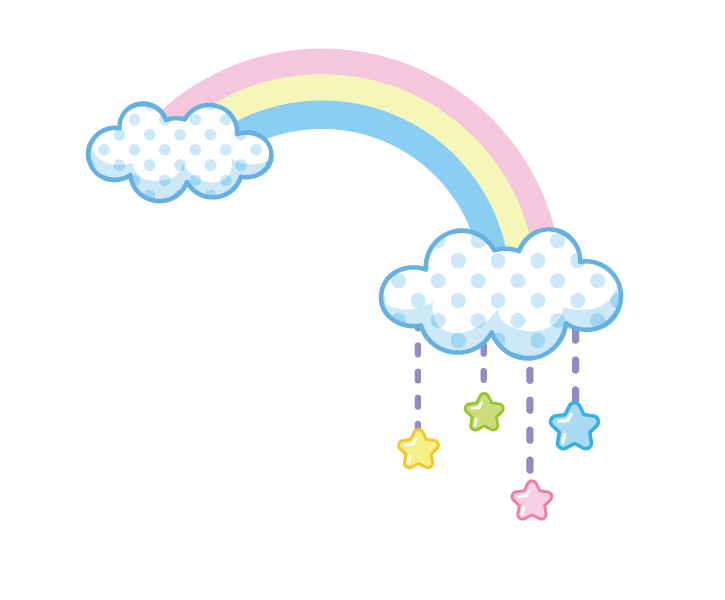 Vận dụng
Vận dụng thổi kèm phím ở mẫu âm ngắn khác trong những bài đọc nhạc đã học
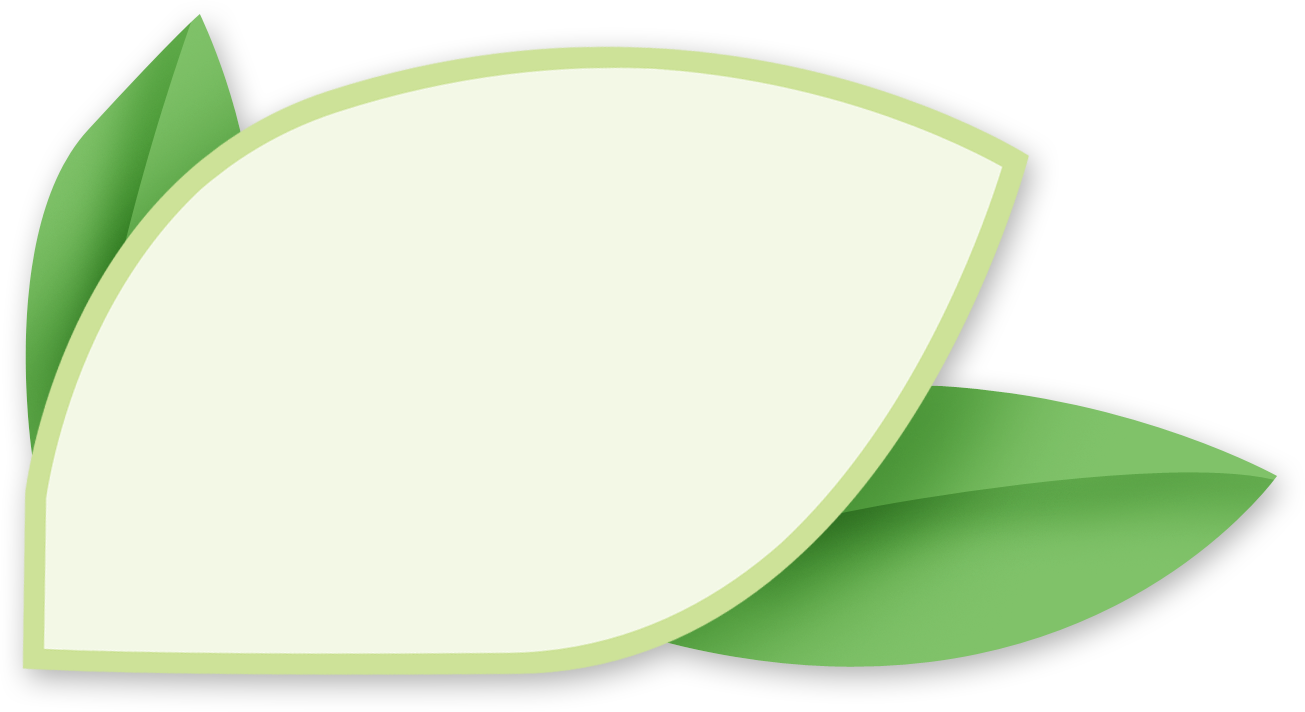 DẶN DÒ, CHUẨN BỊ BÀI MỚI
GV cùng HS hệ thống lại các nội dung cần ghi nhớ.
Hướng dẫn HS chuẩn bị các nội dung để kiểm tra giữa kì ở  tiết học sau.
Dùng mã code do GV cung cấp để khai thác học liệu điện tử về các hình thức trình bày bài hát, bài đọc nhạc để ôn và chuẩn bị cho tiết sau  kiểm tra giữa kì.
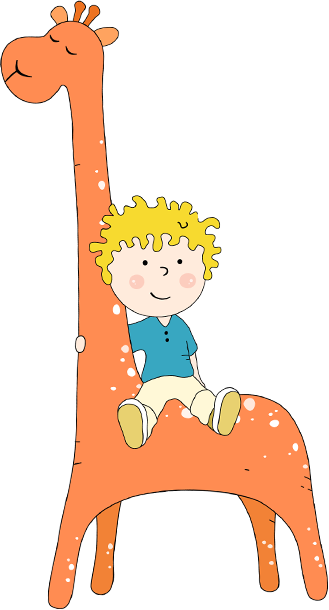 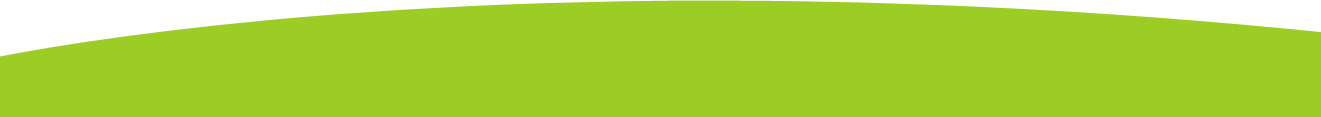 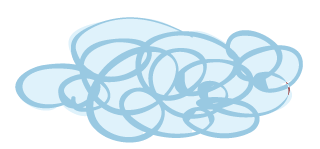 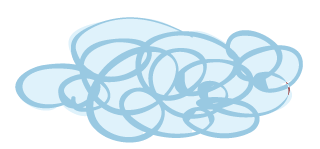 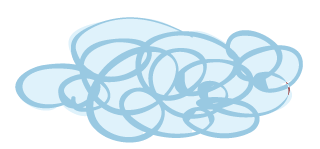 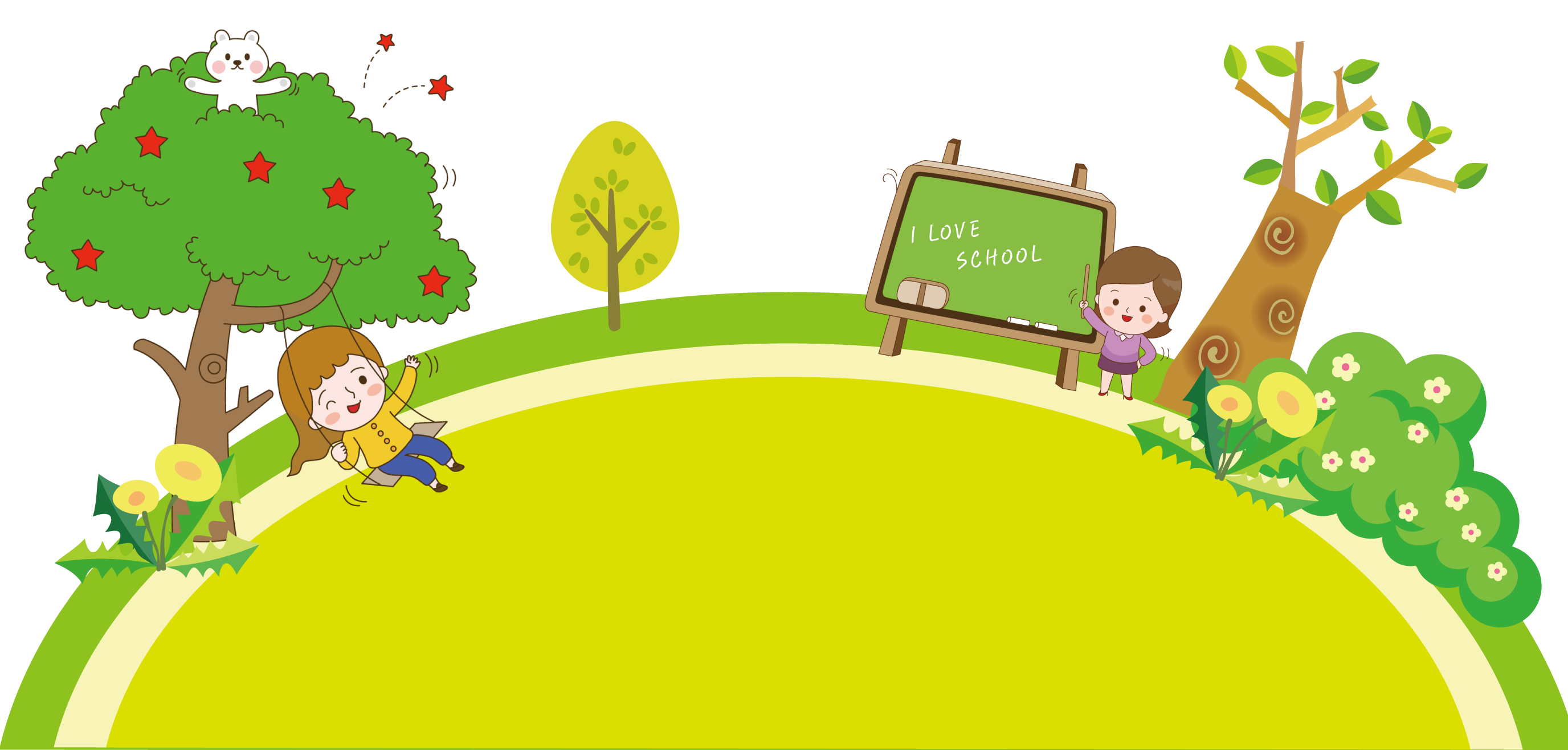 Tạm biệt các em!
Chúc các em học tốt!
[Speaker Notes: 更多精彩模板请关注【沐沐槿PPT】https://mumjin.taobao.com/]
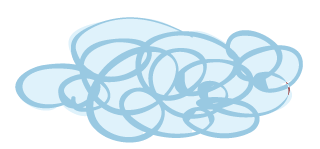 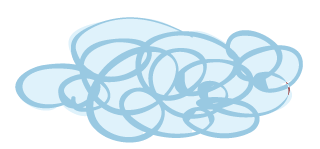 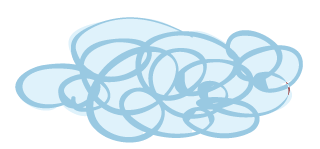 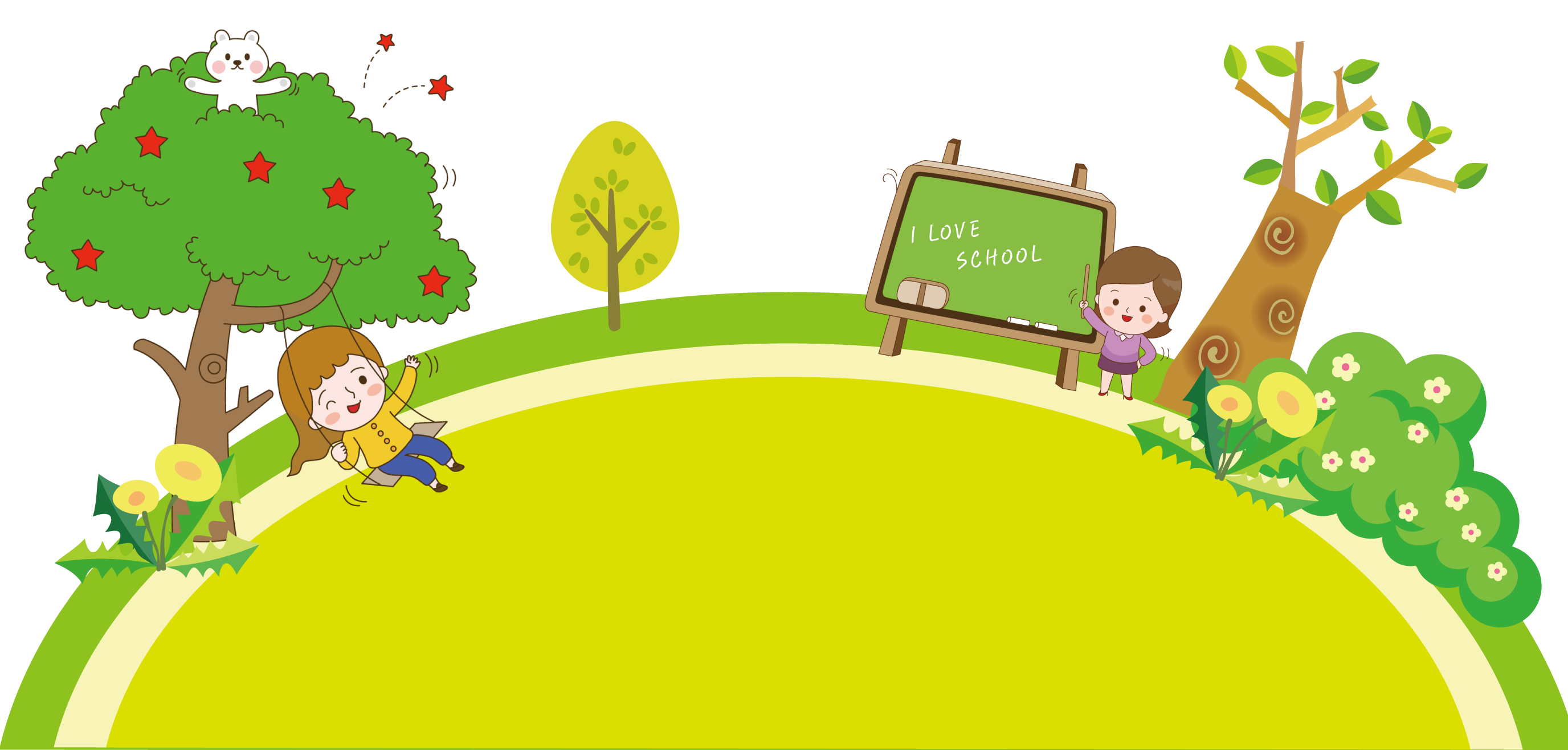 CHỦ ĐỀ 2:CUỘC SỐNG TƯƠI ĐẸP
[Speaker Notes: 更多精彩模板请关注【沐沐槿PPT】https://mumjin.taobao.com/]
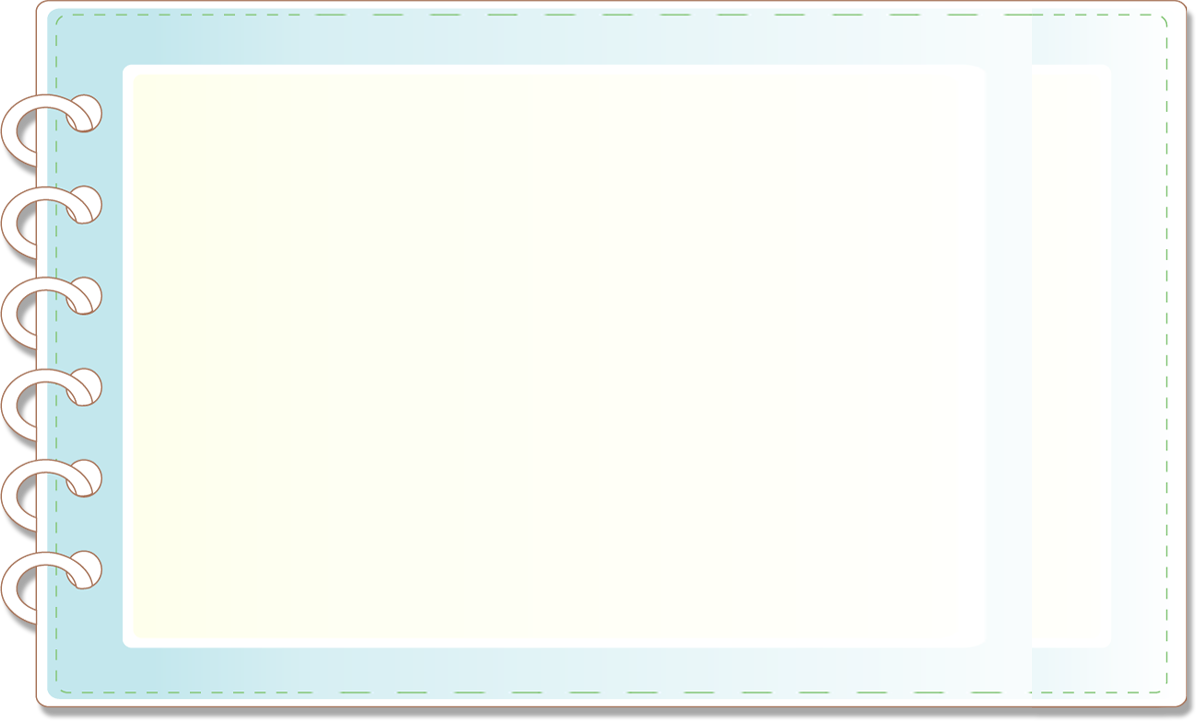 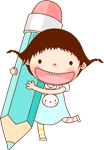 在此输入文字
Tiết 8:
Luyện tập- Vận dụng- Sáng tạo
(Kết hợp kiểm tra giữa kì)
在此输入文字
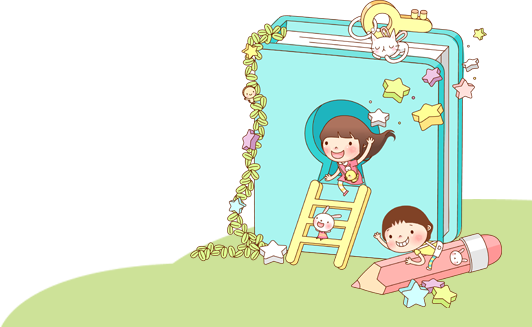 在此输入文字
在此输入文字
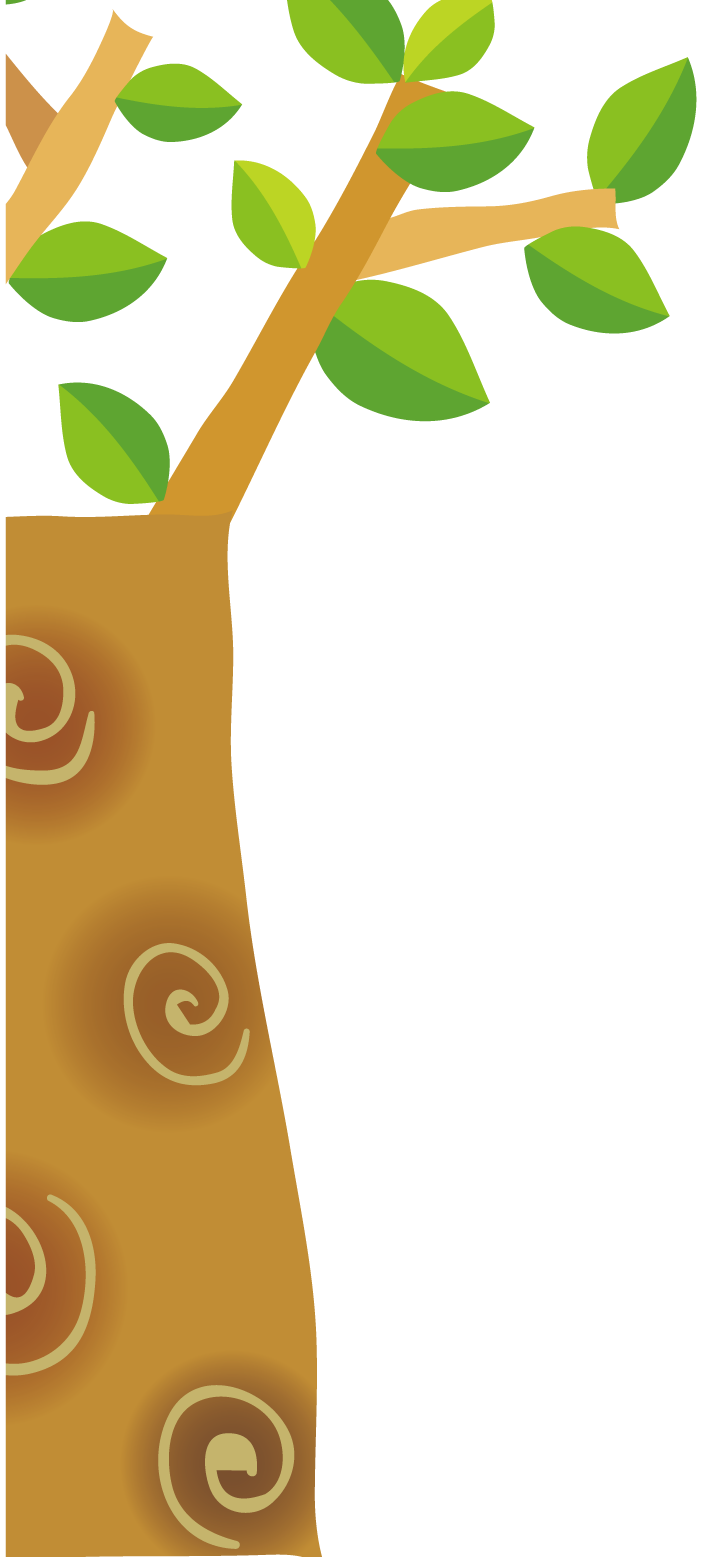 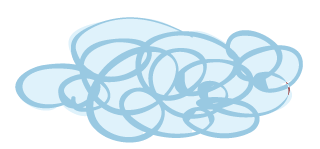 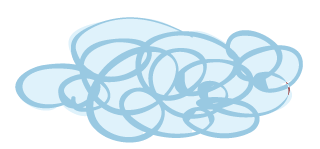 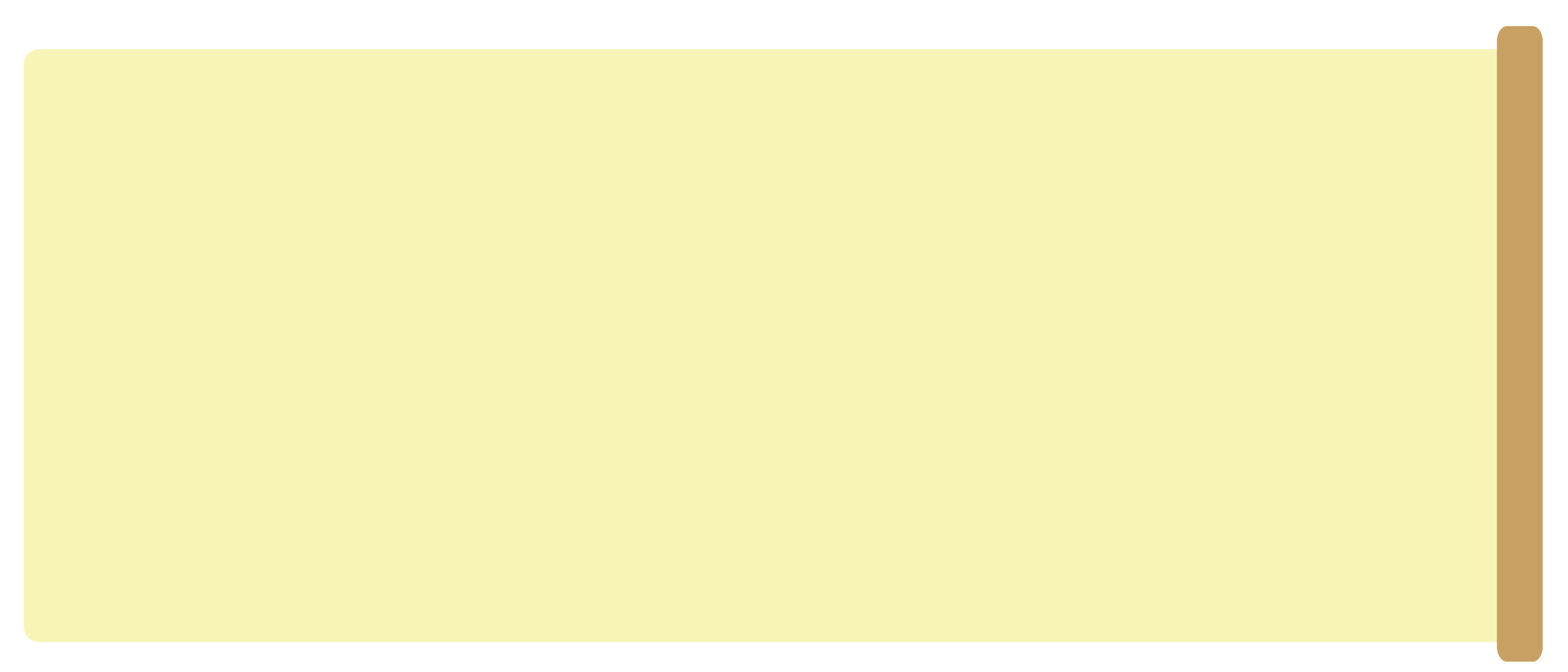 Nội dung 1:
Luyện tập- Vận dụng- Sáng tạo
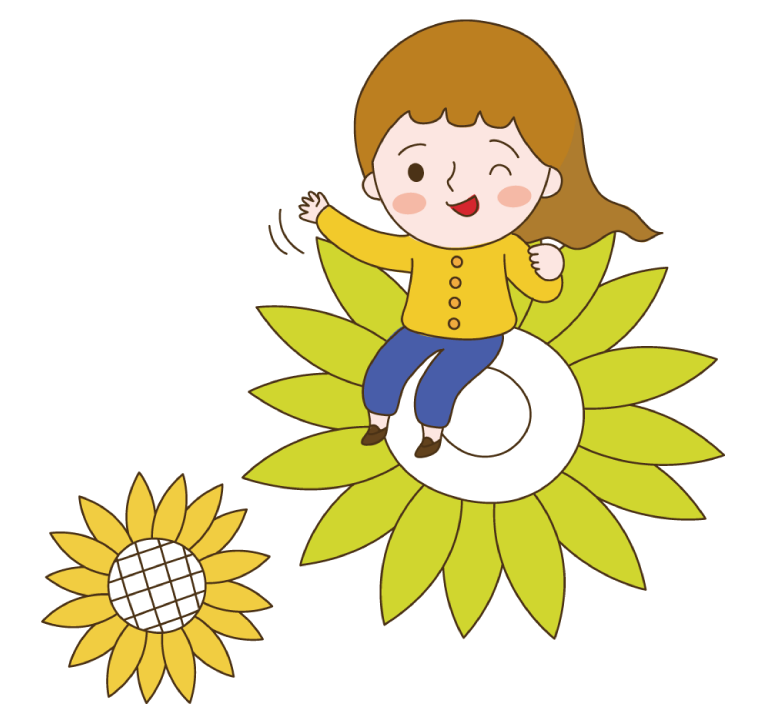 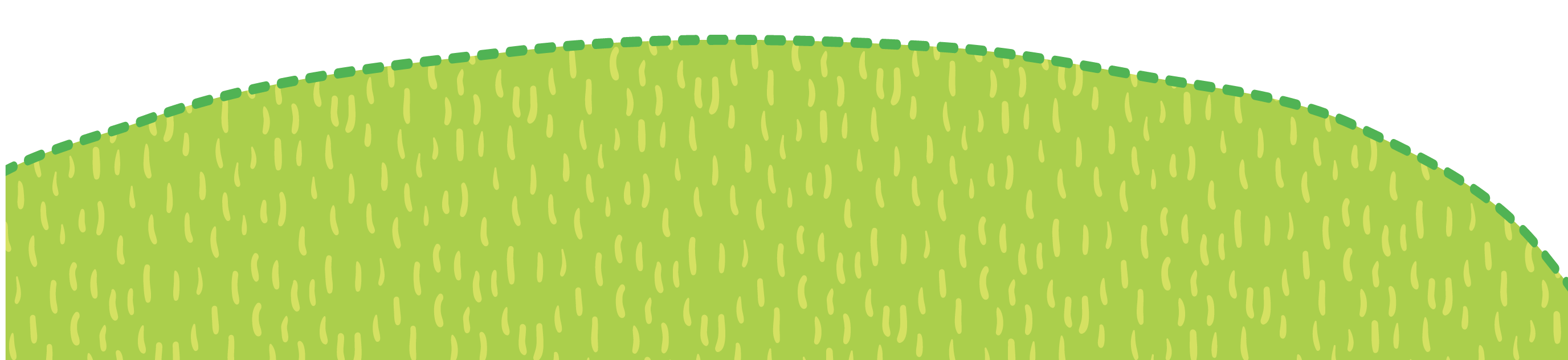 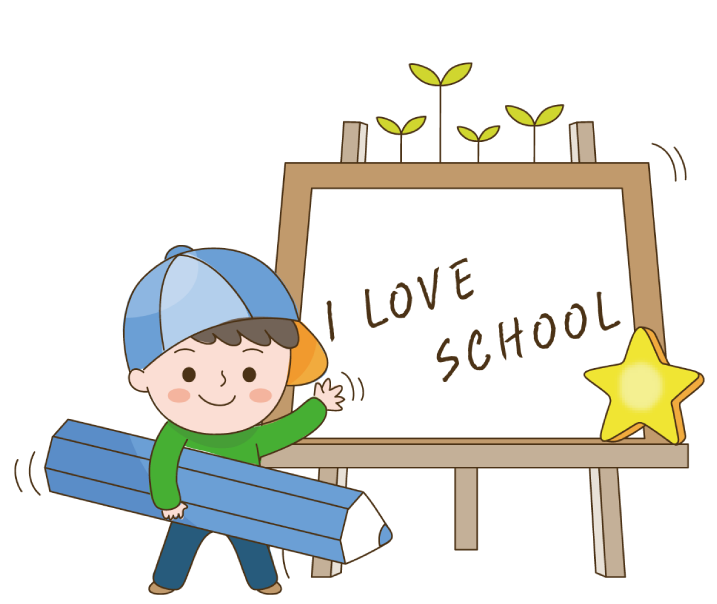 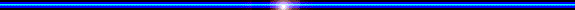 TRÒ CHƠI KHỞI ĐỘNG
“Nghe giai điệu đoán bài hát"
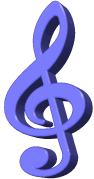 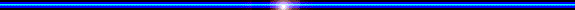 Đời sống không già vì có chúng em
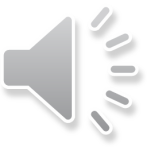 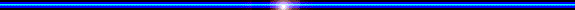 Con đường học trò
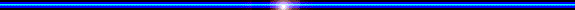 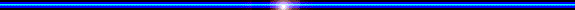 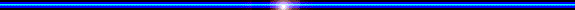 Bài đọc nhạc số 1
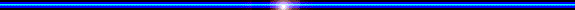 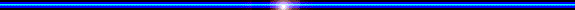 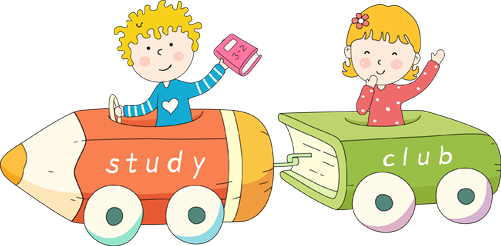 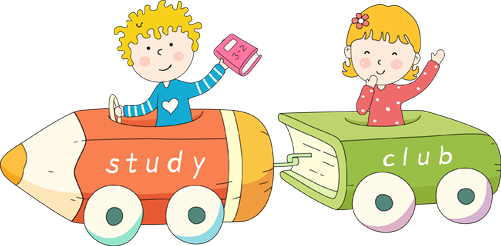 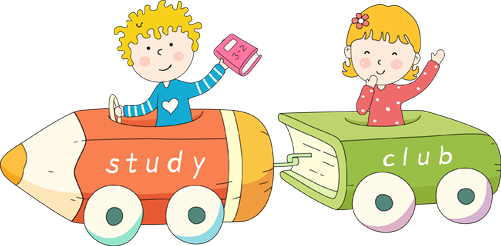 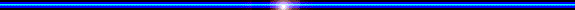 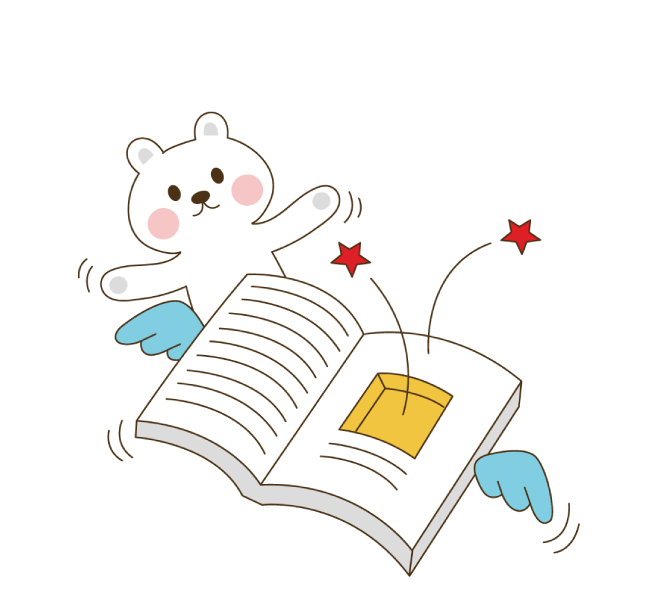 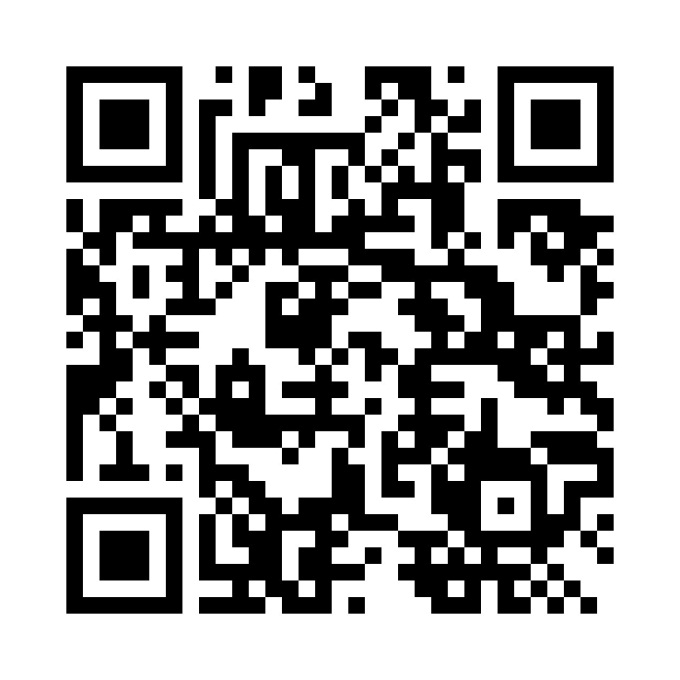 KHỞI ĐỘNG GIỌNG
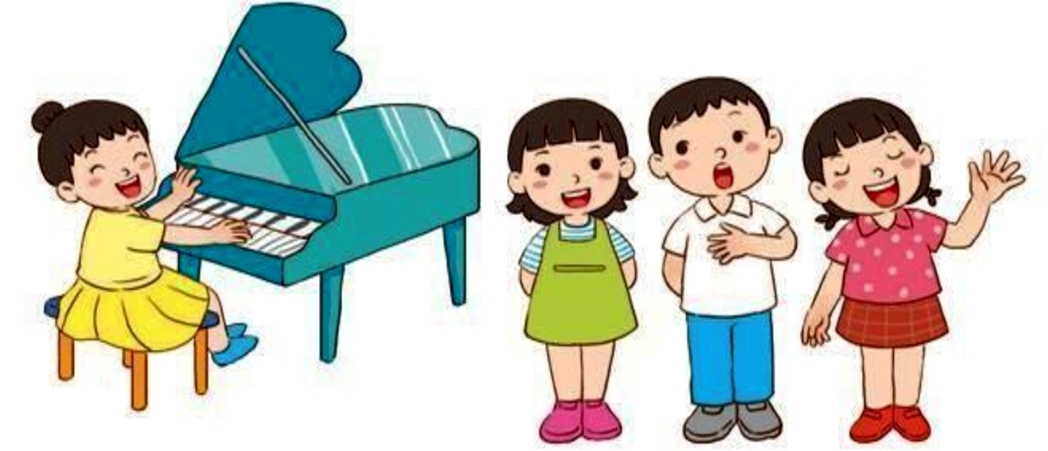 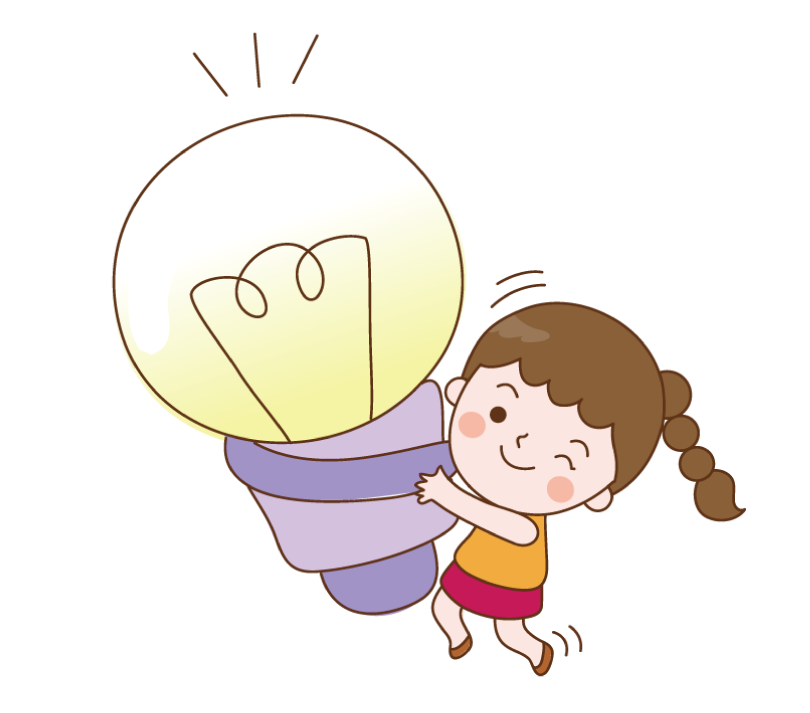 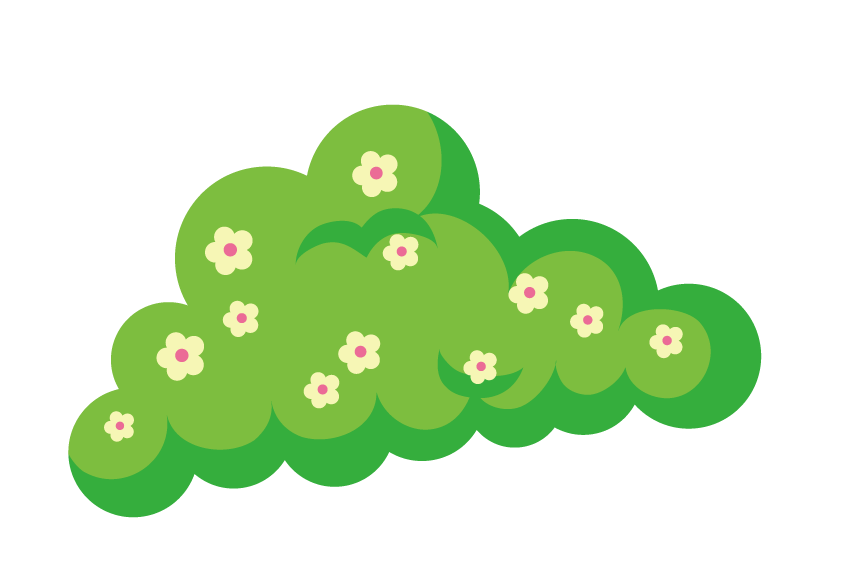 https://www.youtube.com/watch?v=6zIk3YXxZBw&t=7s
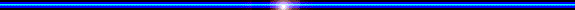 ÔN TẬP 2 BÀI HÁT + BÀI ĐỌC NHẠC SỐ 1
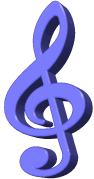 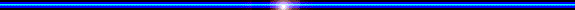 Đời sống không già vì có chúng em
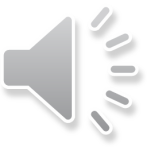 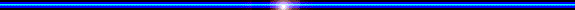 Con đường học trò
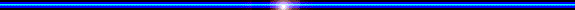 Bài đọc nhạc số 1
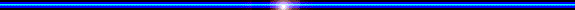 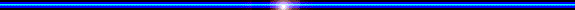 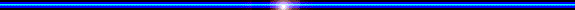 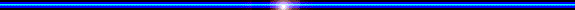 - Các cá nhân/nhóm trình bày ý tưởng sáng tạo, trình diễn bài hát/ bài đọc nhạc bằng các hình thức khác nhau
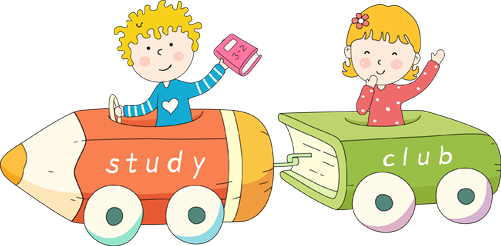 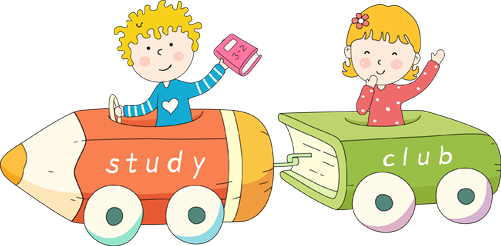 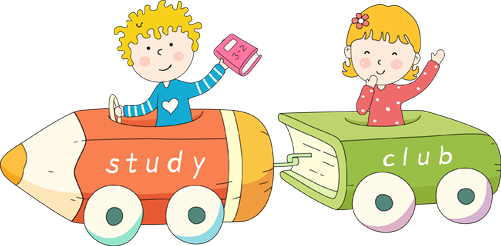 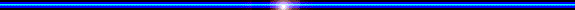 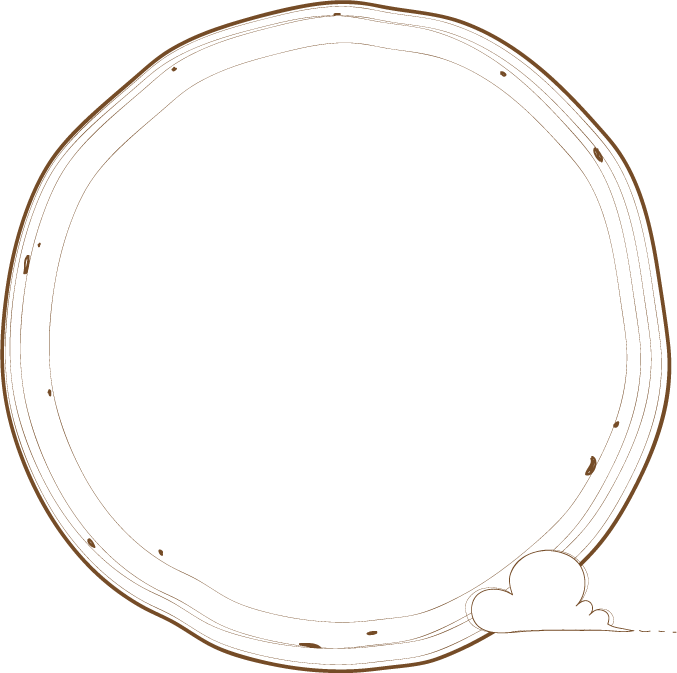 TRÒ CHƠI ÂM NHẠC
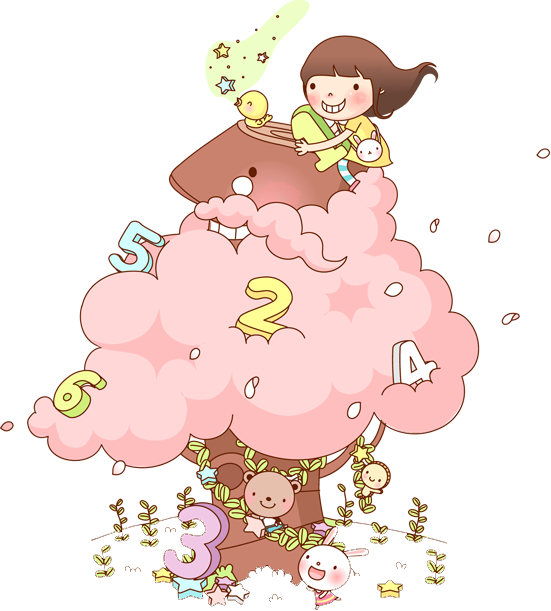 Tìm các chữ cái trong tên của mình gắn với tên nốt nhạc theo kí hiệu Latin
   VD: Sinh - nốt Son
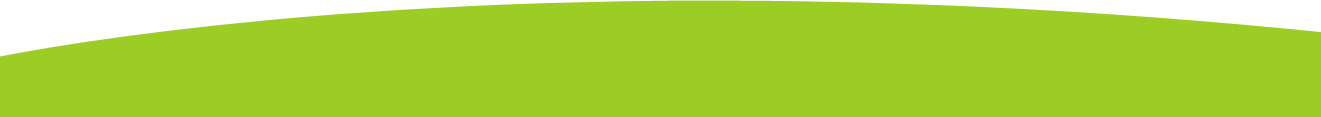 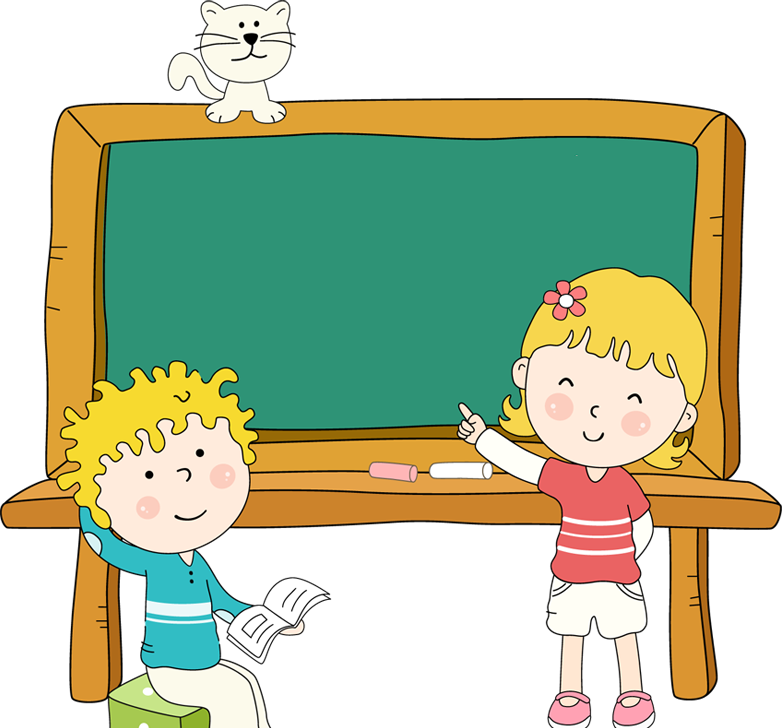 KIỂM TRA GIỮA KÌ
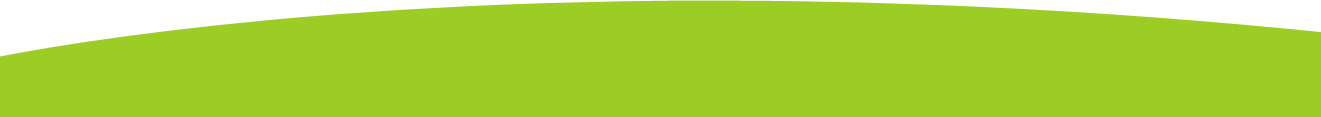 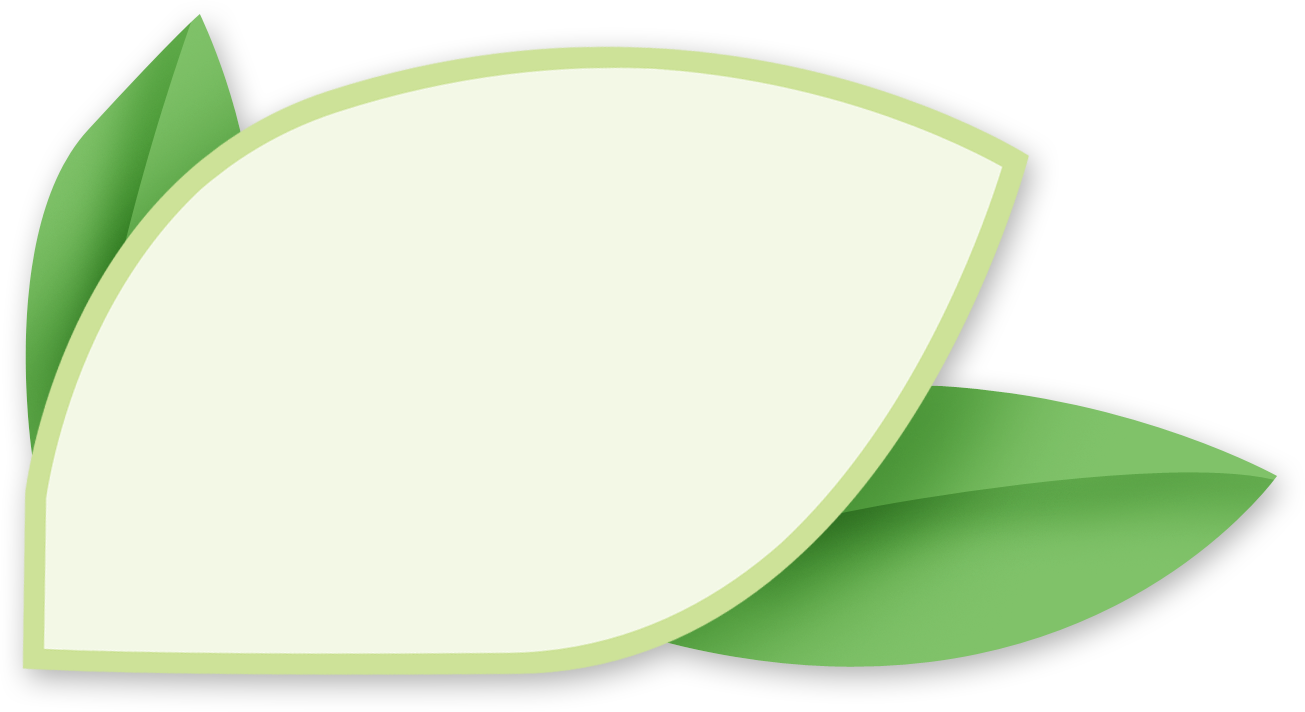 DẶN DÒ, CHUẨN BỊ BÀI MỚI
GV cho HS nêu cảm nhận về chủ đề và chốt lại các nội dung chính của chủ đề.
- HS đọc và tìm hiểu các nội dung ở chủ đề 3 Nhớ ơn thầy cô
-  Dùng mã code do GV cung cấp để khai thác học liệu điện tử, nghe và tập hát trước bài hát Thầy cô là tất cả và nghe bài Nhớ ơn thầy cô kết hợp tập vận động nhẹ nhàng theo bài hát.
+ Tìm hiểu ý nghĩa và nội dung lời ca của bài hát: Thầy cô là tất cả (Nhạc: Bùi Anh Tú- Thơ: Nguyễn Trọng Sửu)
+ Viết lời giới thiệu ngắn khoảng (3,4 câu) về tiêu đề và nội dung của bài hát.
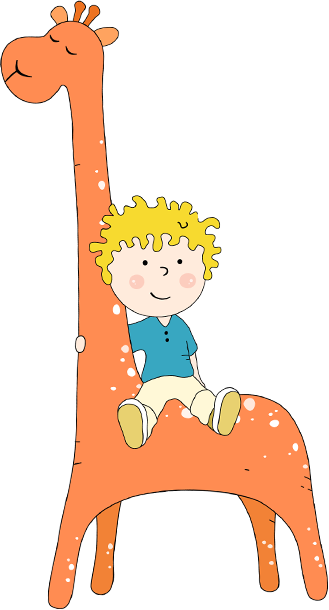 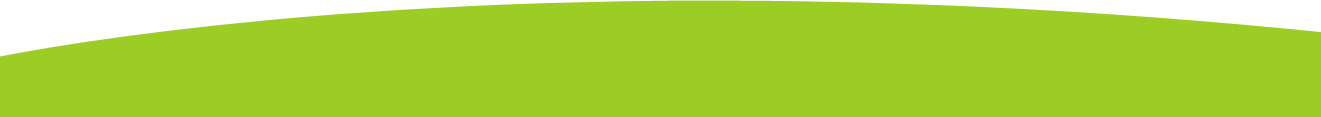 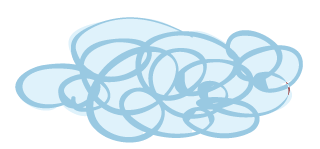 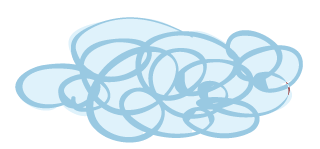 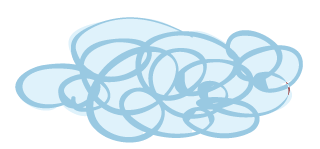 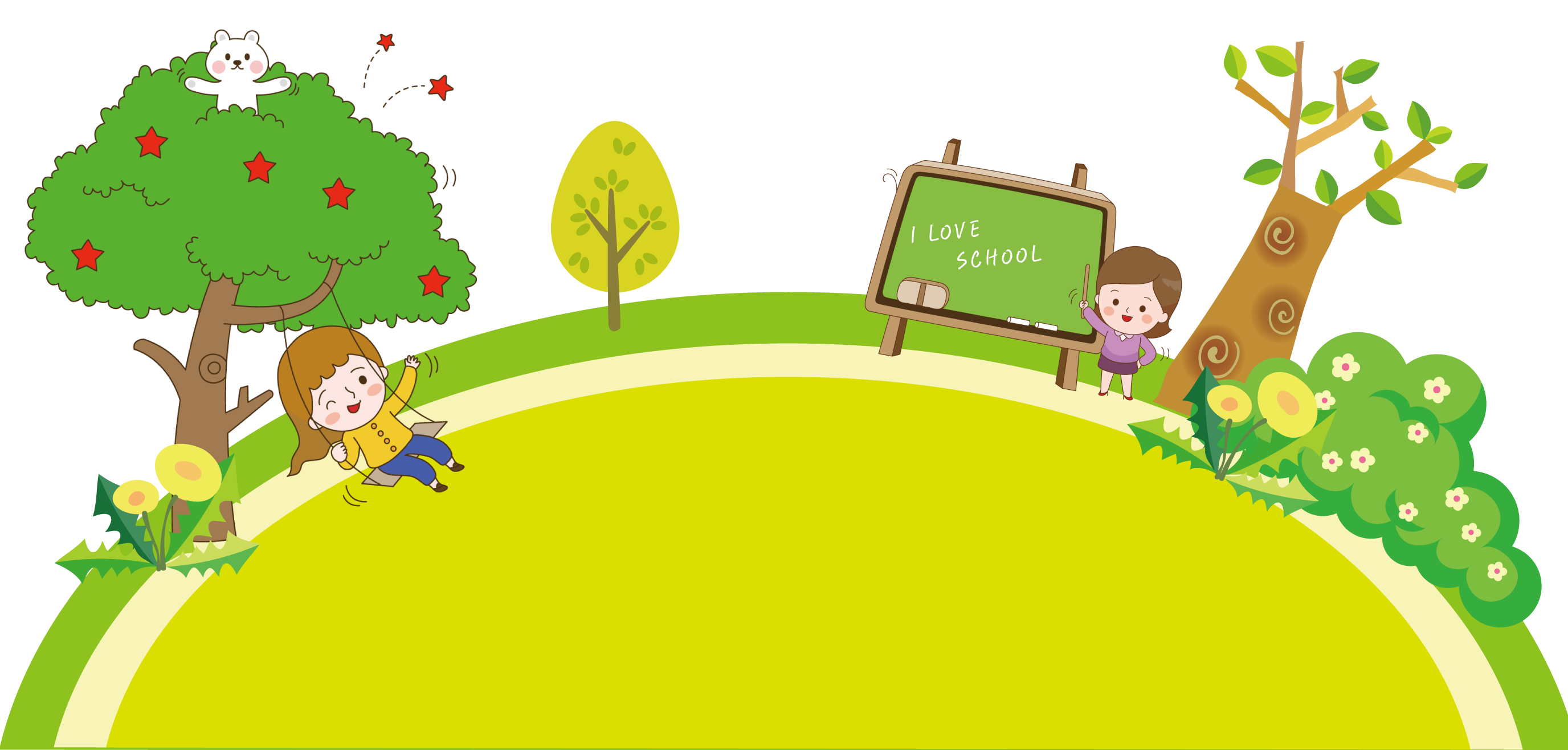 Tạm biệt các em!
Chúc các em học tốt!
[Speaker Notes: 更多精彩模板请关注【沐沐槿PPT】https://mumjin.taobao.com/]